Particle identification at LHCb
Yanxi ZHANG/张艳席 
Peking University
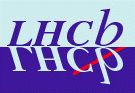 27/10/2022
India+ lectures on Heavy Ion Collision experiments
yanxi.zhang@pku.edu.cn
27/Oct/2022
1
The LHCb experiment
One of the four large experiments on the Large Hadron Collider (LHC) at CERN
LHC accelerator complex
Co-use LHC beams: proton-proton, proton-lead, lead-lead collisions
Detect final state particles and study ”what happened”, a modern version of Rutherford experiment
Aerial photo of CERN area
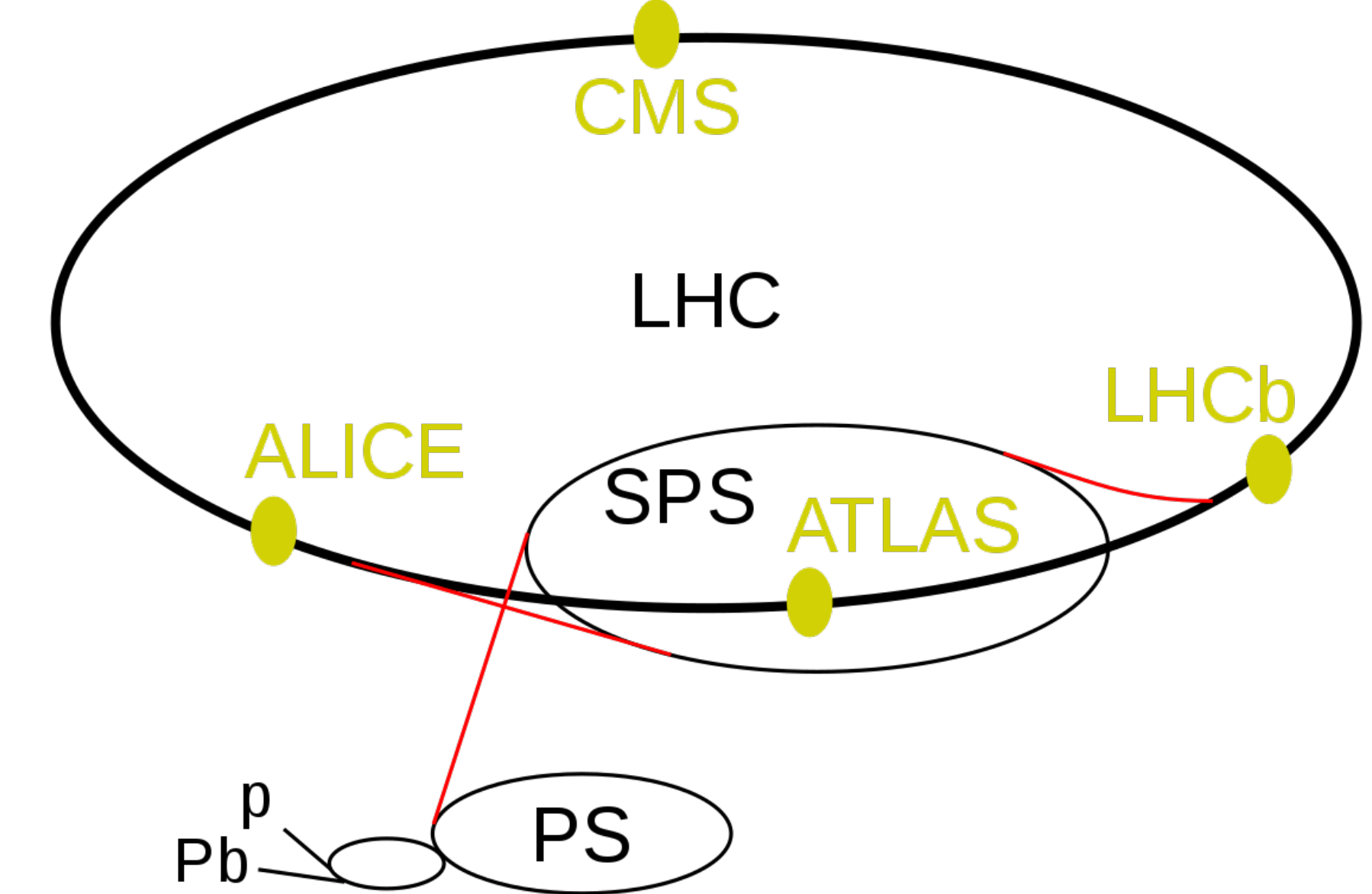 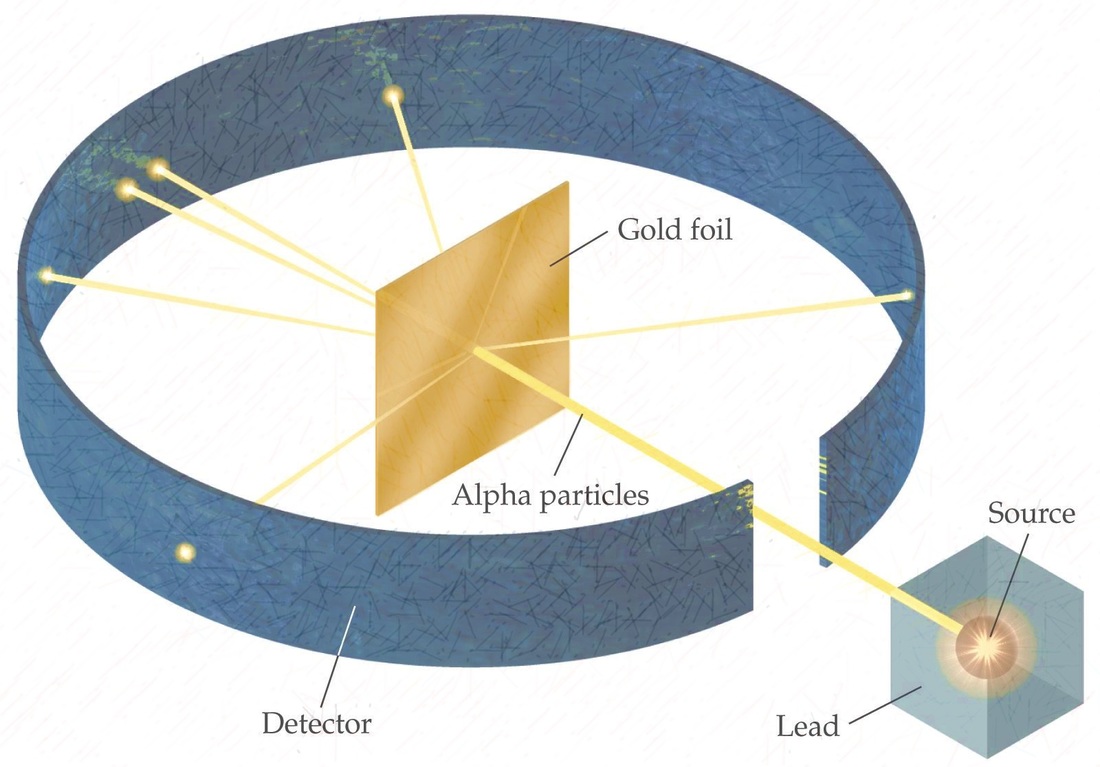 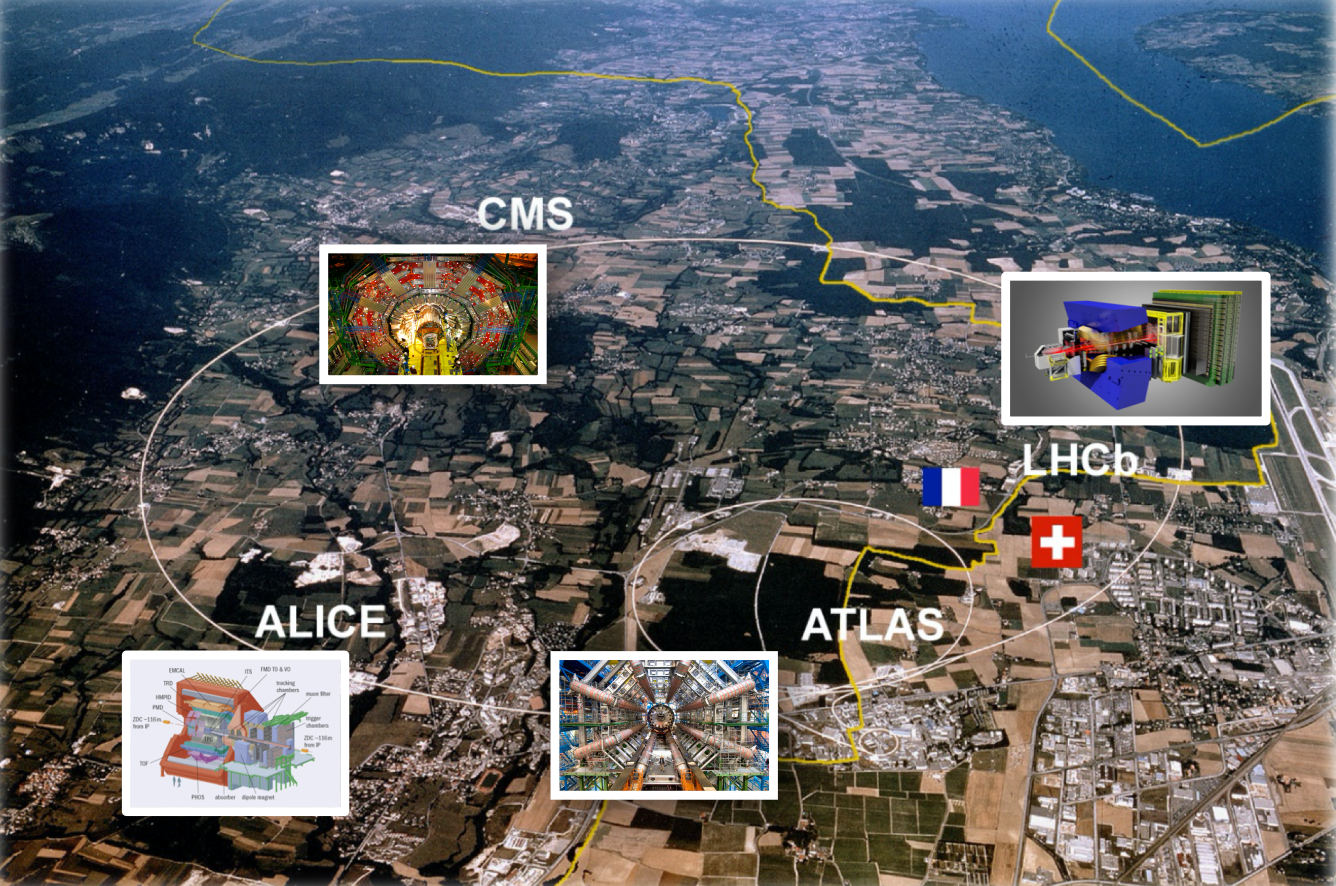 27/Oct/2022
2
A bit of flavor physics
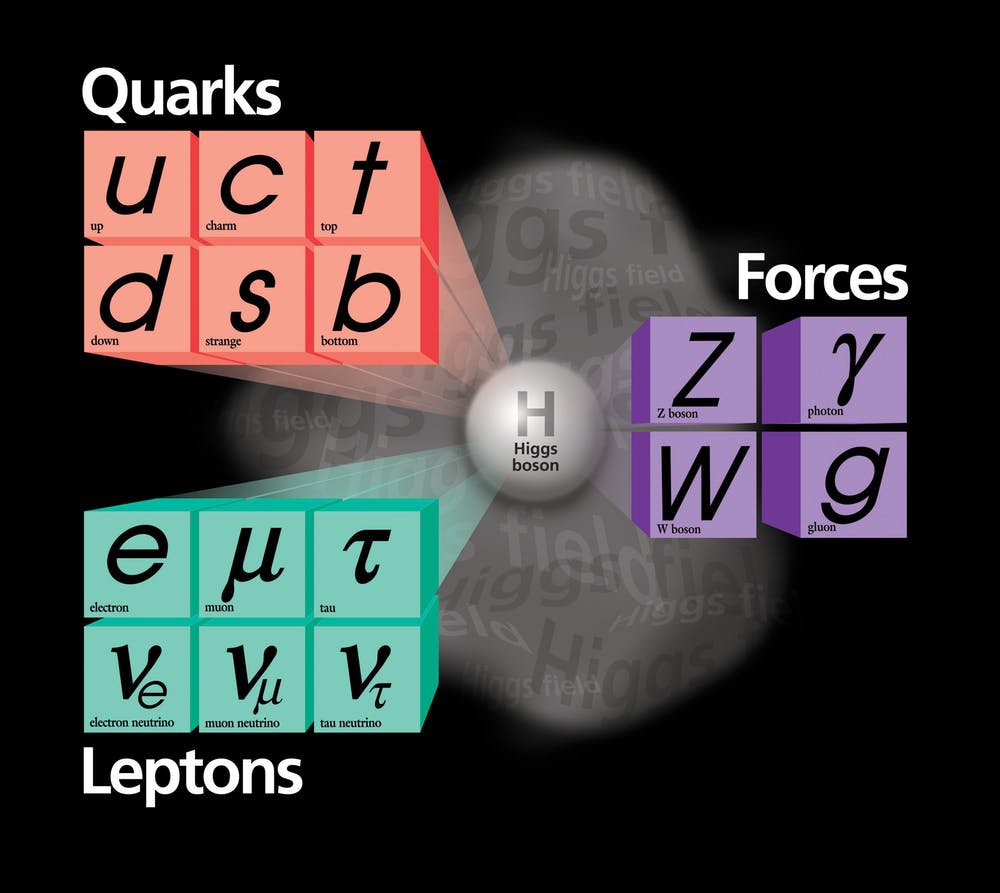 The Standard Model (SM): remarkably successful at describing particles of Nature and interactions between them
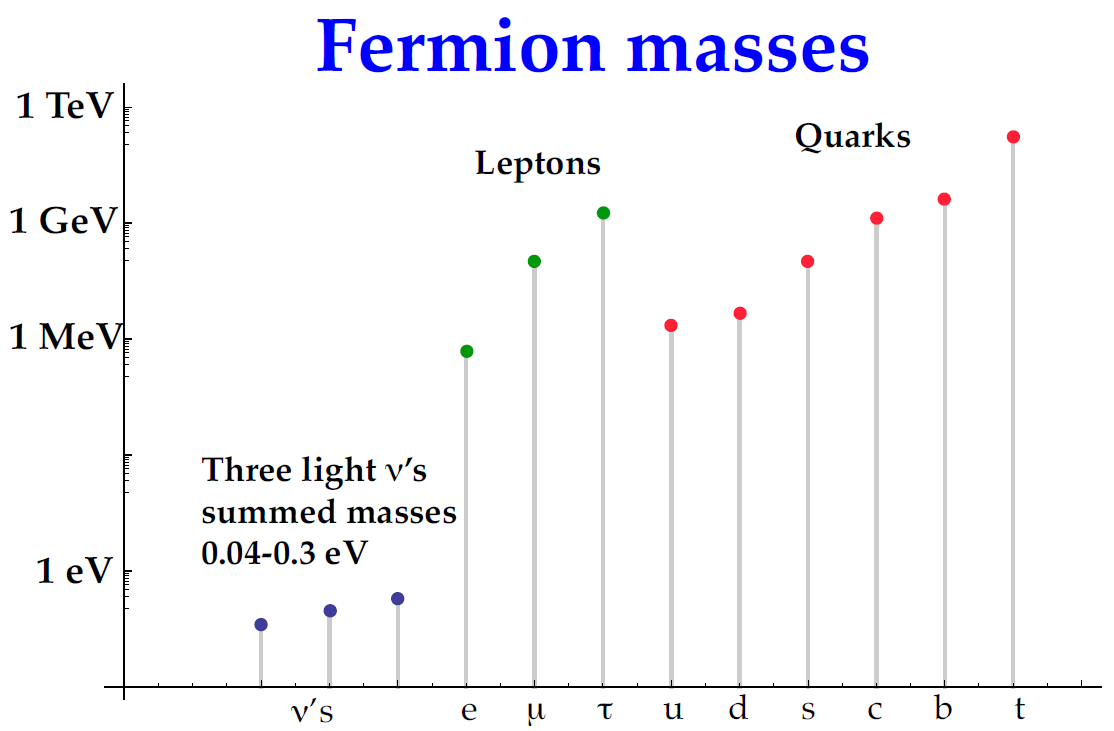 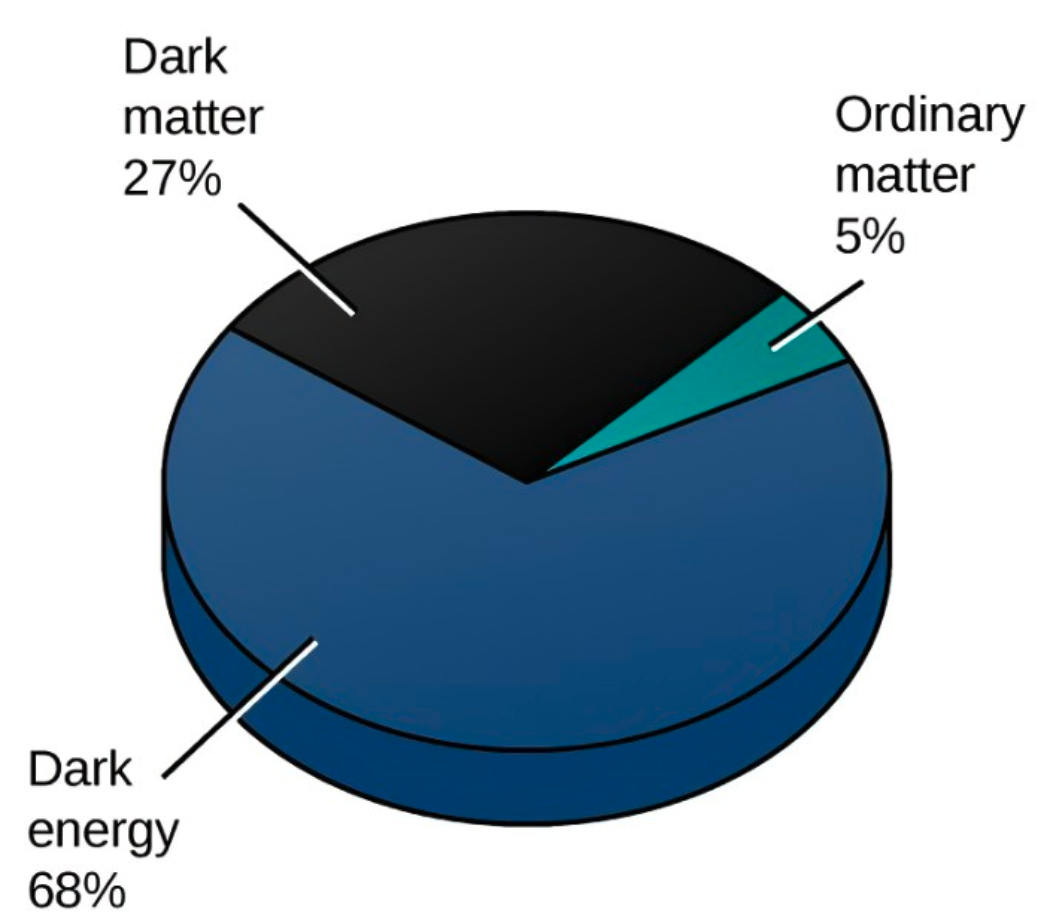 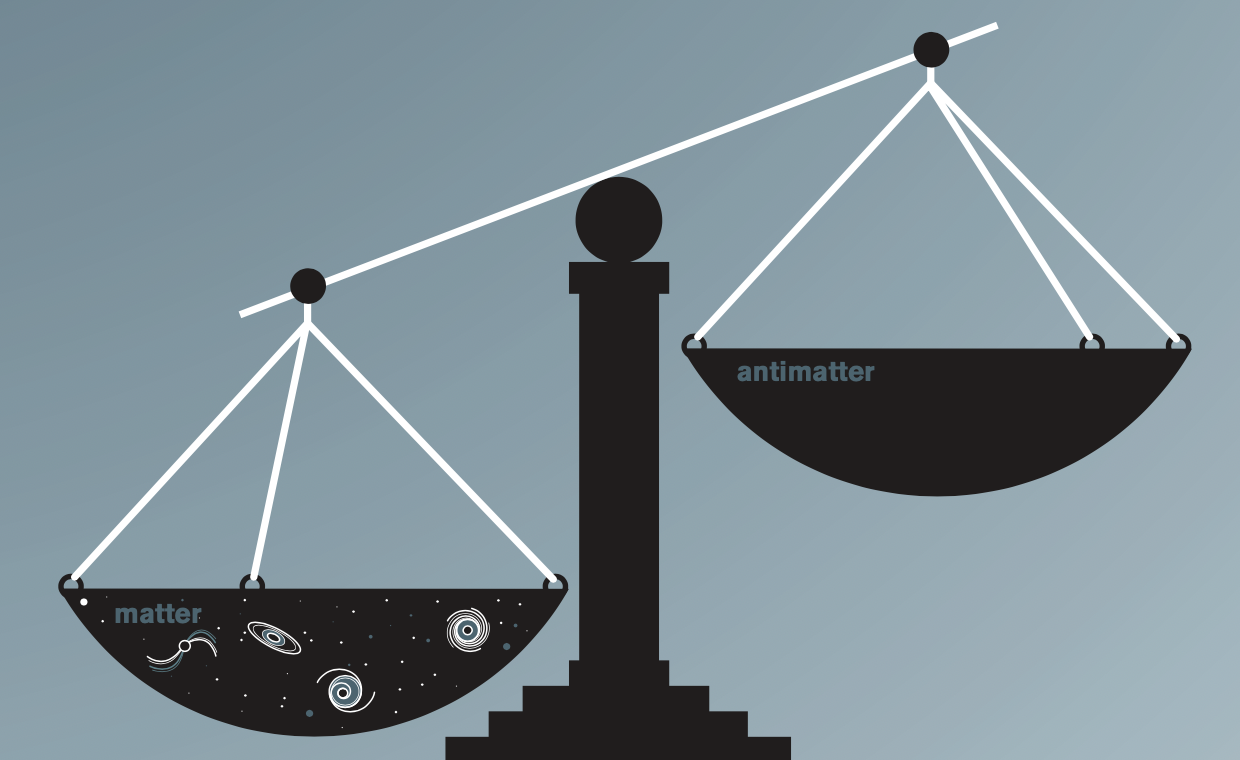 Anti-Baryon
Baryon matter
27/Oct/2022
3
CP violation and CKM
Violation of CP symmetry is required generate BAU
Sakharov (1967)
C: change conjugation
P: space inversion
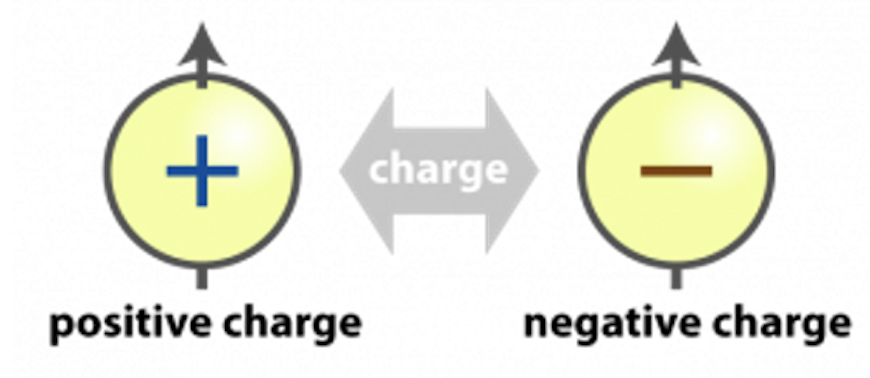 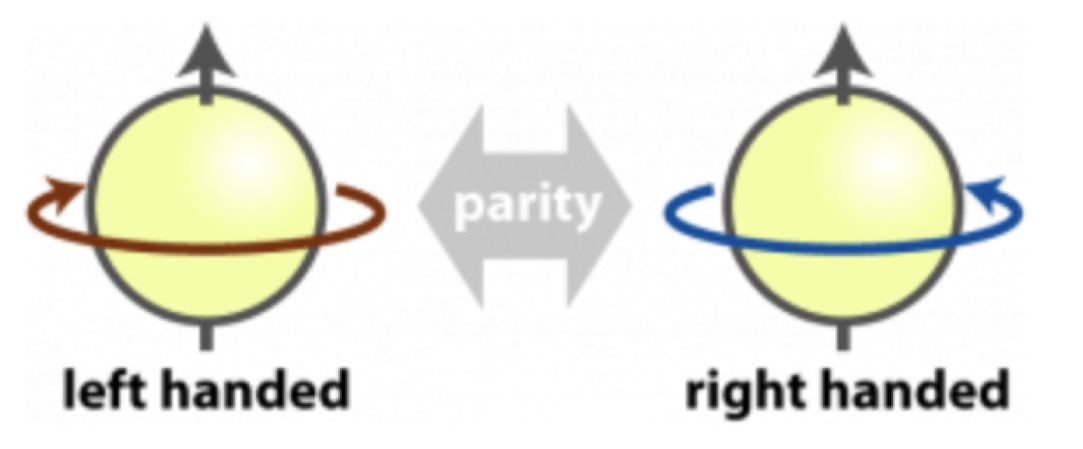 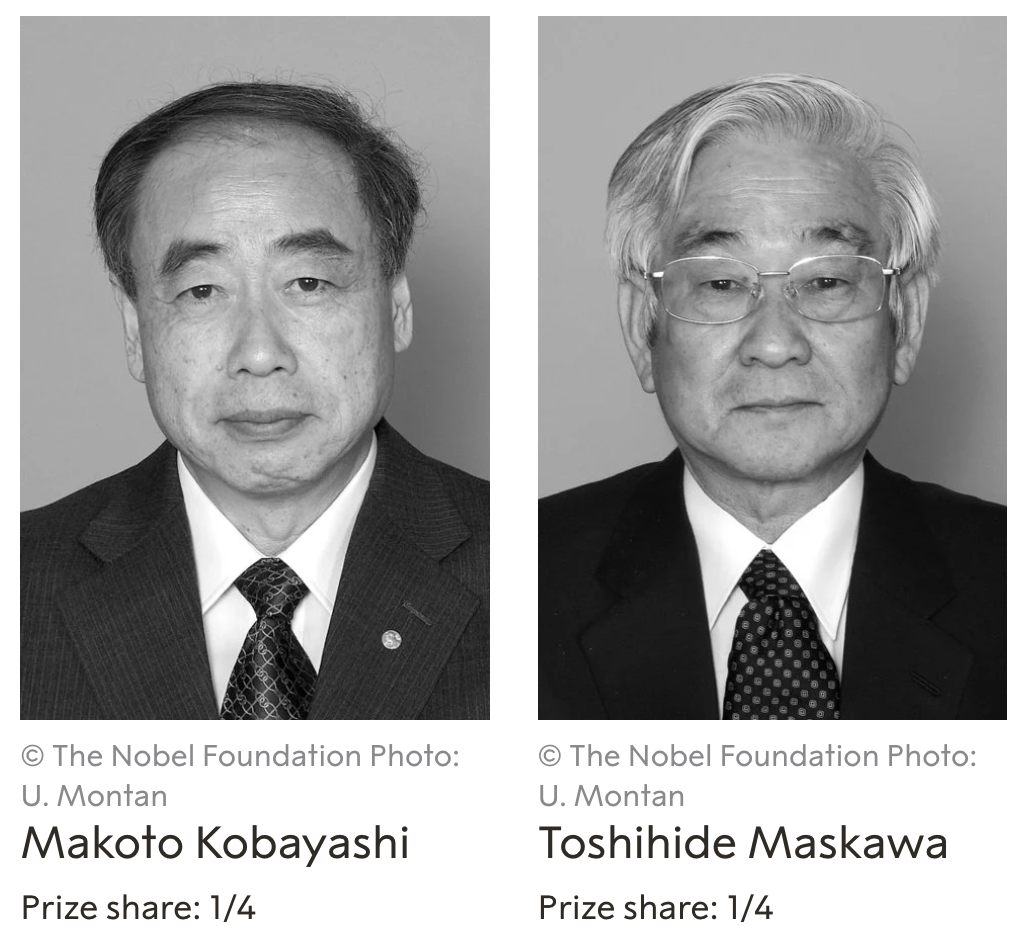 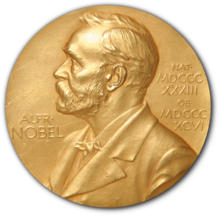 2008
CKM mechanism in the Standard Model (1973)
Mixing between quarks of three generations
CPV is allowed by CKM
But far insufficient to account for BAU
27/Oct/2022
4
Physics at LHCb
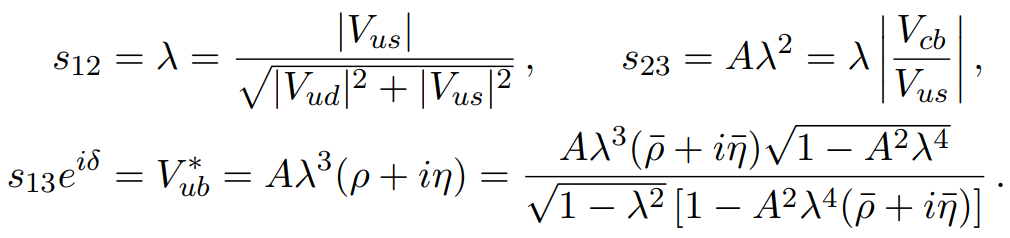 Is CKM a correct description of Nature?
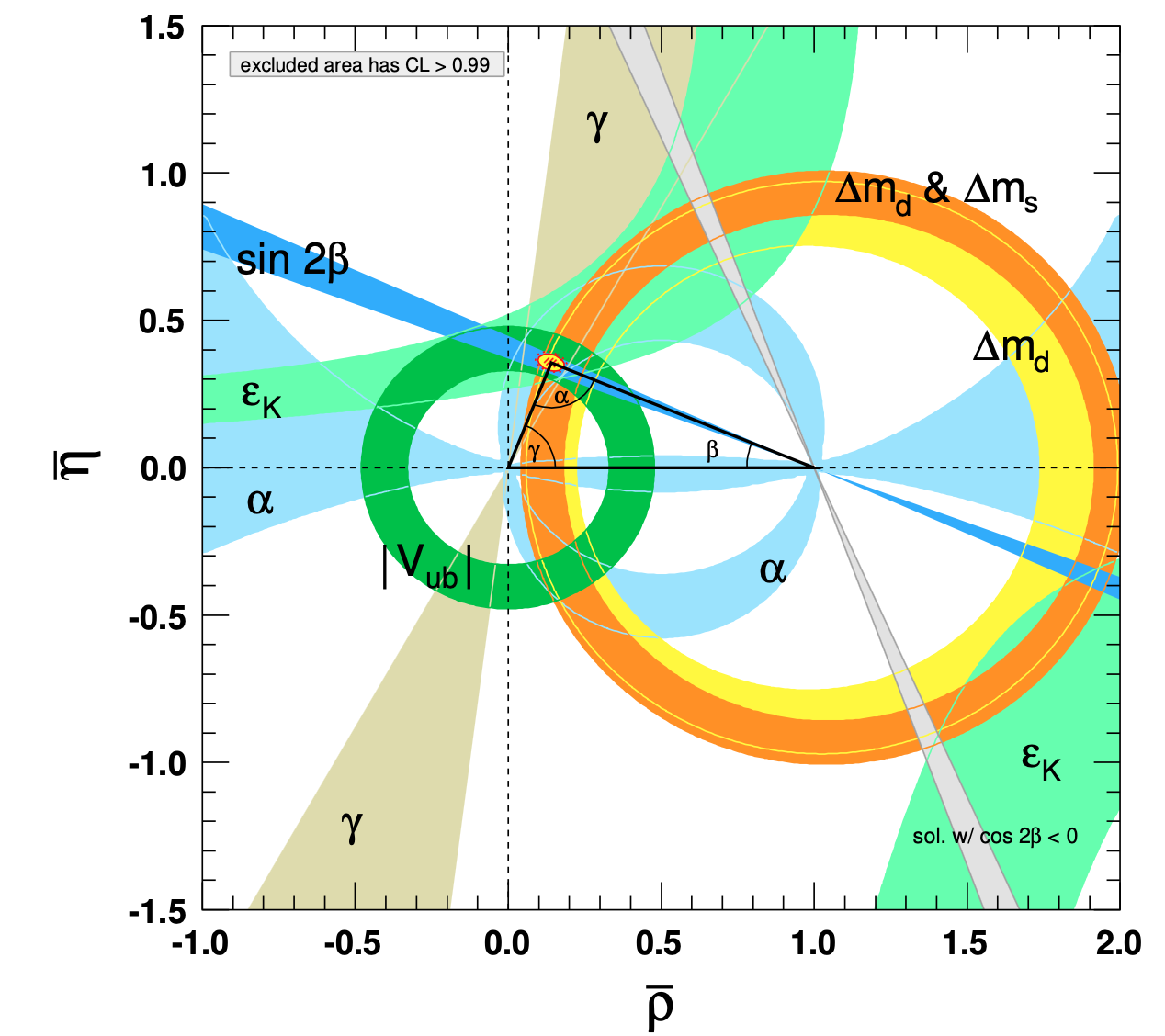 Global/over constraints of CKM matrix elements
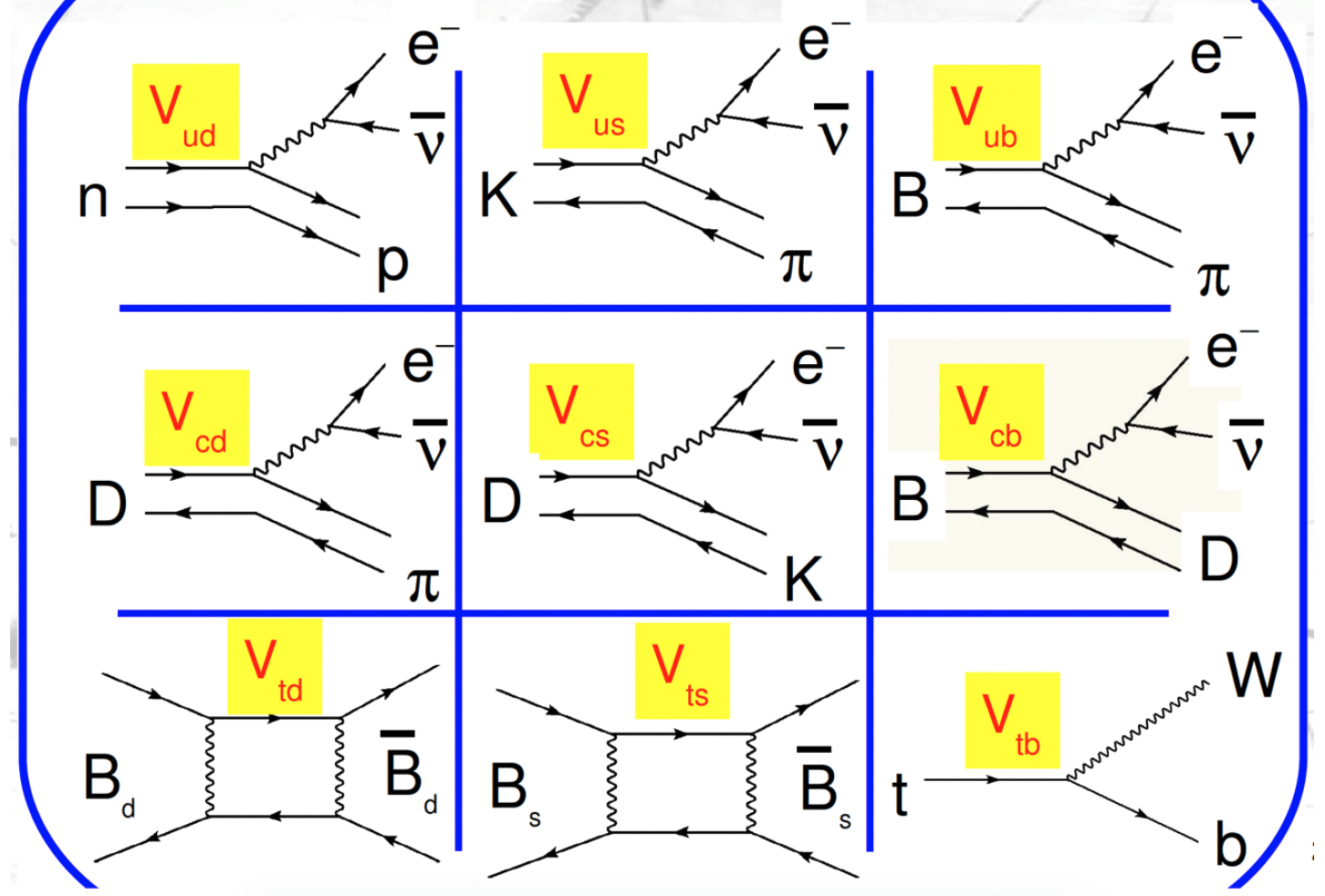 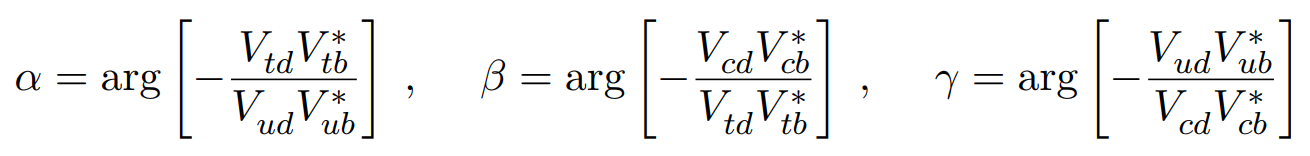 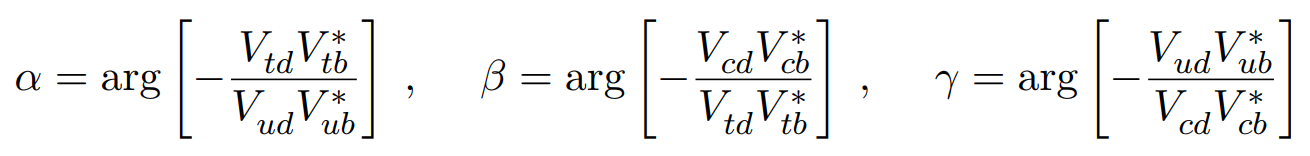 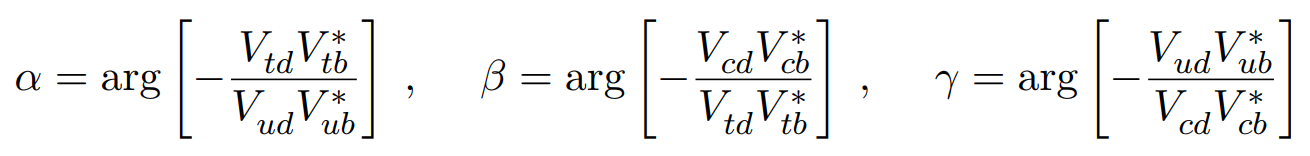 Is CKM a complete description of Nature?
Heavy ions
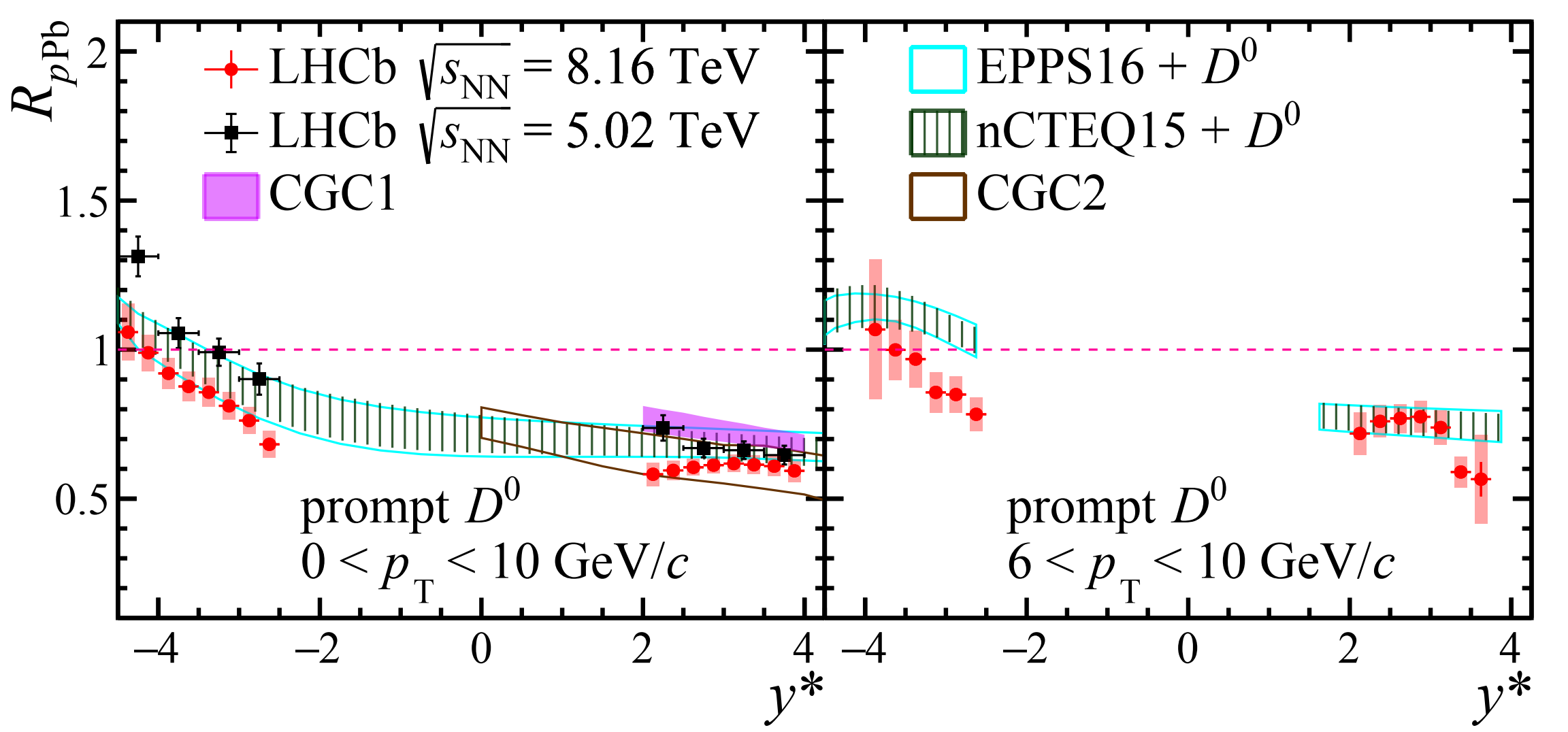 Precisely probe initial/final state with heavy flavor production
CPV from new physics must exist, searched in heavy flavor: CPV/rare decays not predicted by CKM
LHCb-PAPER-2022-007
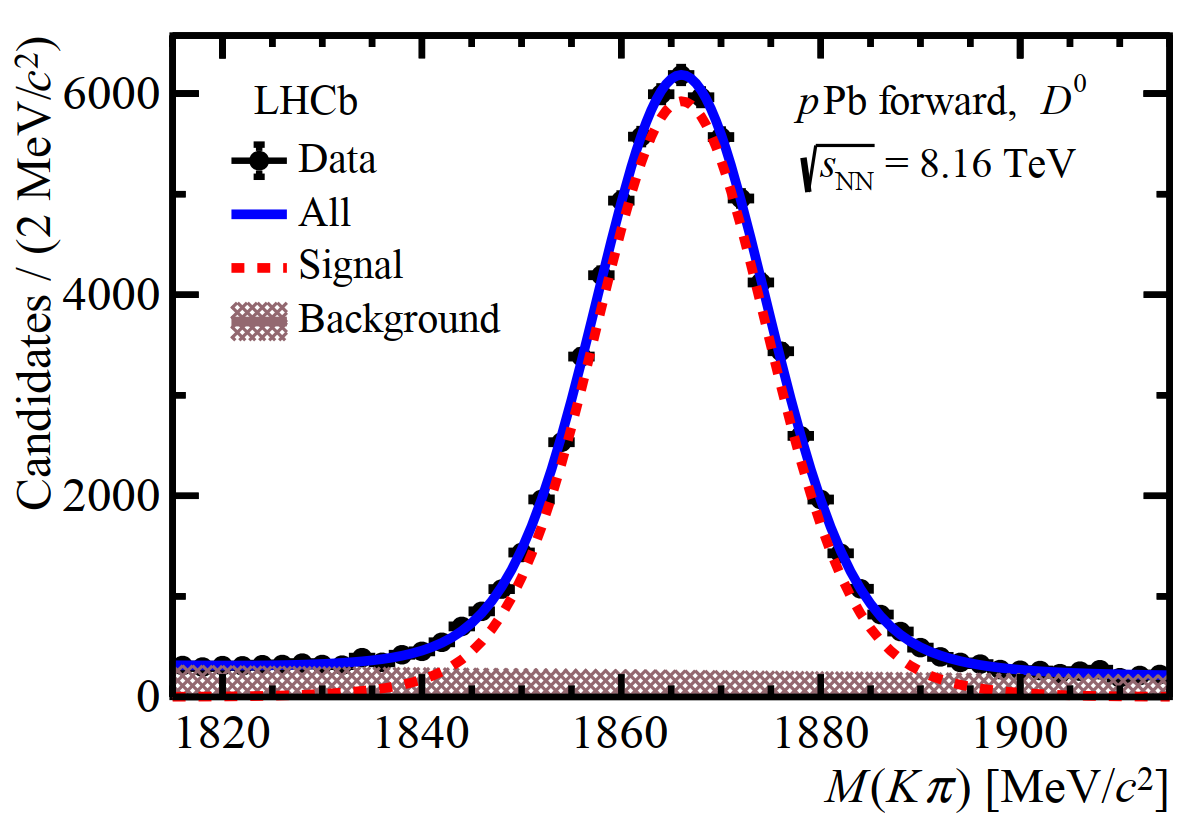 27/Oct/2022
5
How to detect particles
Neutrinos not discussed here
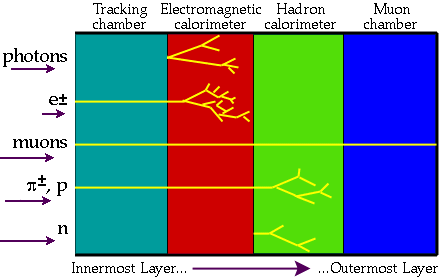 Different interactions with material (atomic matter)
Sub-detectors with various technologies to detect and discriminate them
Modern large spectrometers: layers of sub systems: Tracker, Ecal, Hcal, Muon
27/Oct/2022
6
[Speaker Notes: Instrumented for heavy flavor measurement]
How to detect particles
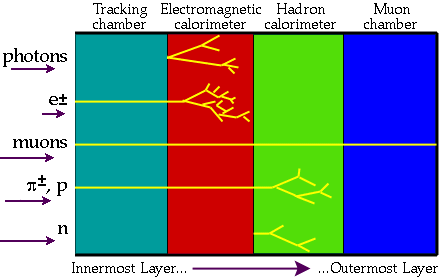 Particle identification (PID)
Determine a particle type among this list
Equivalent to measurement of mass
27/Oct/2022
7
[Speaker Notes: Instrumented for heavy flavor measurement]
JINST 3 (2008) S08005
IJMPA 30 (2015) 1530022
LHCb detector
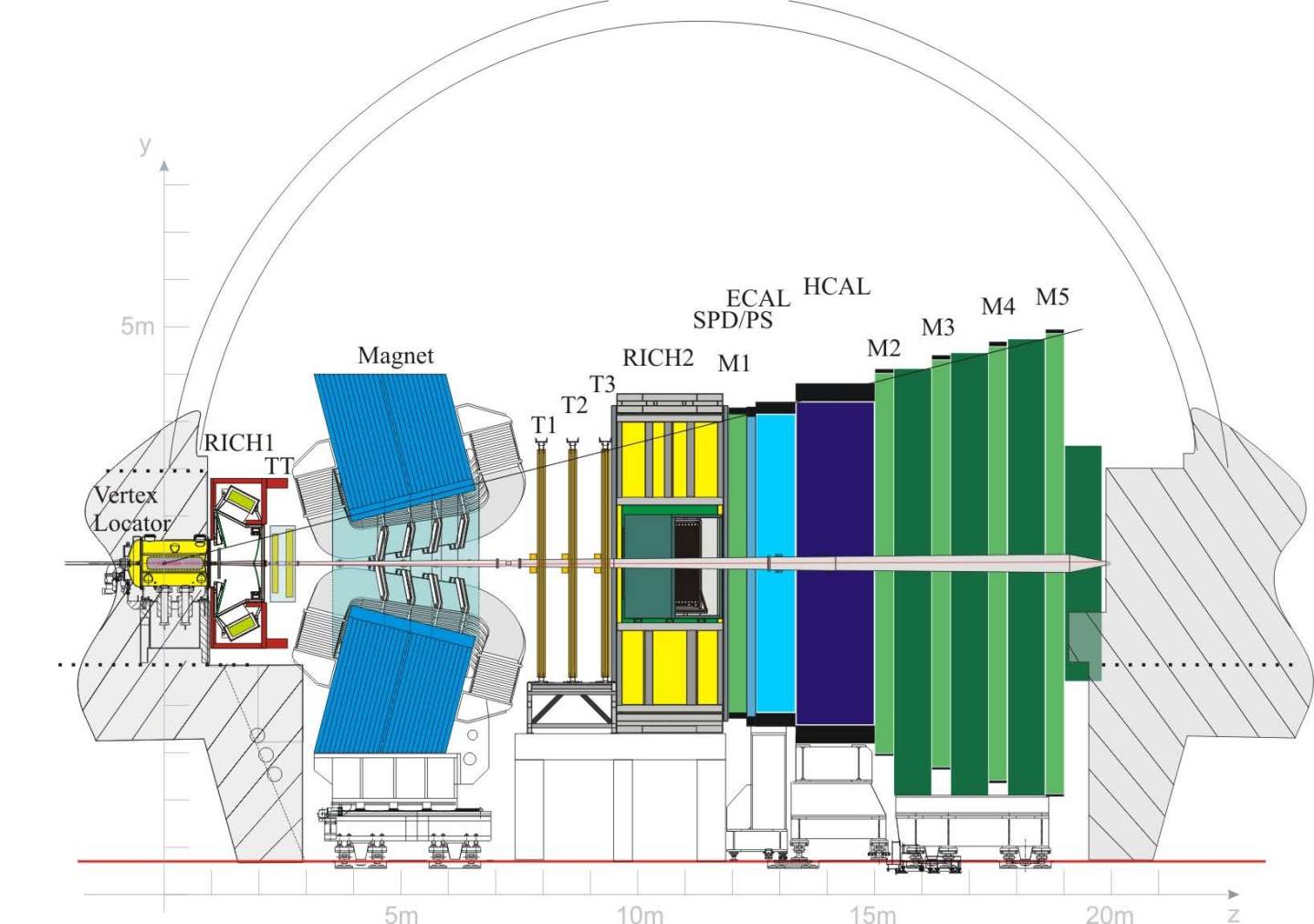 27/Oct/2022
8
[Speaker Notes: Here is the layout of the LHCb detector]
JINST 3 (2008) S08005
IJMPA 30 (2015) 1530022
LHCb detector
Single arm: small solid angle covering the interaction region
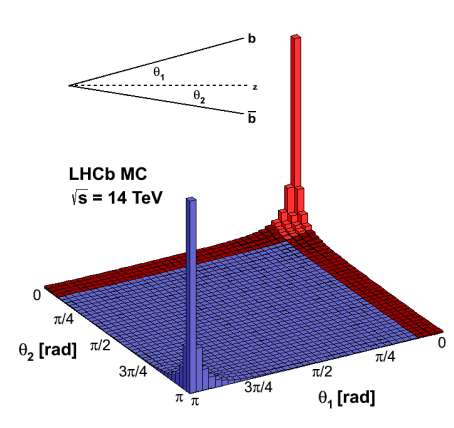 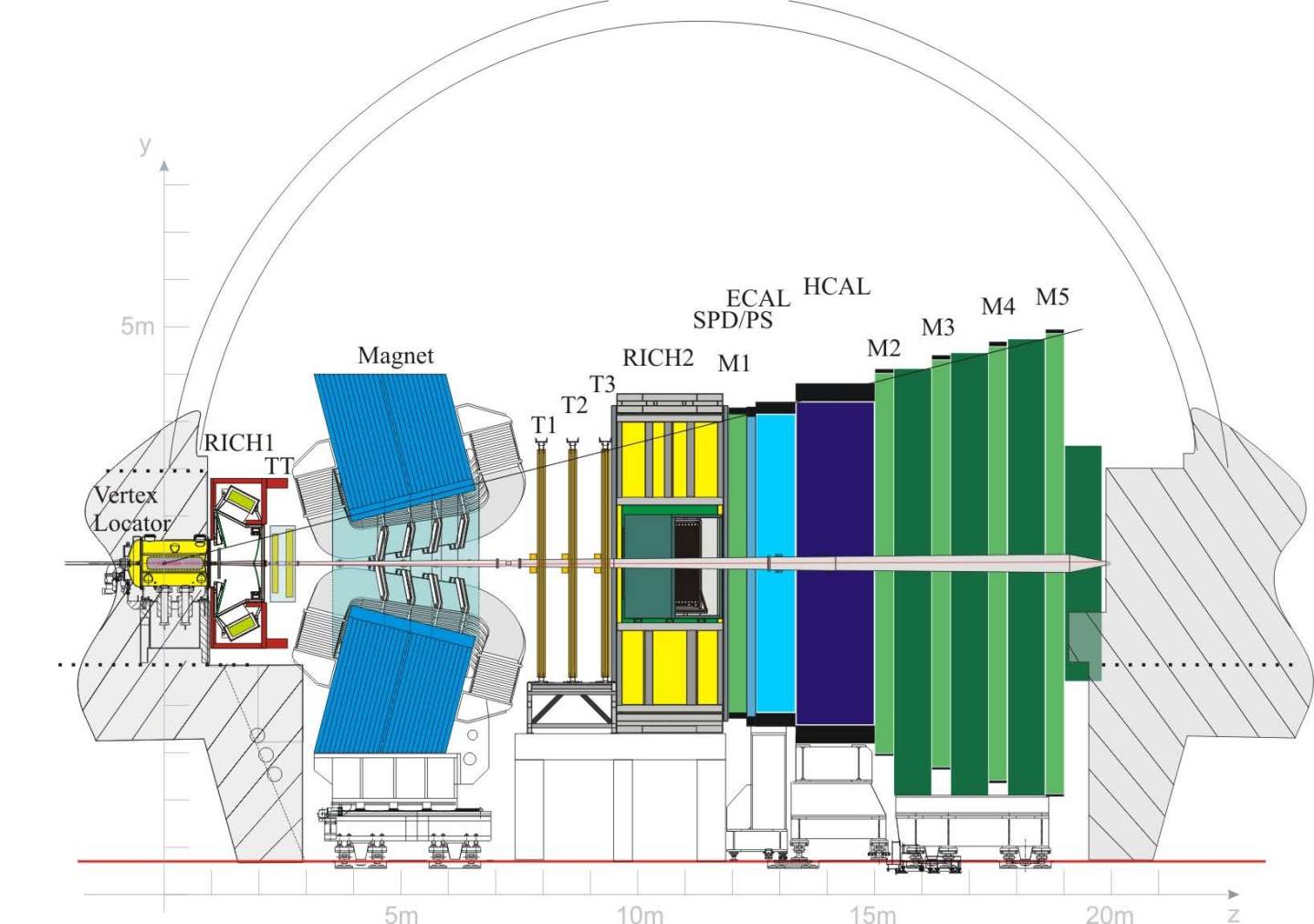 Beam2
Beam1
Two beams cross/collide here
27/Oct/2022
9
[Speaker Notes: Instrumented for heavy flavor measurement]
JINST 3 (2008) S08005
IJMPA 30 (2015) 1530022
LHCb tracking detectors
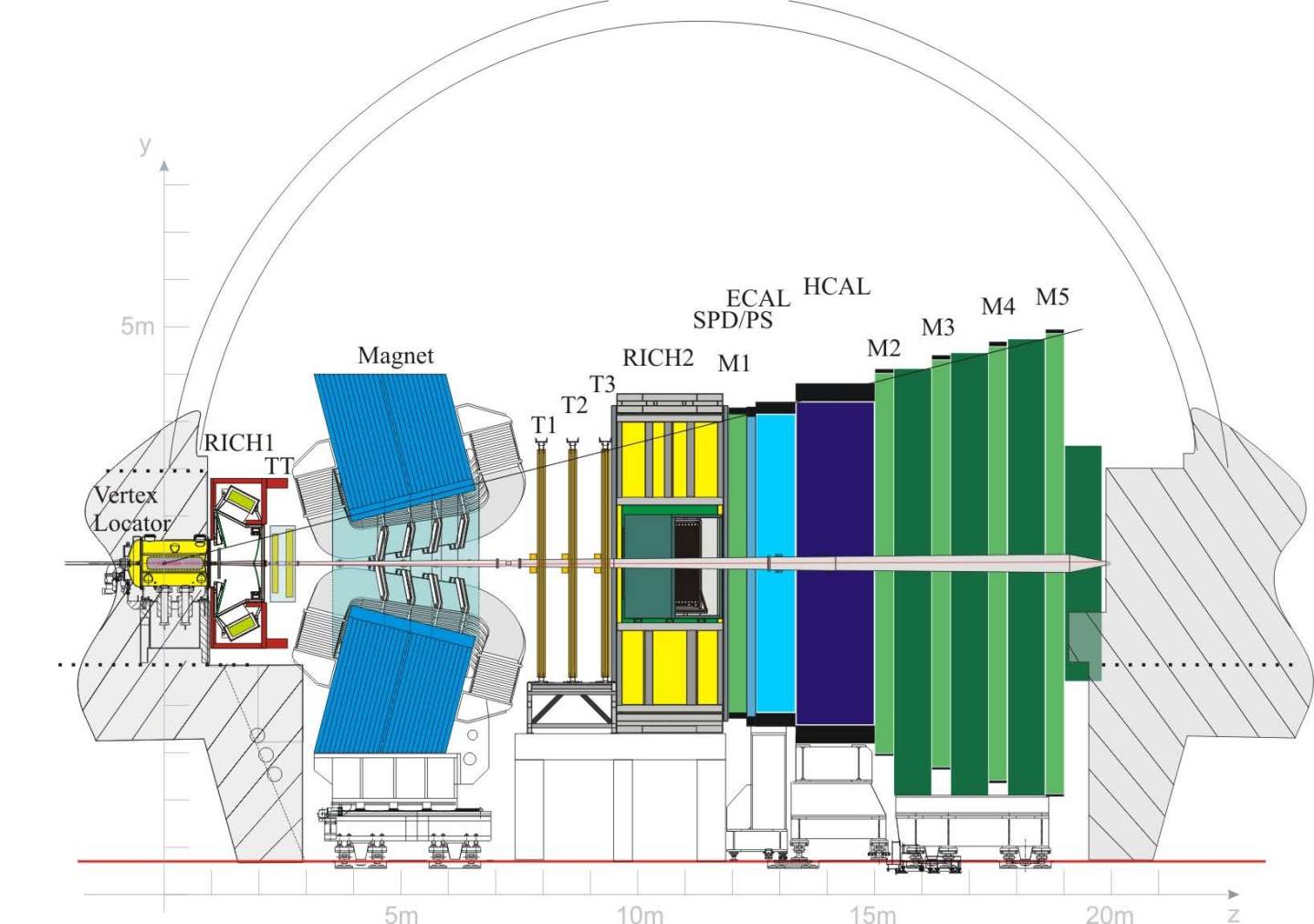 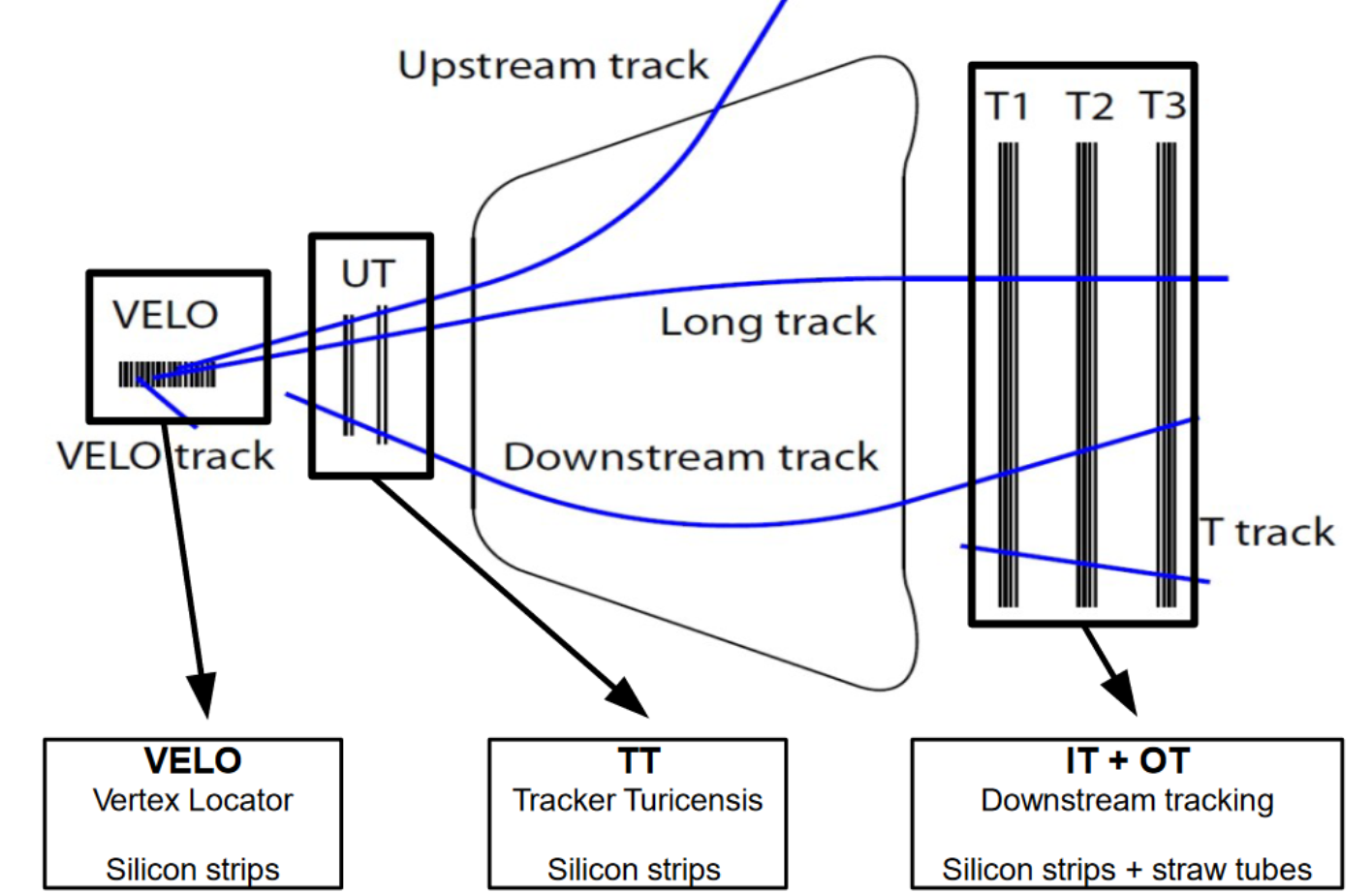 Magnet
T-stations
UT
VELO
Good resolution helps to separate neighboring states, and signal from background
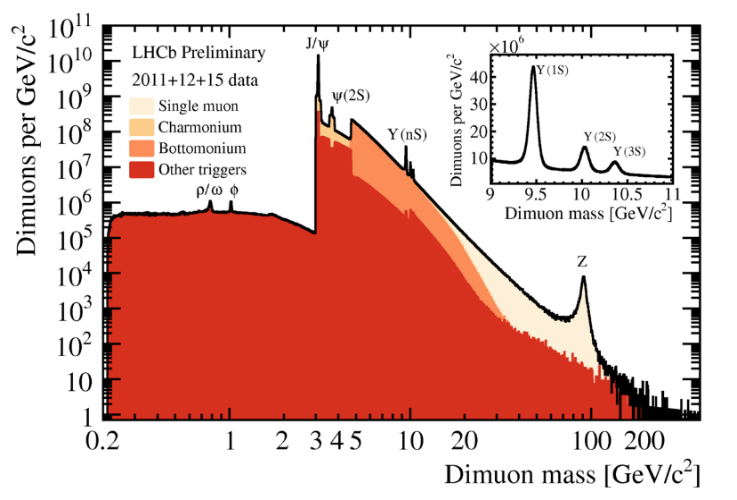 27/Oct/2022
10
[Speaker Notes: Instrumented for heavy flavor measurement]
JINST 3 (2008) S08005
IJMPA 30 (2015) 1530022
LHCb calorimeters
Particle deposit all energies in calorimeters and form showers: spatial distribution of secondary particles
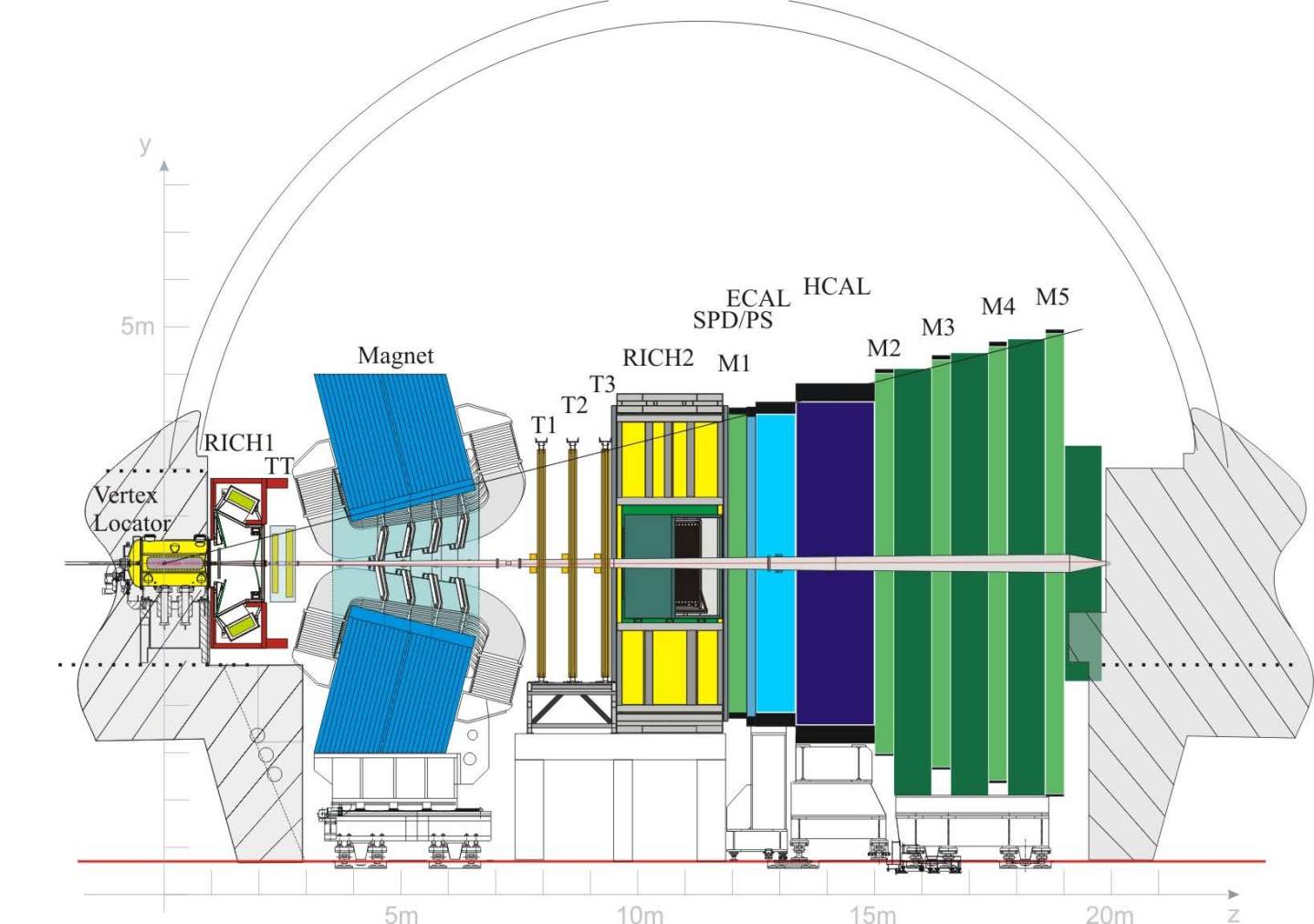 Magnet
T-stations
ECAL
HCAL
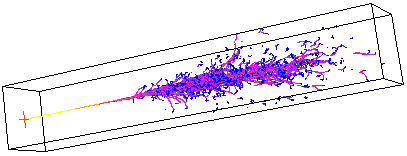 Electron
Neutron
UT
VELO
?
Charged hadron
Photon
27/Oct/2022
11
[Speaker Notes: Instrumented for heavy flavor measurement]
JINST 3 (2008) S08005
IJMPA 30 (2015) 1530022
LHCb muon detector
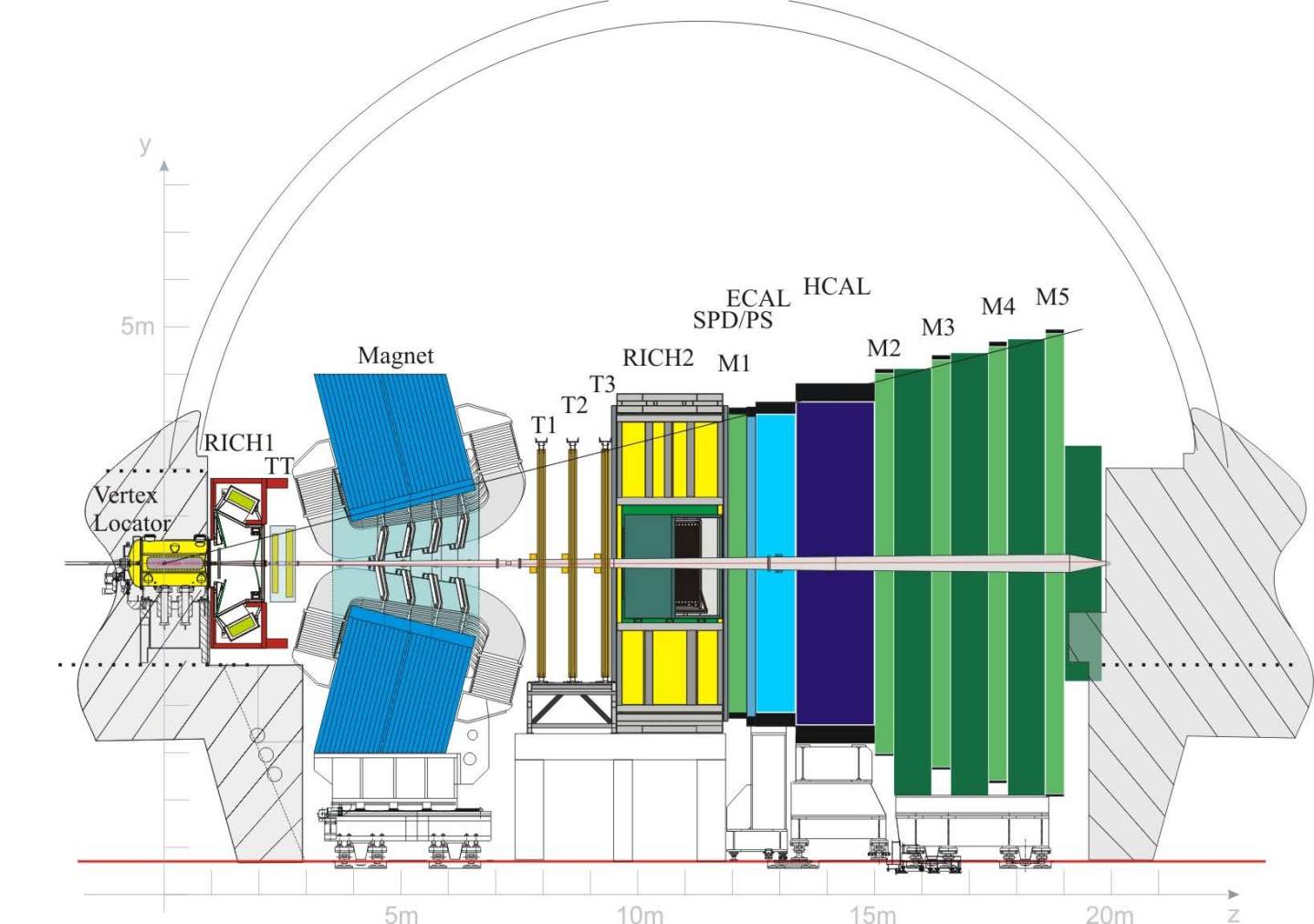 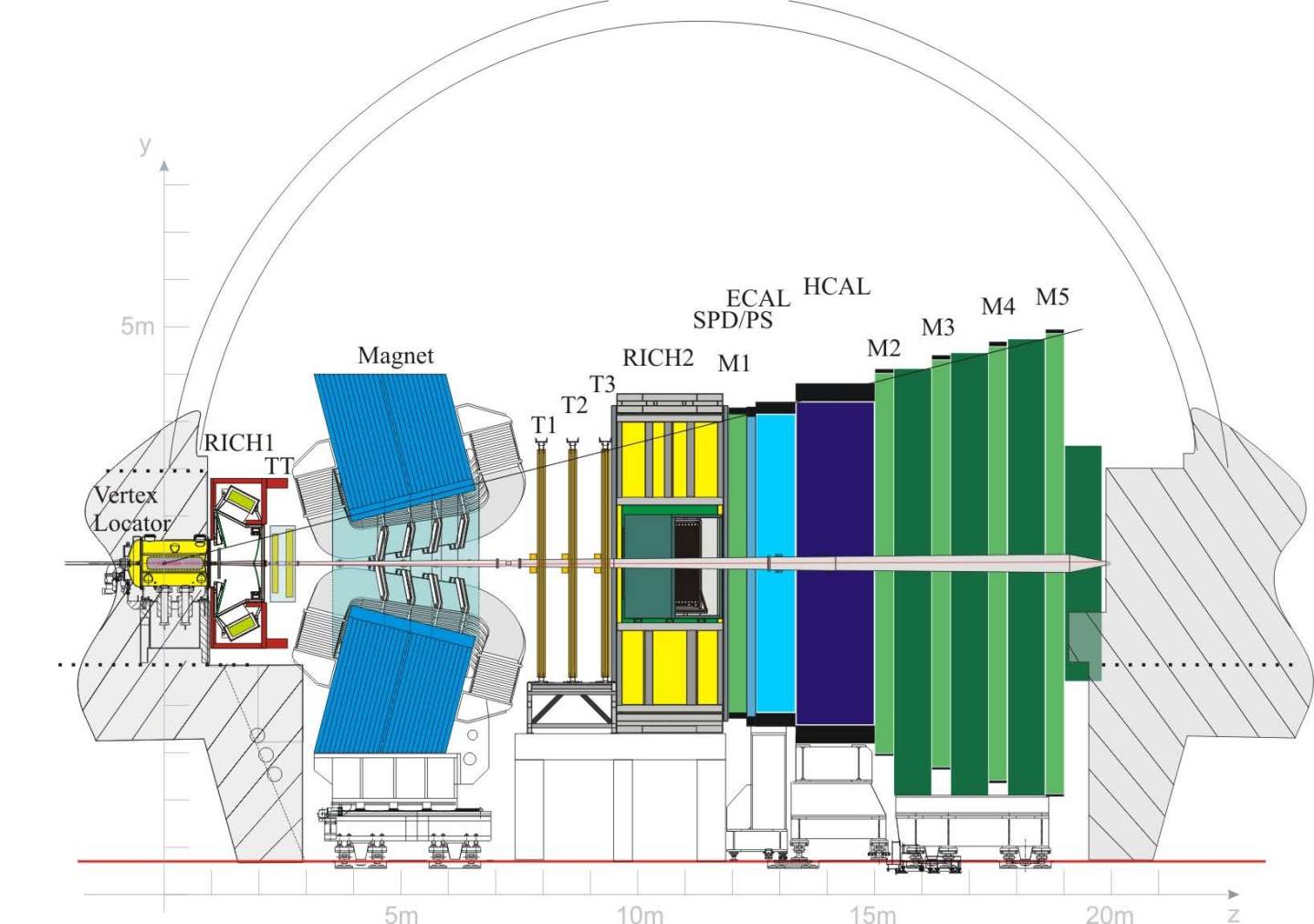 M1-M5
Magnet
T-stations
ECAL
HCAL
The “only” particle reaching/passing through muon detectors
UT
VELO
Muon
Calorimeter + iron shielding
27/Oct/2022
12
[Speaker Notes: Instrumented for heavy flavor measurement]
Common setup
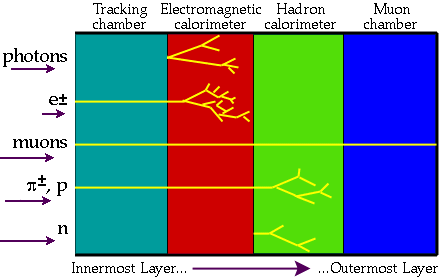 27/Oct/2022
13
[Speaker Notes: Instrumented for heavy flavor measurement]
LHCb cares about charged hadron species
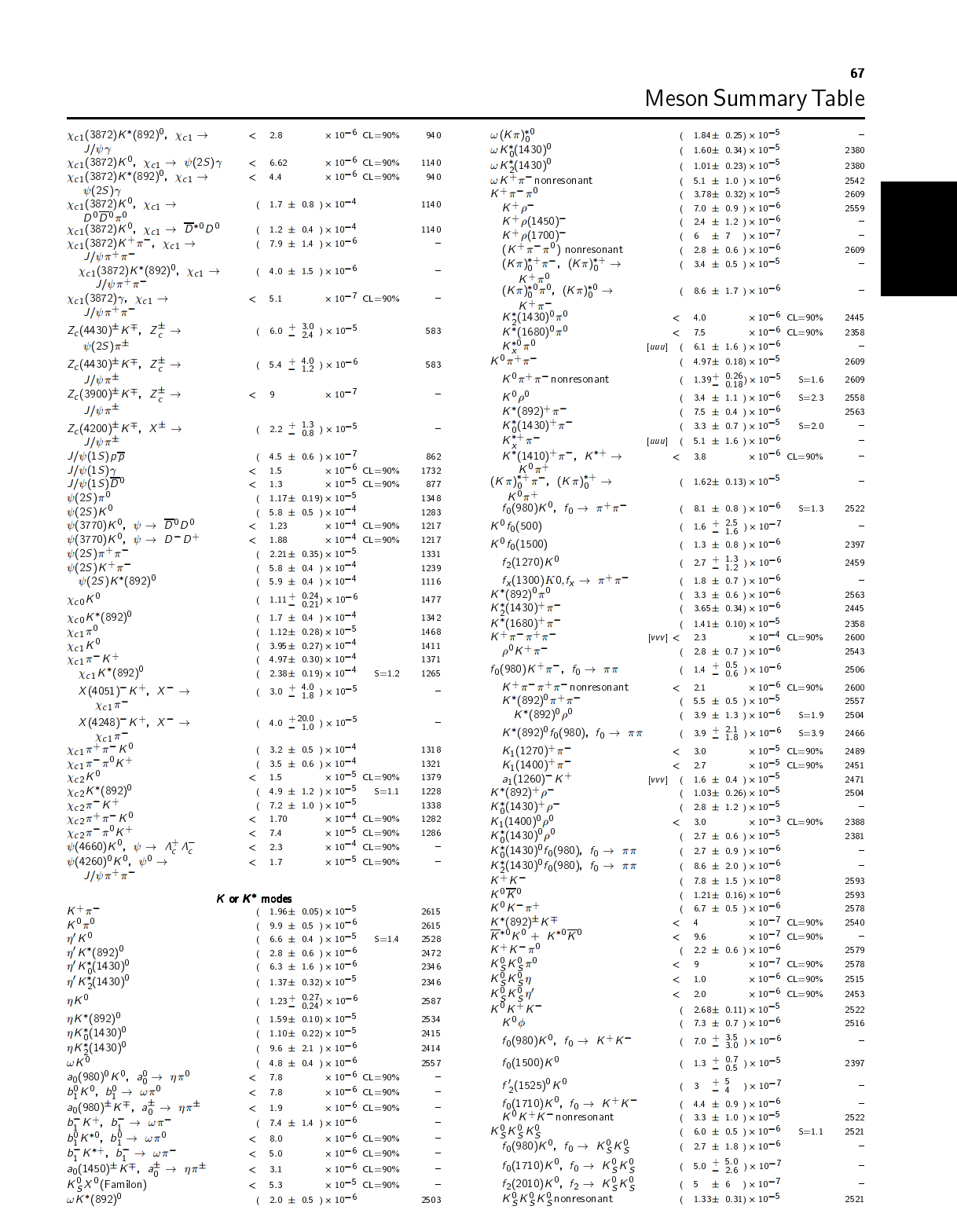 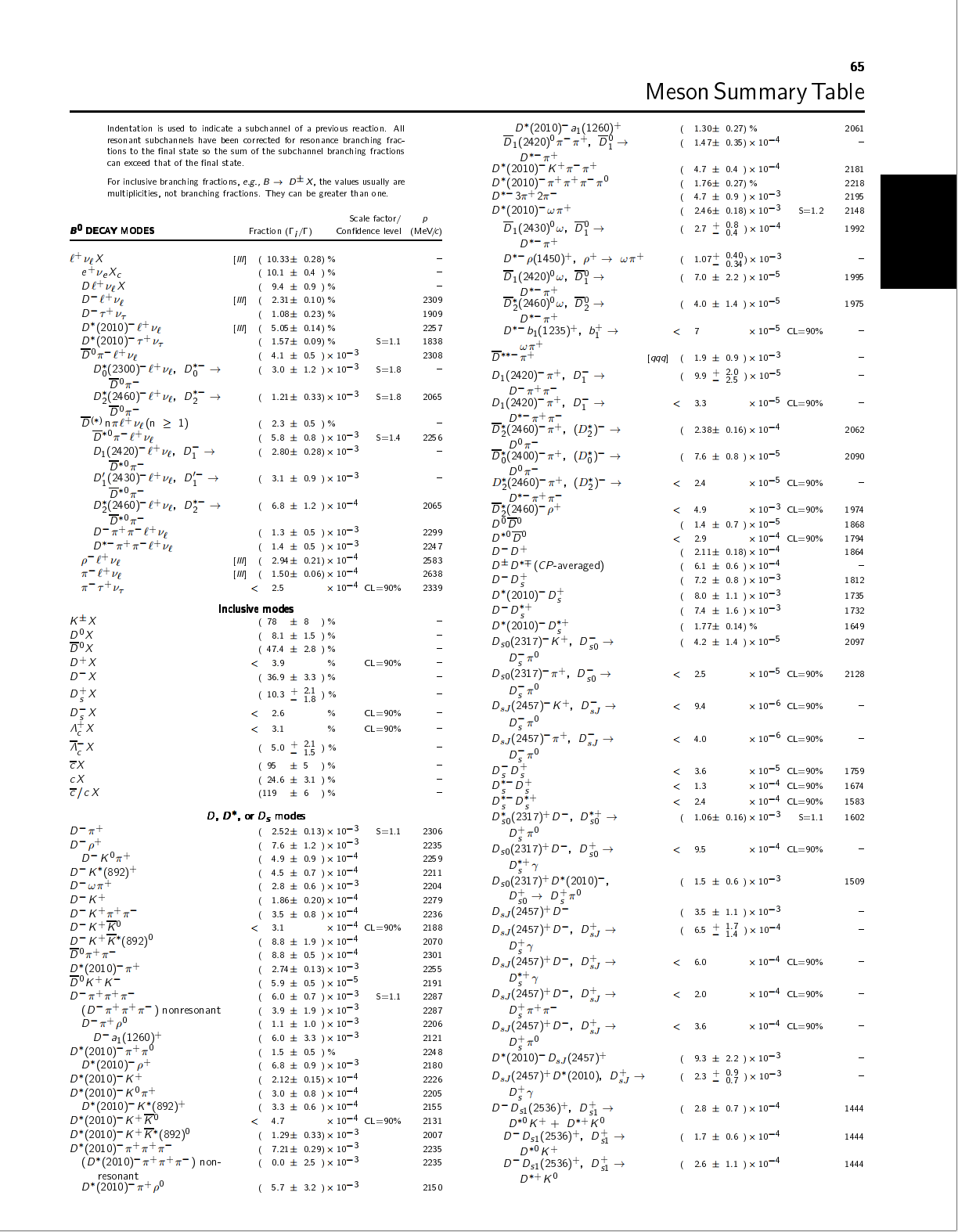 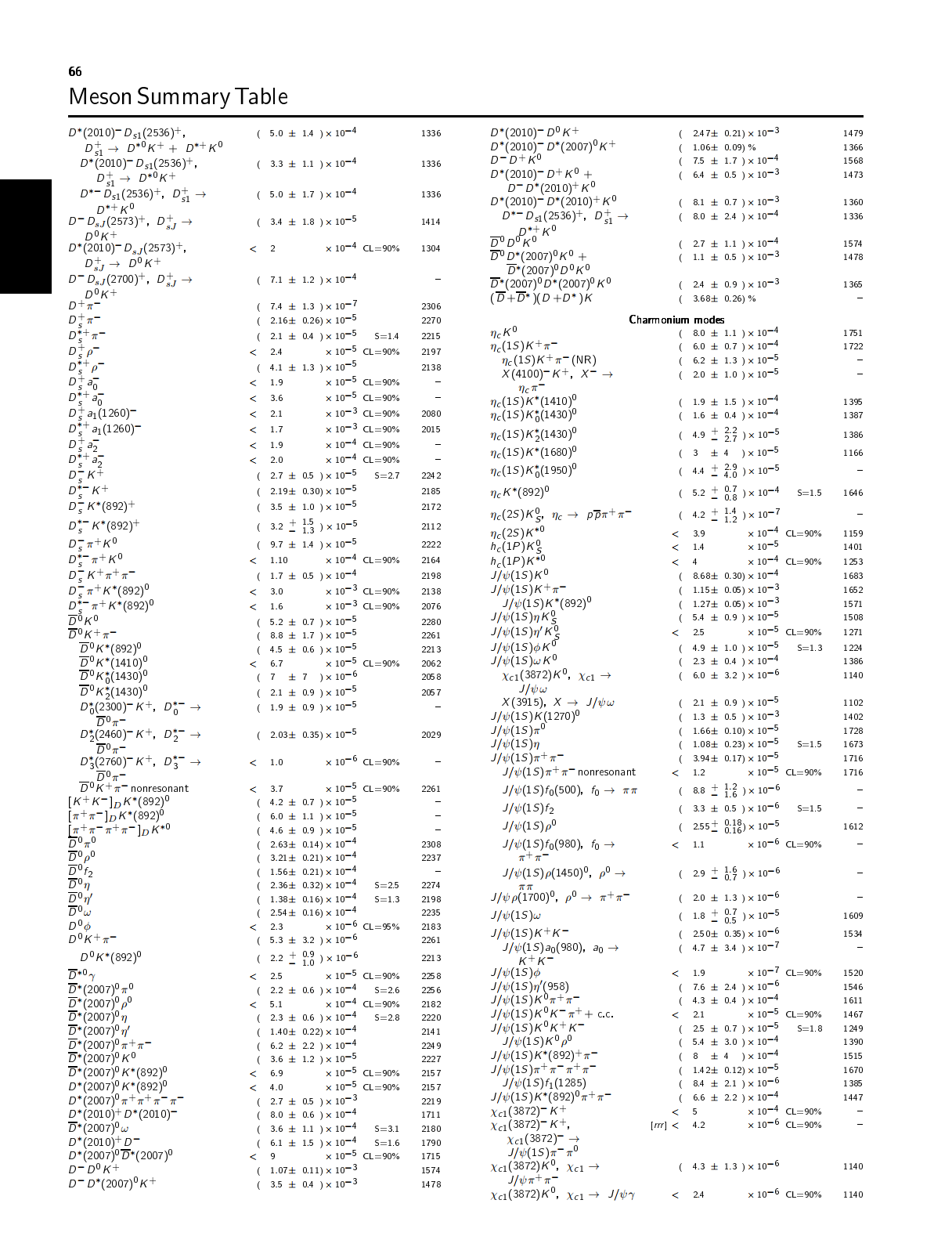 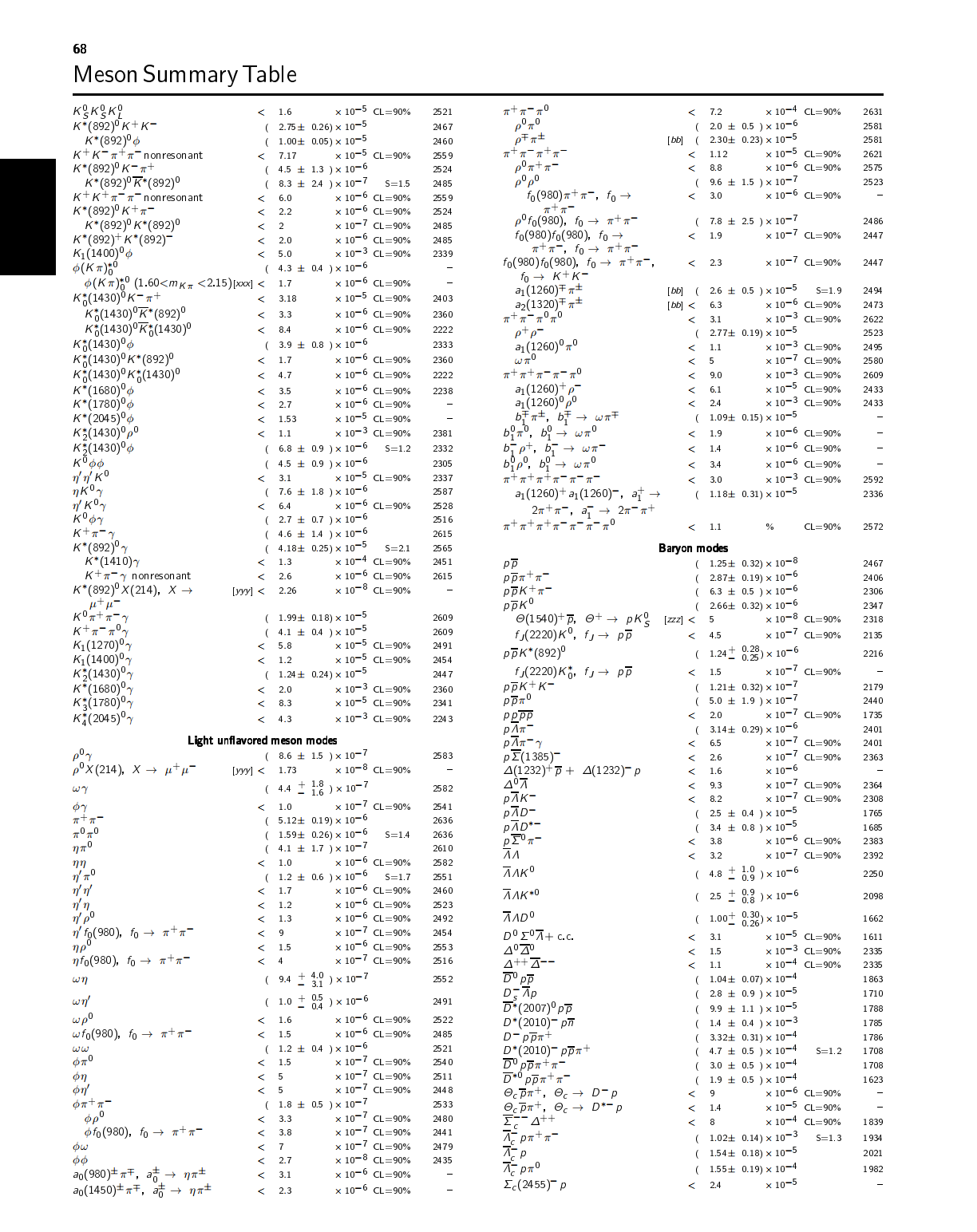 Each may be unique and contributes to relevant measurements
Measured exclusively!
Core flavor physics at LHCb
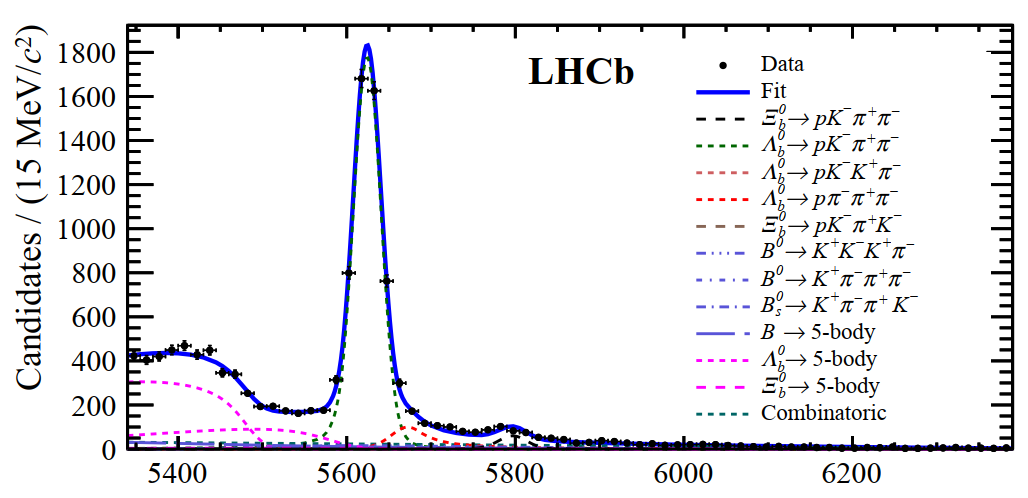 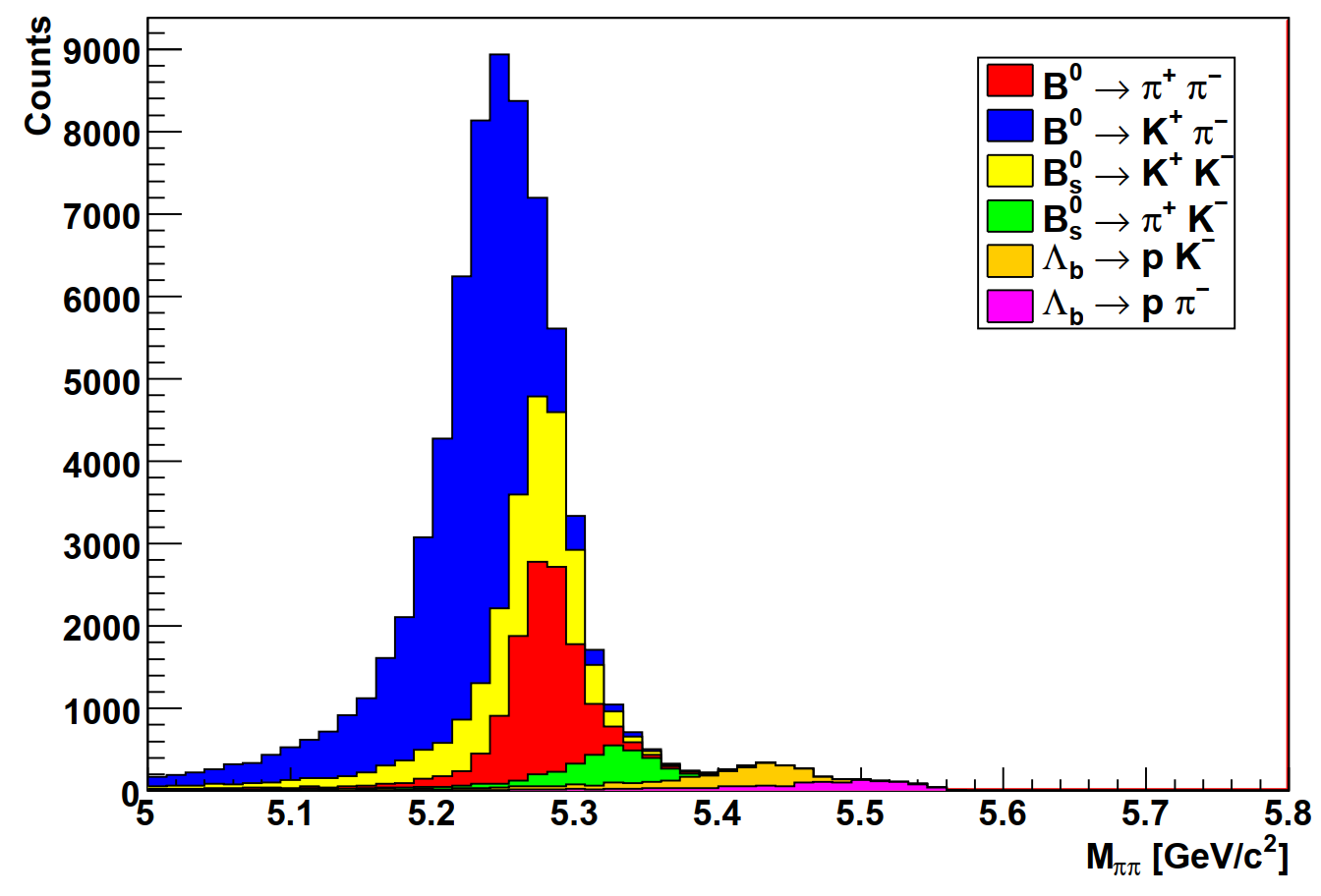 Data
LHCb simulation
27/Oct/2022
14
[Speaker Notes: One decay mode can be a source of background for the other decay]
JINST 3 (2008) S08005
IJMPA 30 (2015) 1530022
RICH: Ring Imaging CHerenkov detectors, installed on trajectories of charged particles
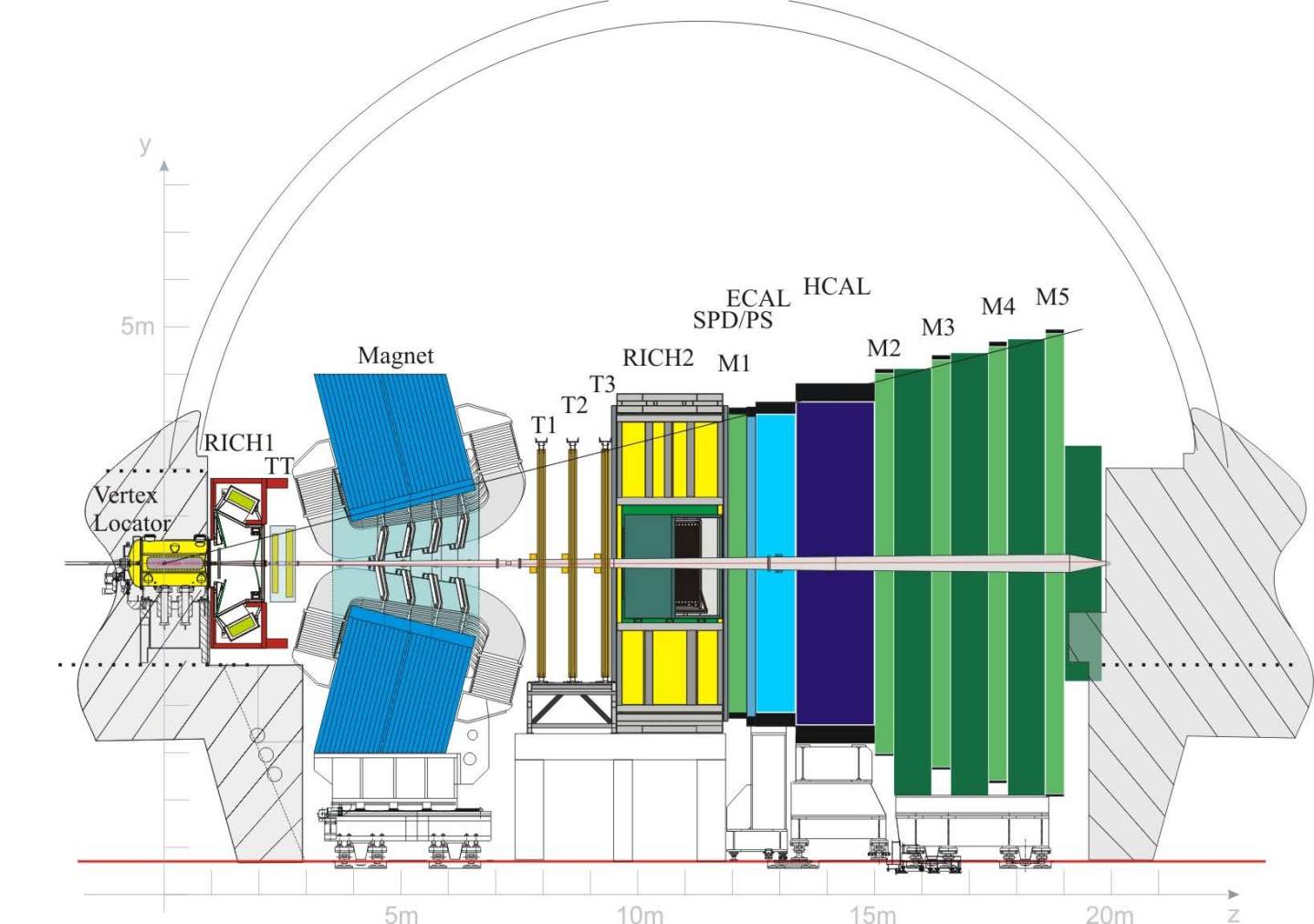 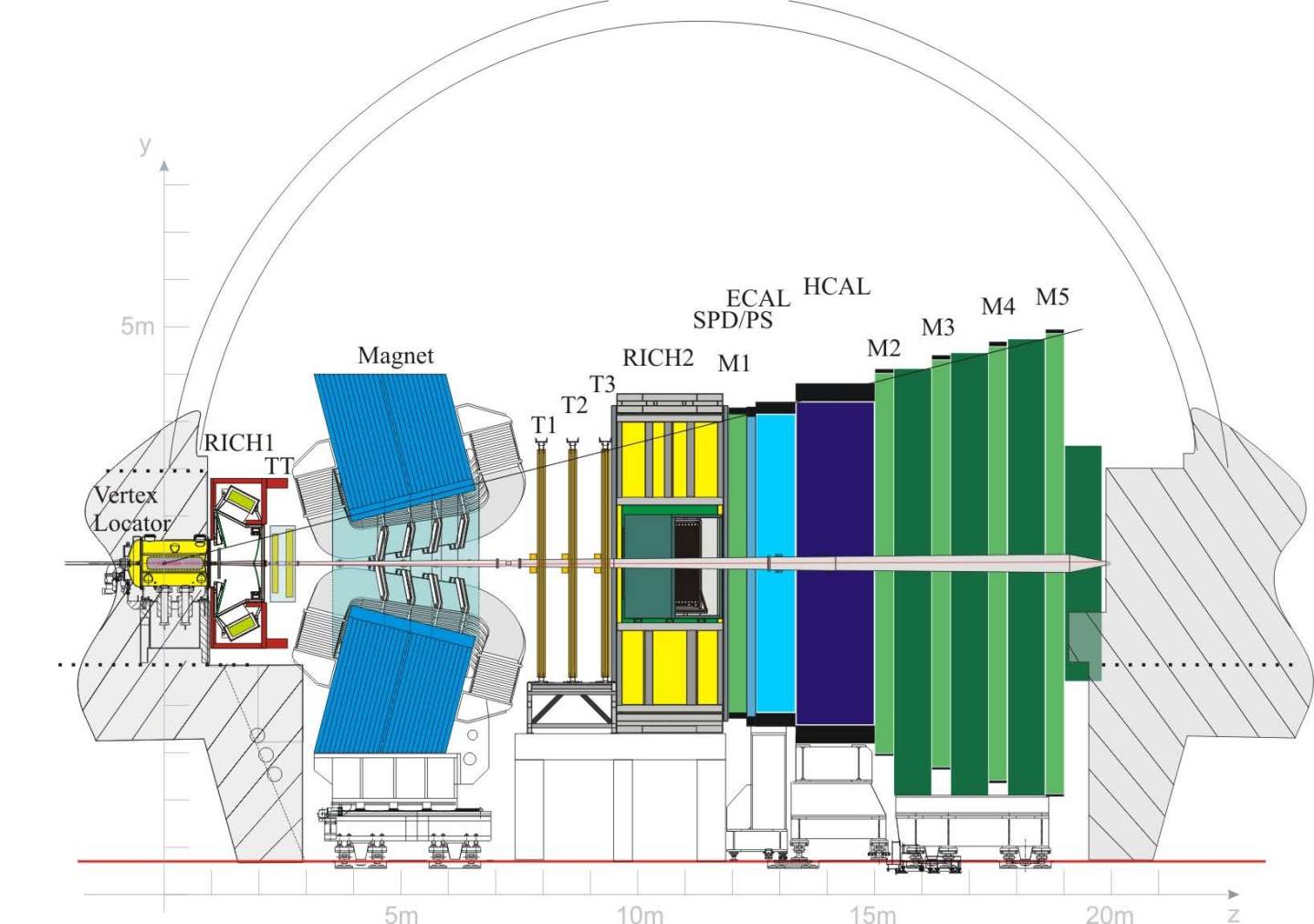 RICH2
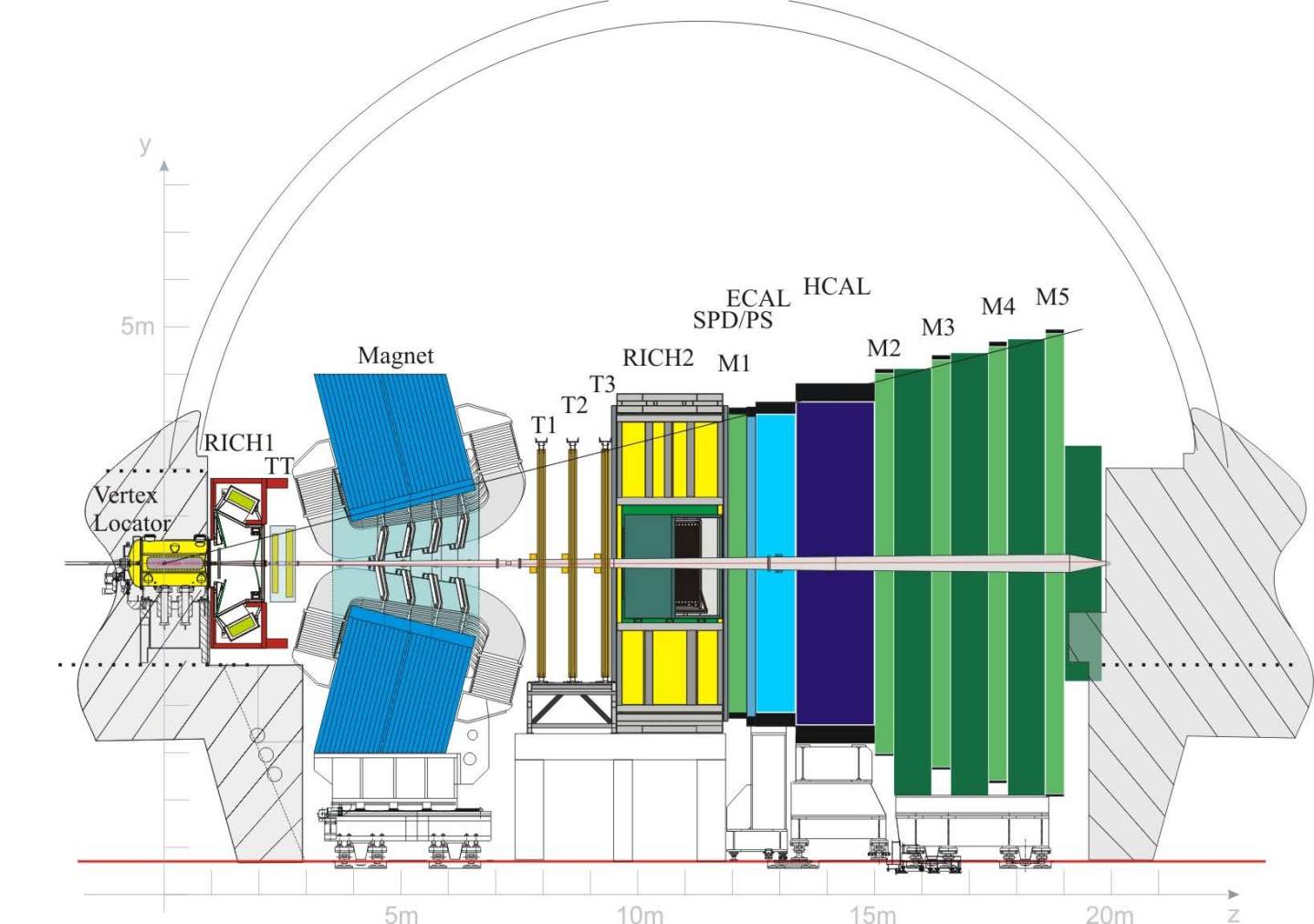 RICH1
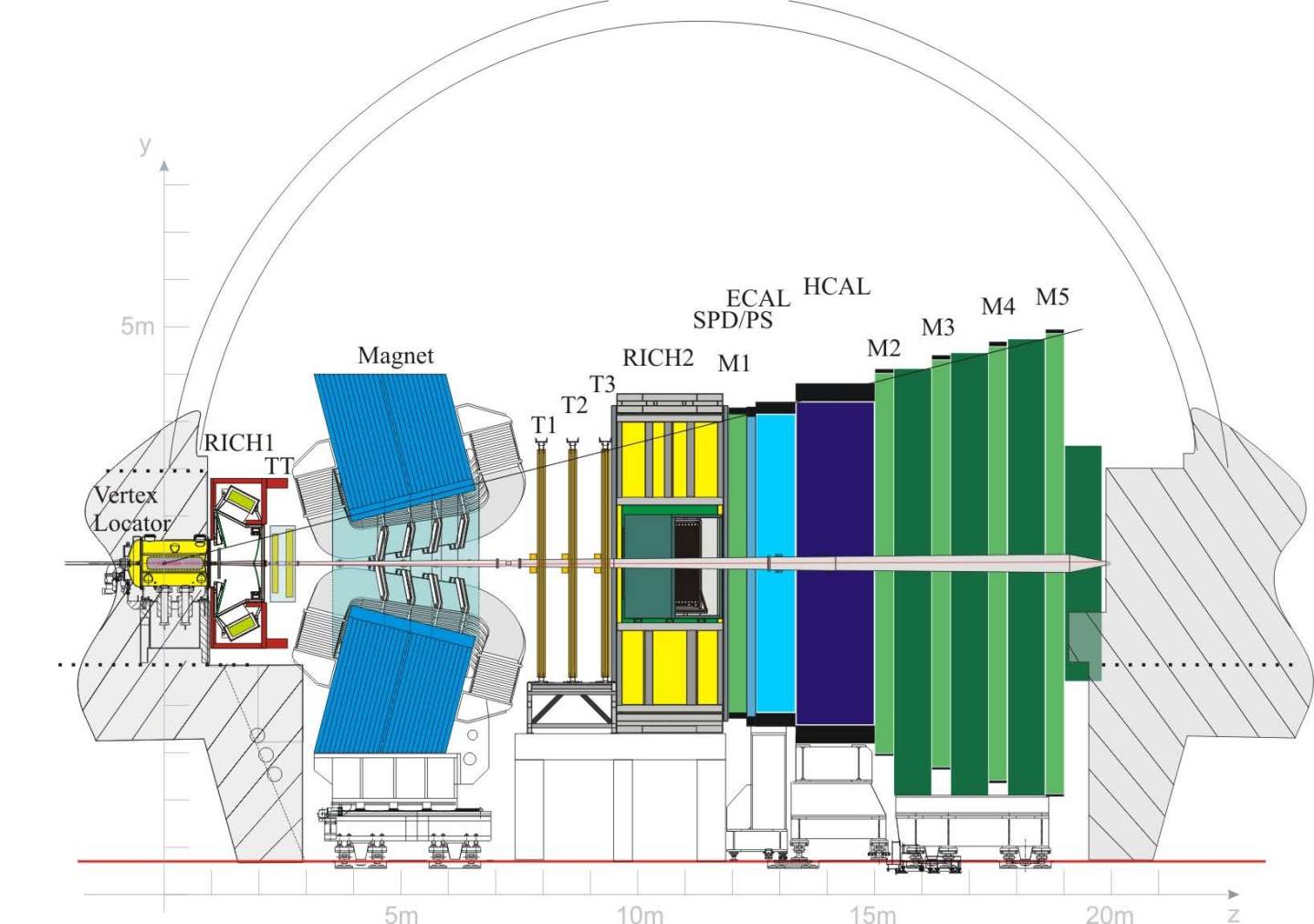 27/Oct/2022
15
[Speaker Notes: Instrumented for heavy flavor measurement]
A typical event reconstructed by LHCb (event display)
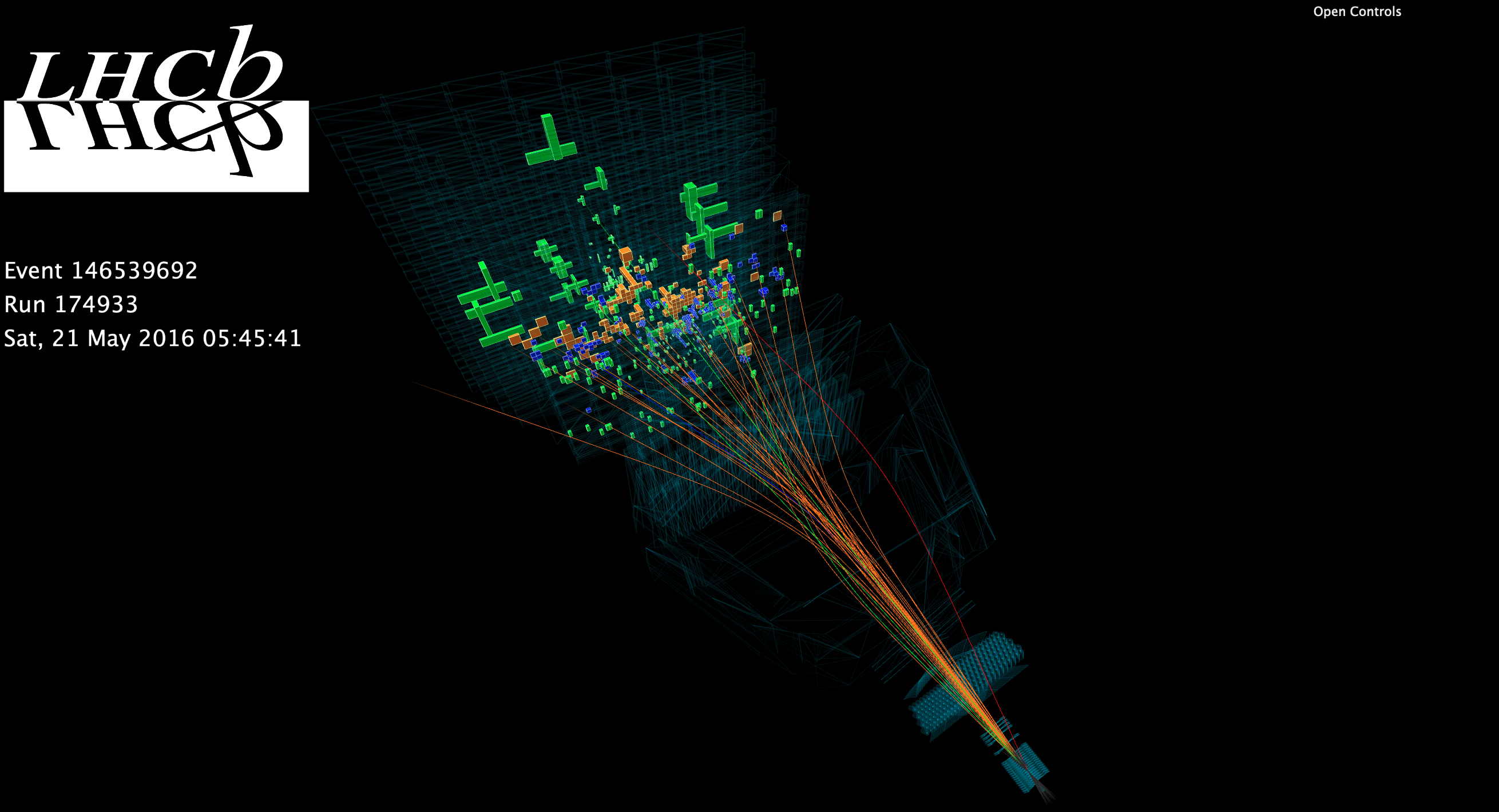 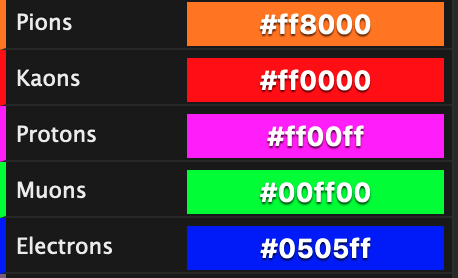 27/Oct/2022
16
A typical event reconstructed by LHCb (event display)
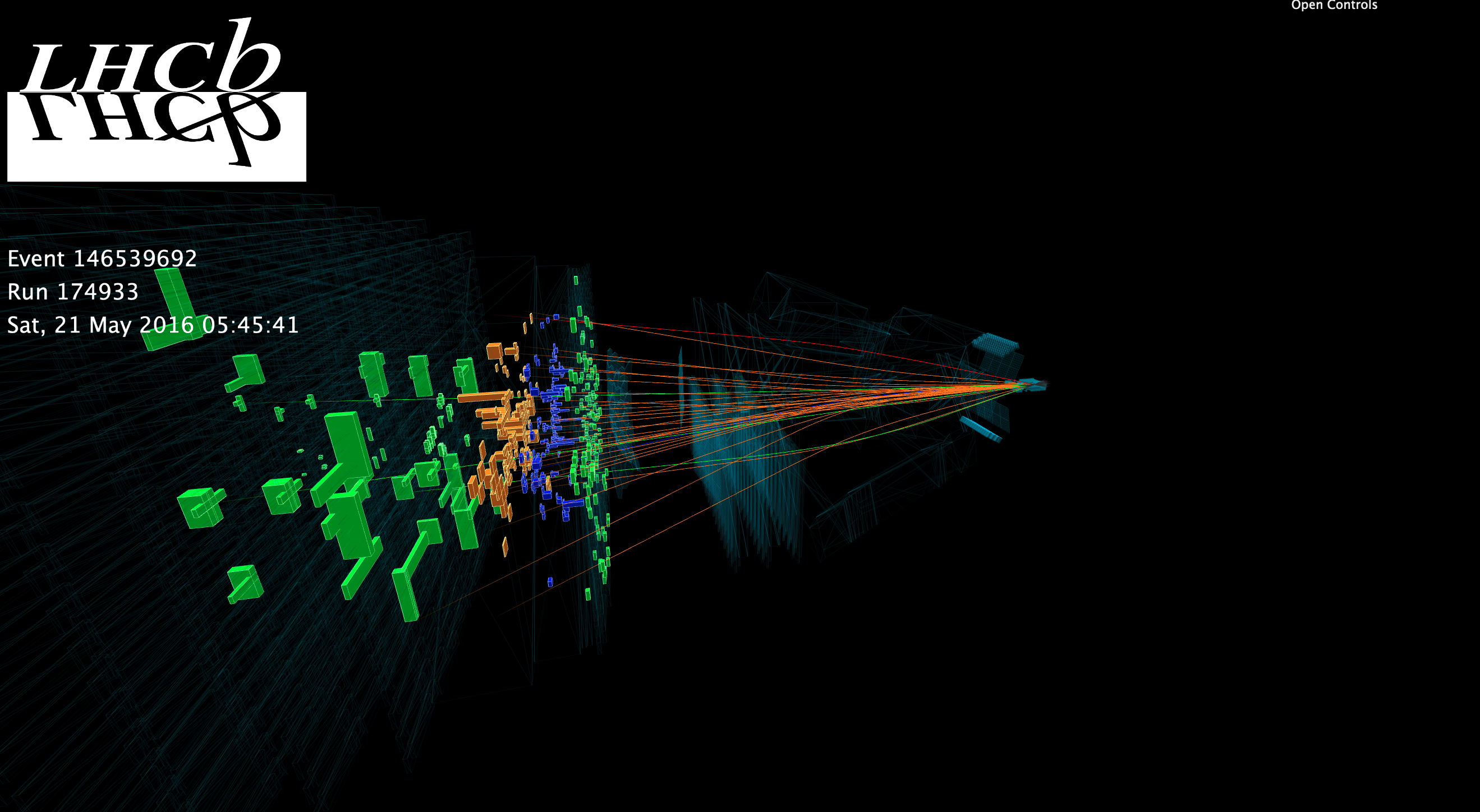 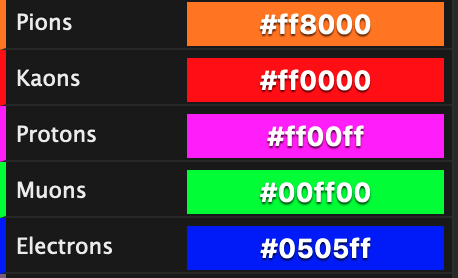 27/Oct/2022
17
LHCb data
Proton-Proton collisions
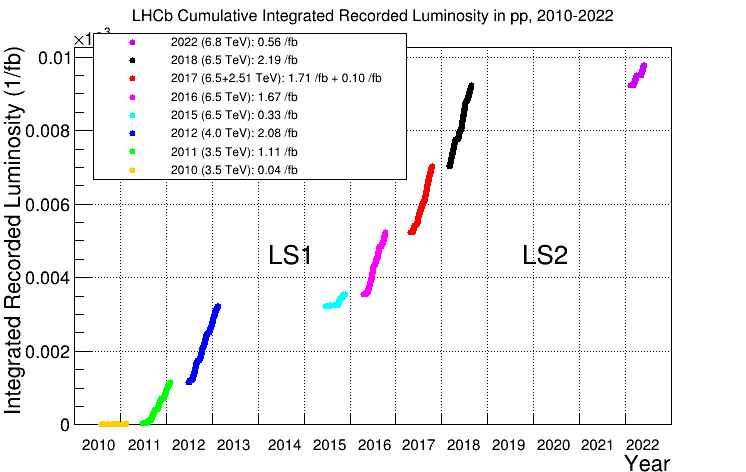 Run3 TBD
at 13.6 TeV
LS2
LS1
Heavy ion collisions
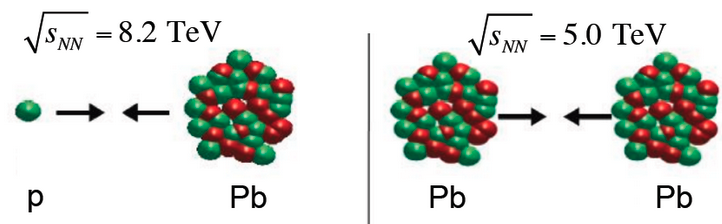 Colliding modes
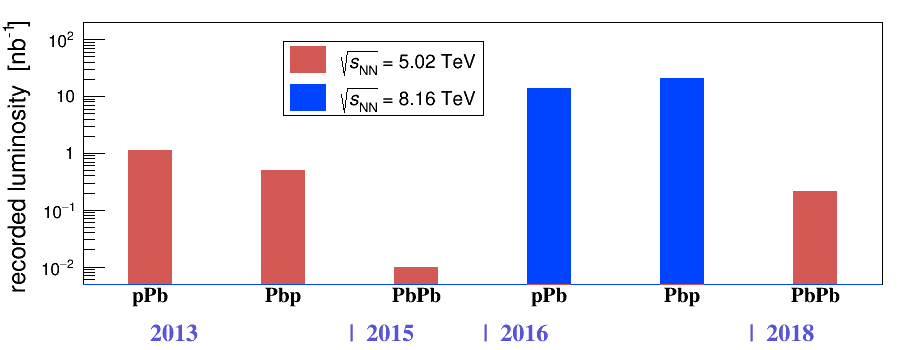 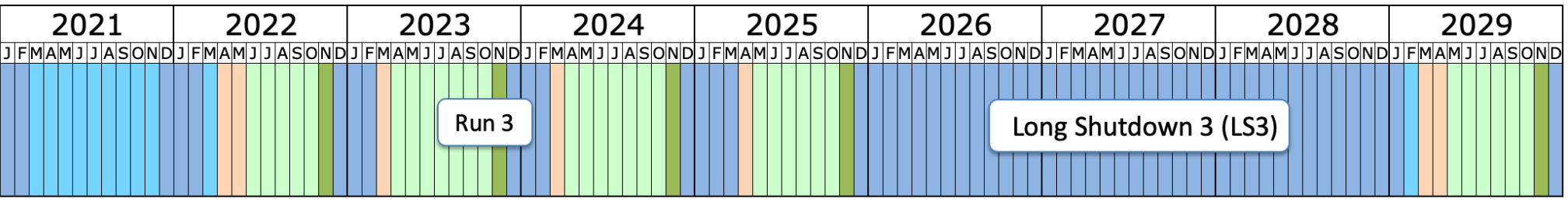 Run3 (2022-25) just started
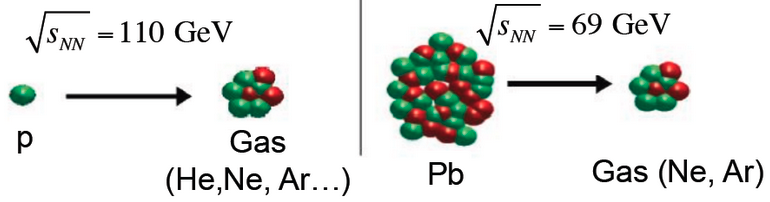 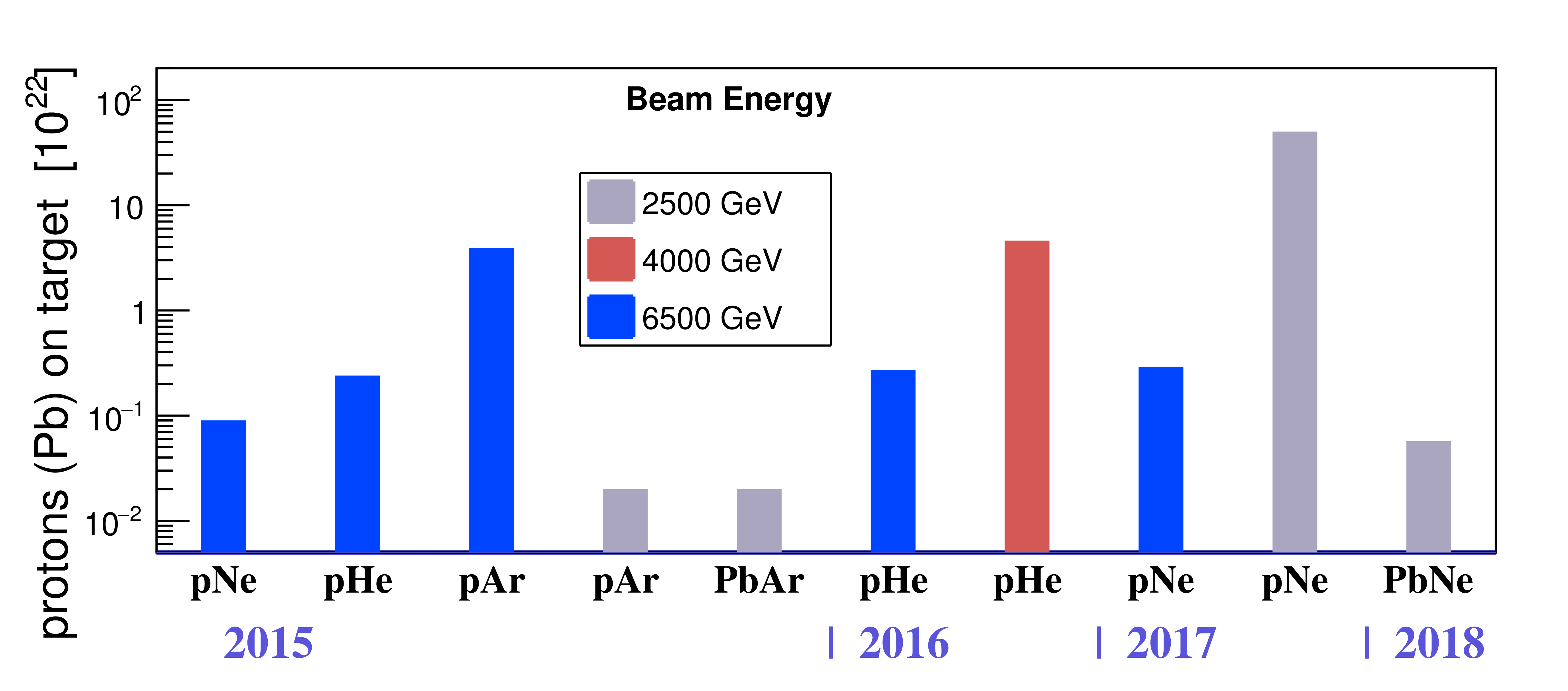 Fixed-target
27/Oct/2022
18
LHCb operated at lower luminosity
Detector performance degrades at higher occupancy
Stable conditions: benefit event reconstruction and detector calibration
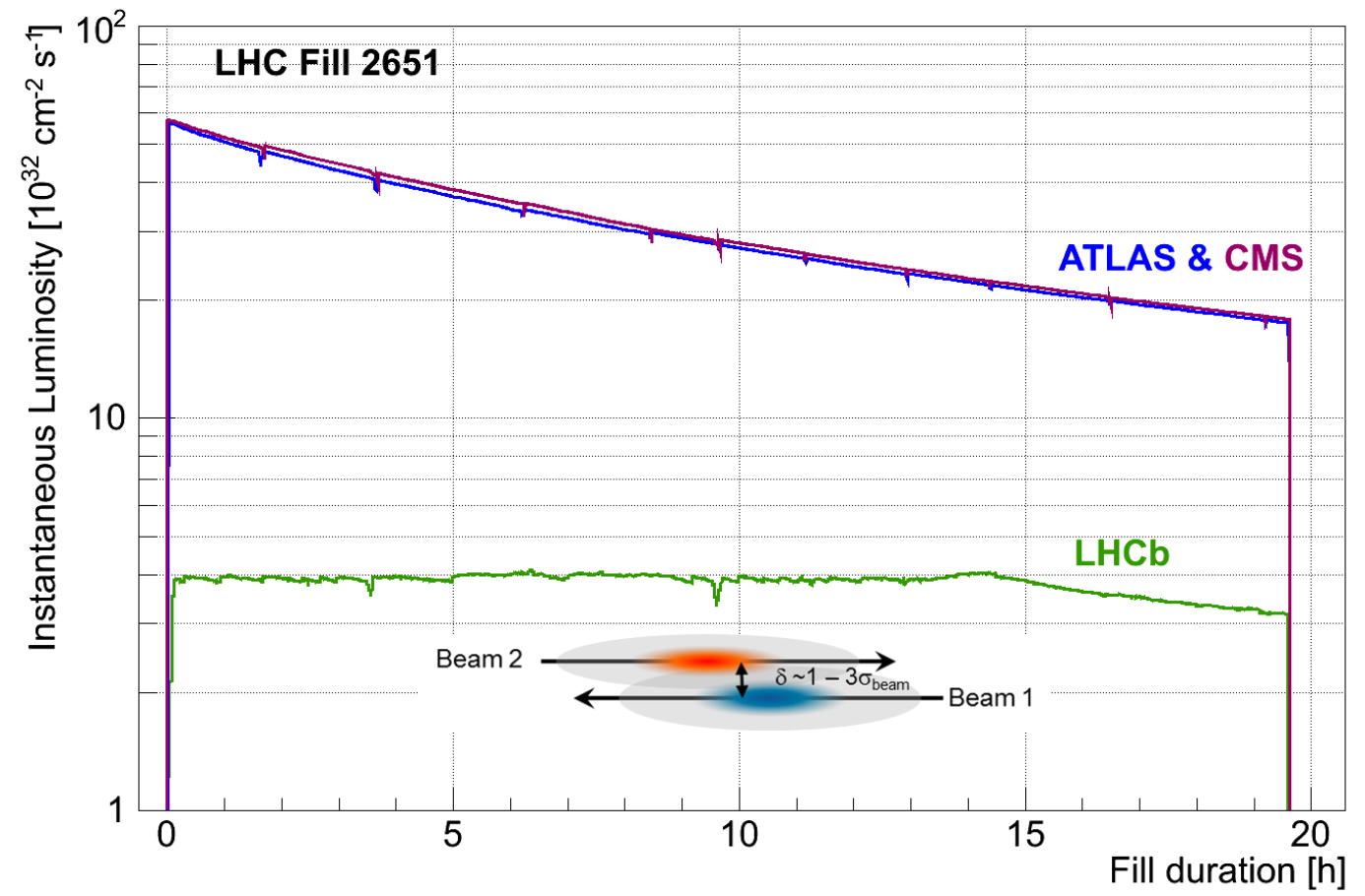 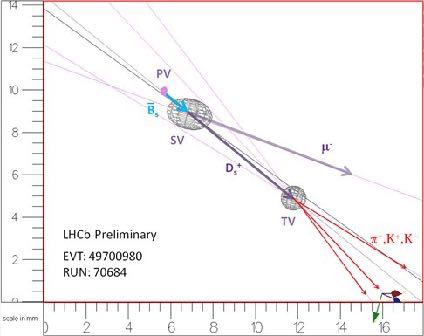 Primary interaction
Secondary vertex
Tertiary vertex
27/Oct/2022
19
LHCb tracking for charged particles
~100 tracks/event of all kinds
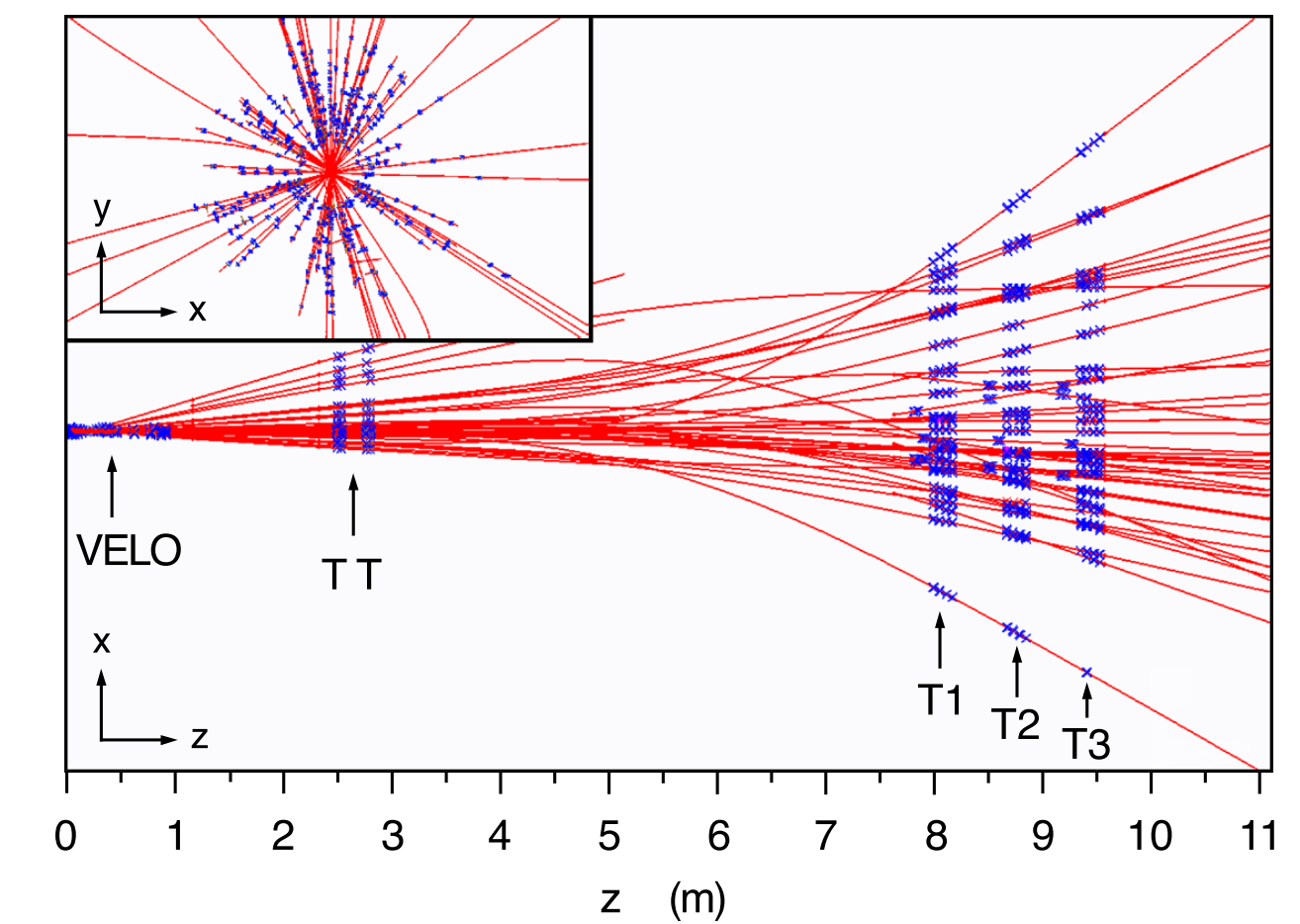 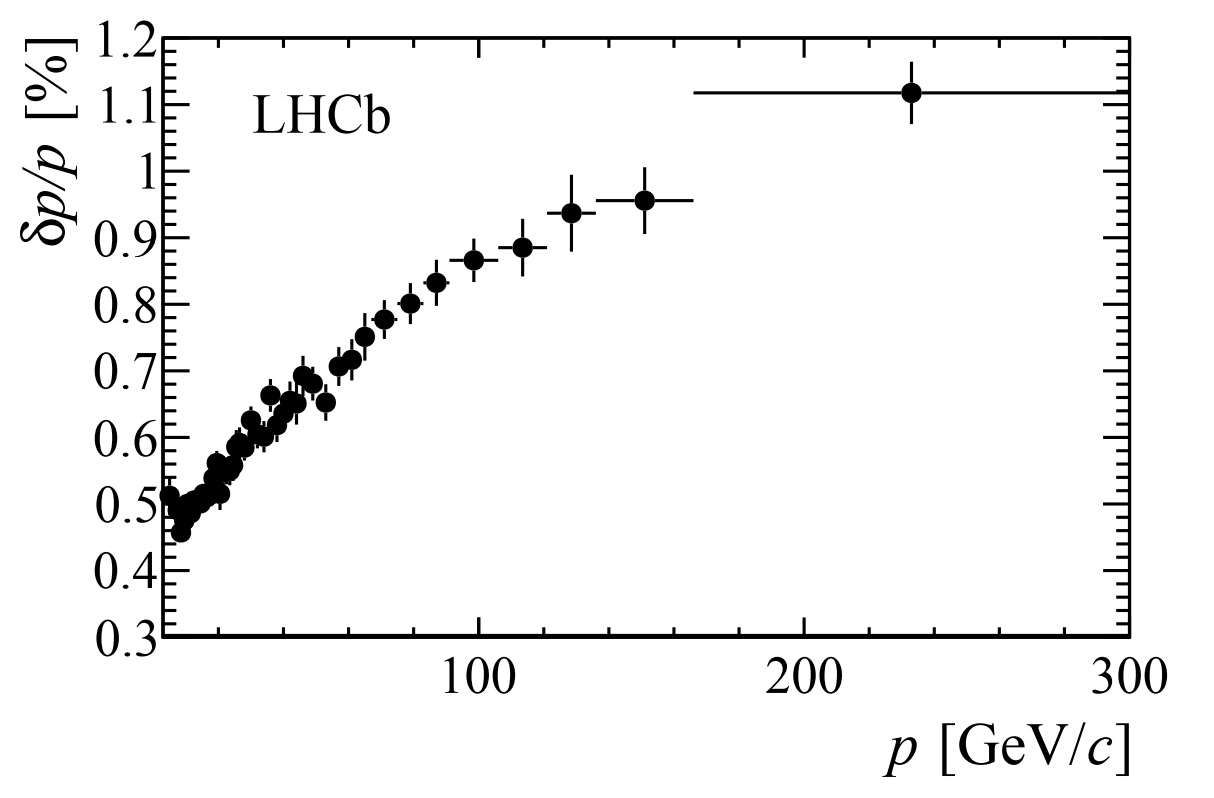 High momentum 
resolution
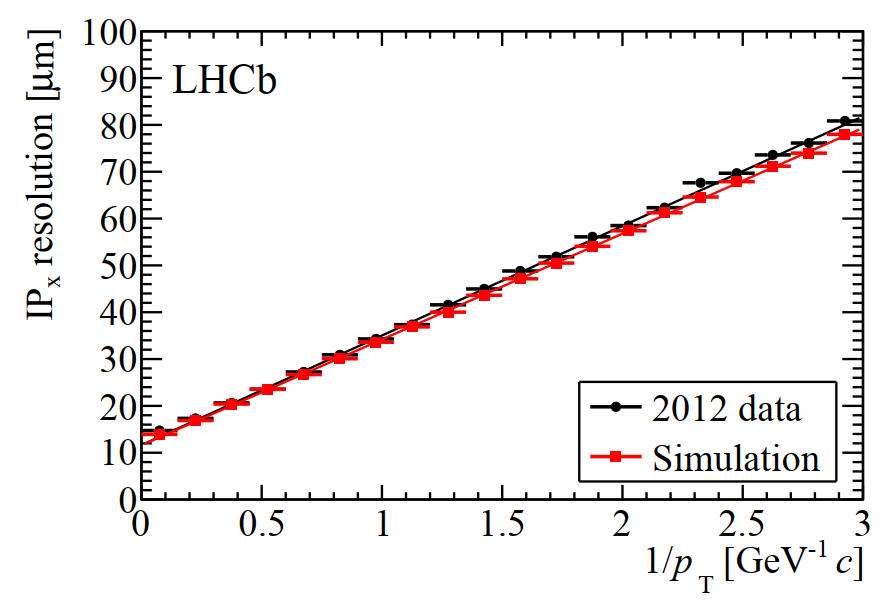 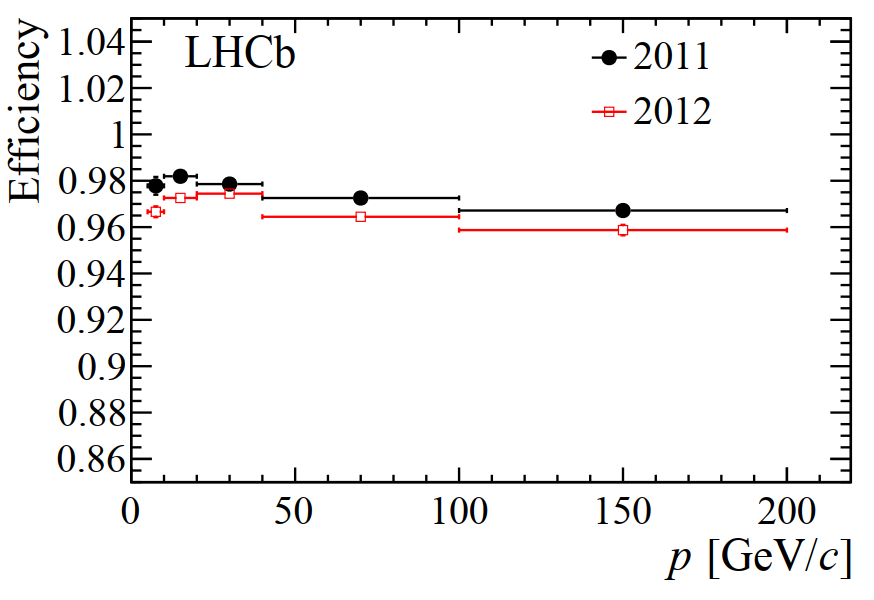 High spatial resolution
PV
IP
particle
High efficiency
27/Oct/2022
20
Particle identification systems
27/Oct/2022
21
General ideas for charged hadron identification
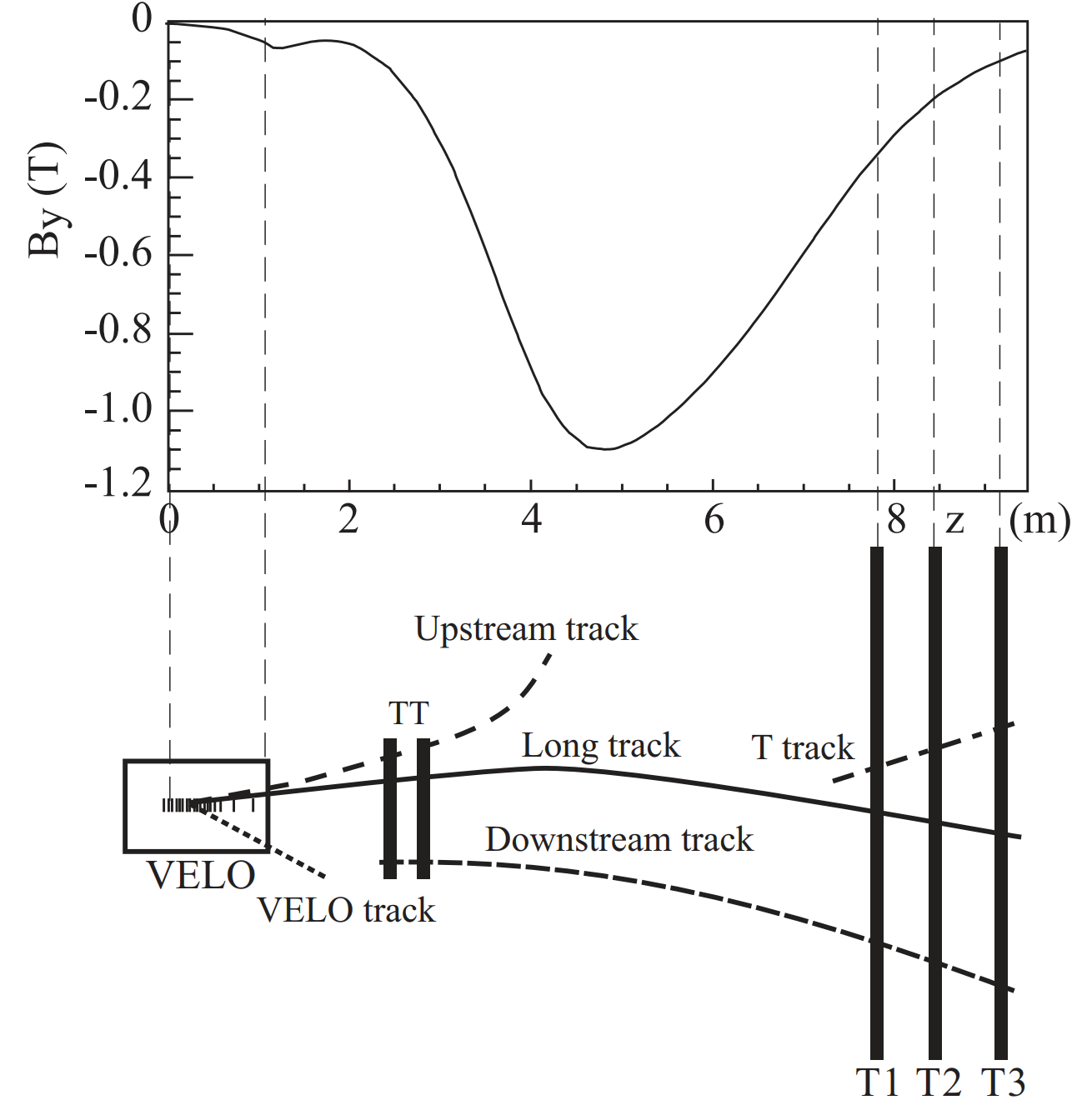 Determine particle species equivalent to measuring velocity
Four main processes depending on velocity
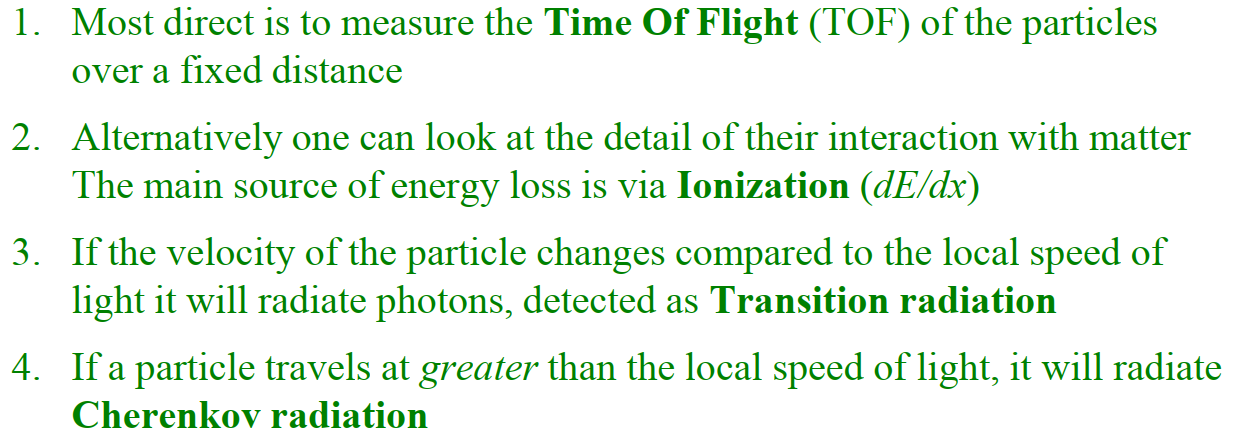 Bethe-Bloch formula
Roger Forty (CERN)
Exploited by LHCb
27/Oct/2022
22
Cherenkov radiation
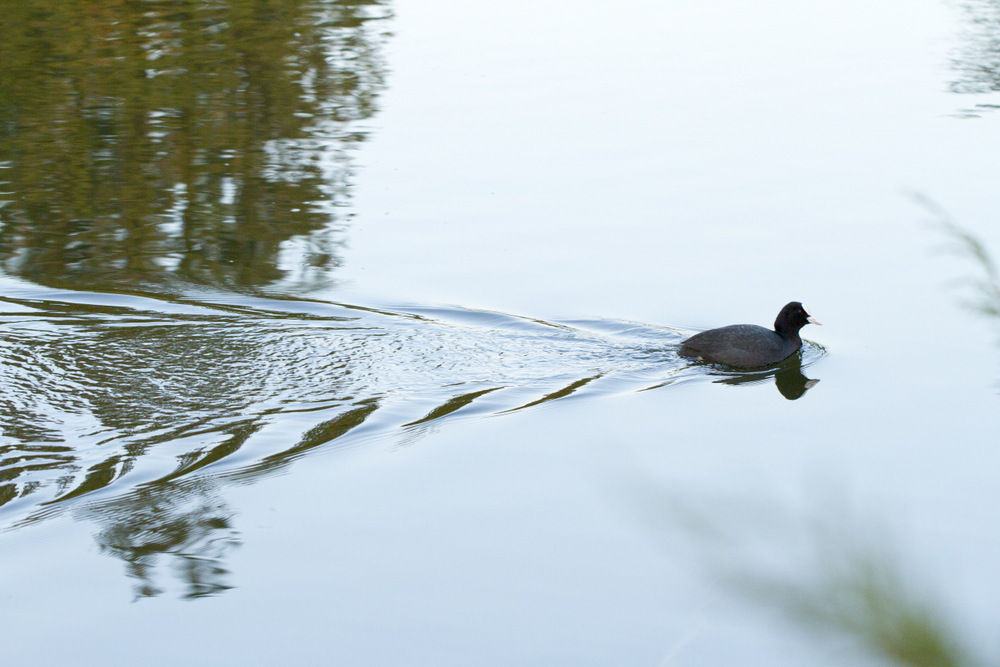 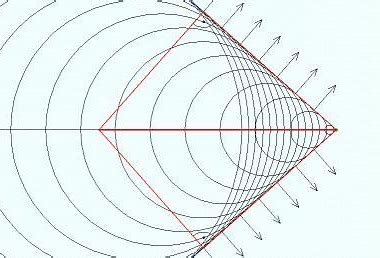 The “particle”
Charged particle
The “photon wave”
Light
Cherenkov light produced in 3-dimension, forming a cone around particle direction
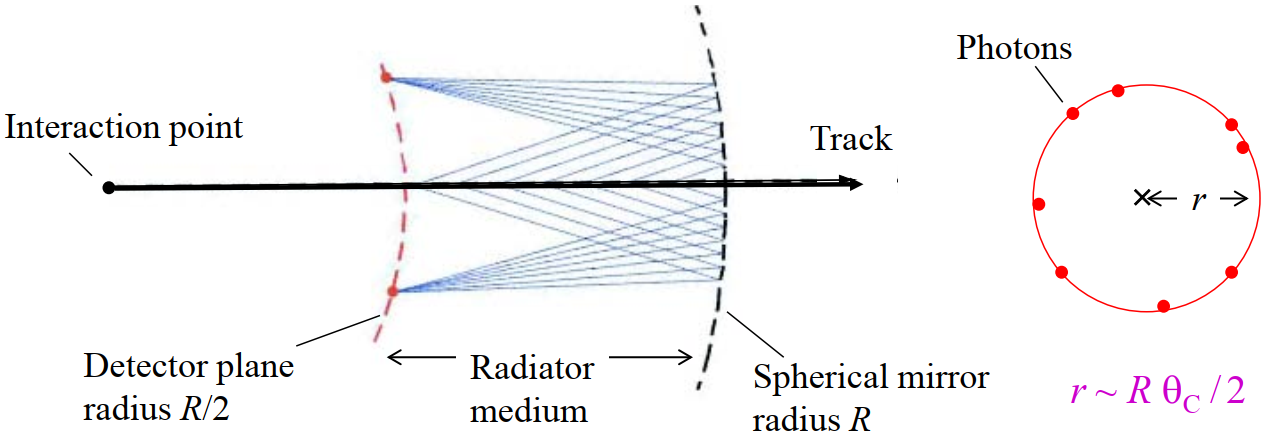 27/Oct/2022
23
Application of Cherenkov detector
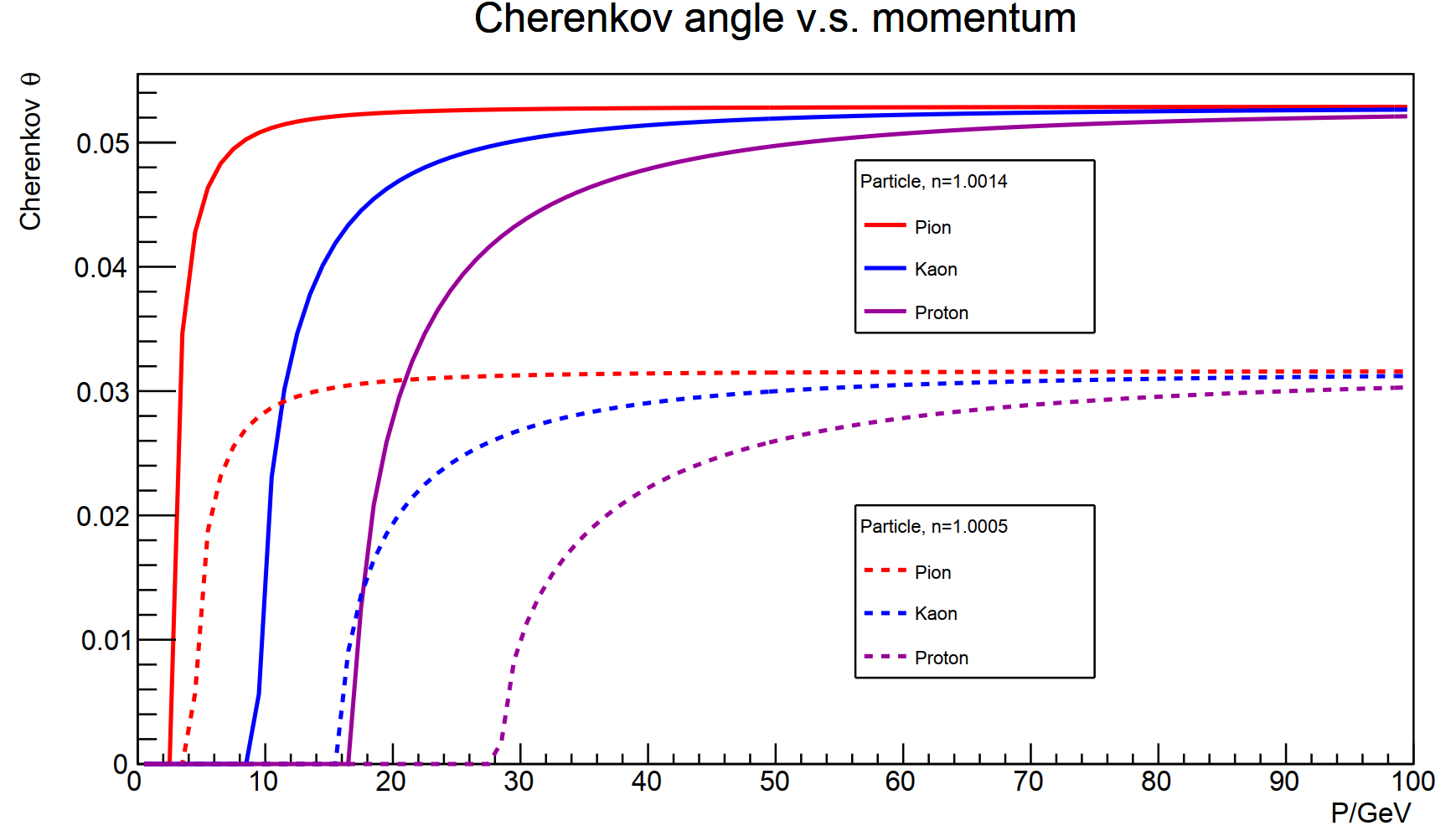 27/Oct/2022
24
Two RICH detector at LHCb
RICH2
RICH1
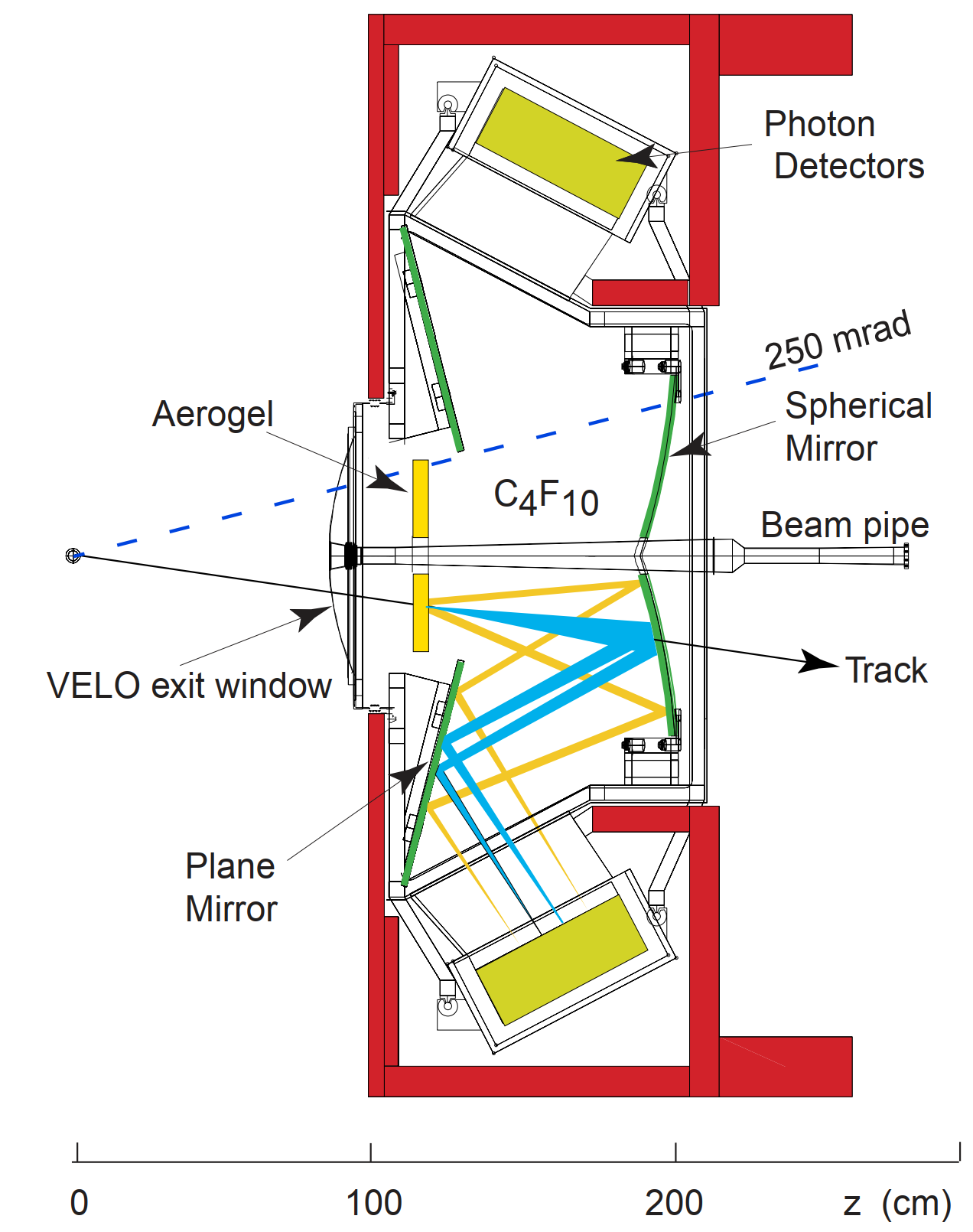 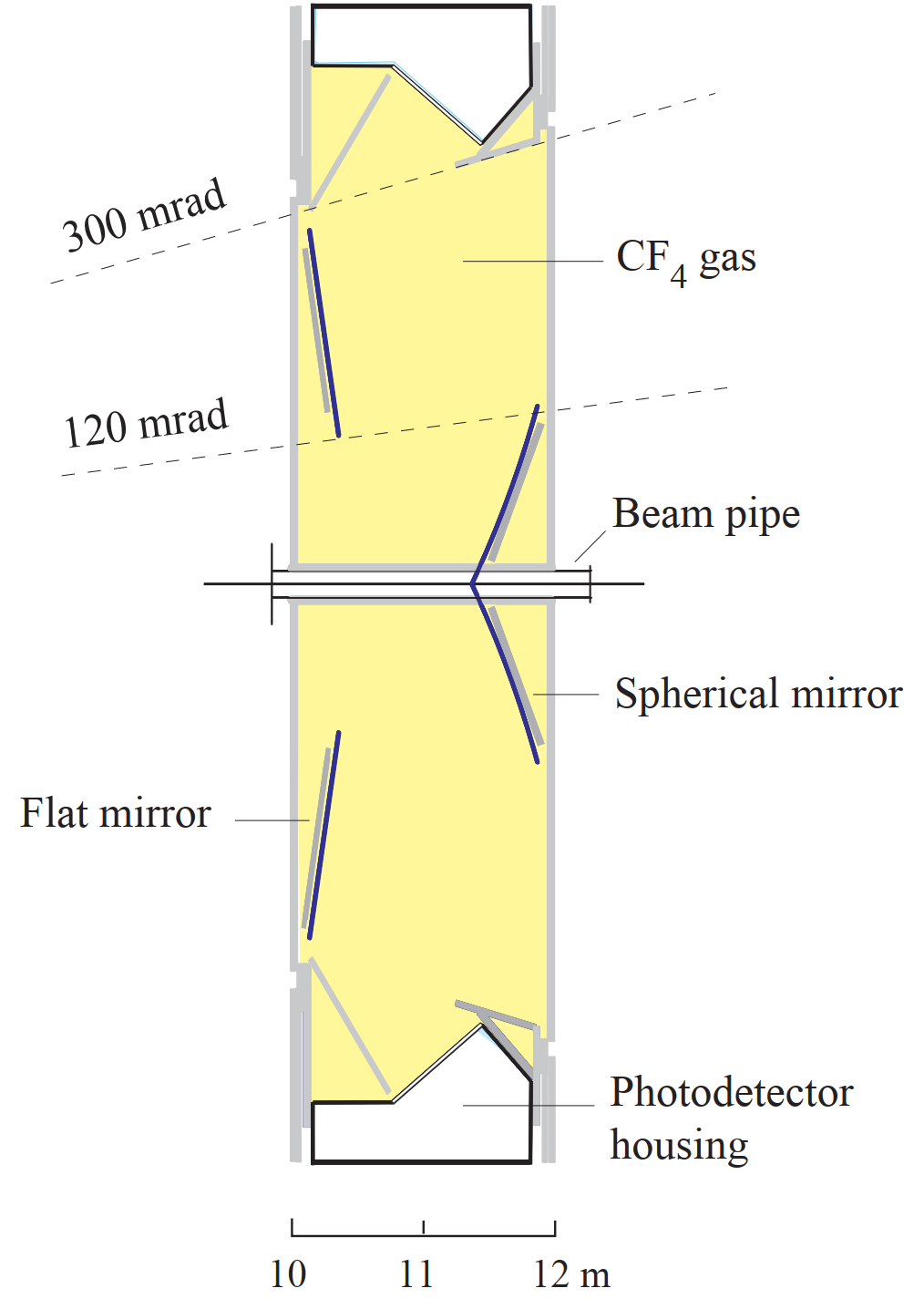 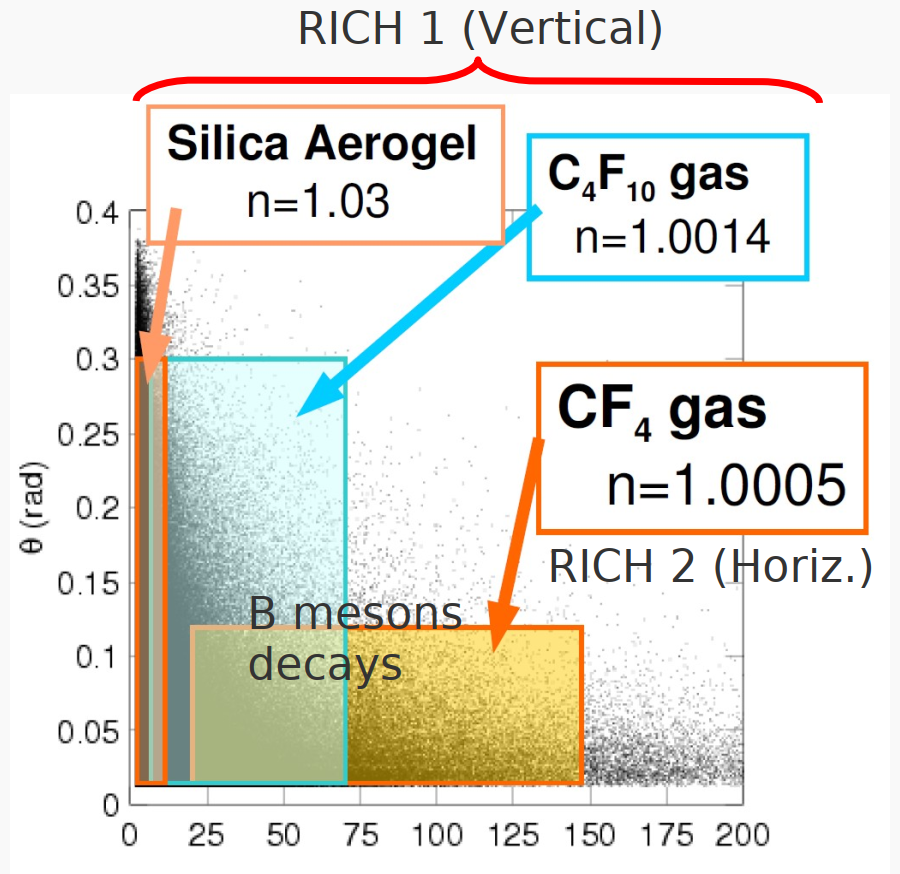 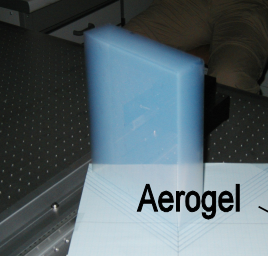 CF4
GeV
27/Oct/2022
25
CERN-LHCC-2000-037
CERN-LHCC-2003-030
RICH operation
Cherenkov light readout by arraies of Hybrid Photon Detector
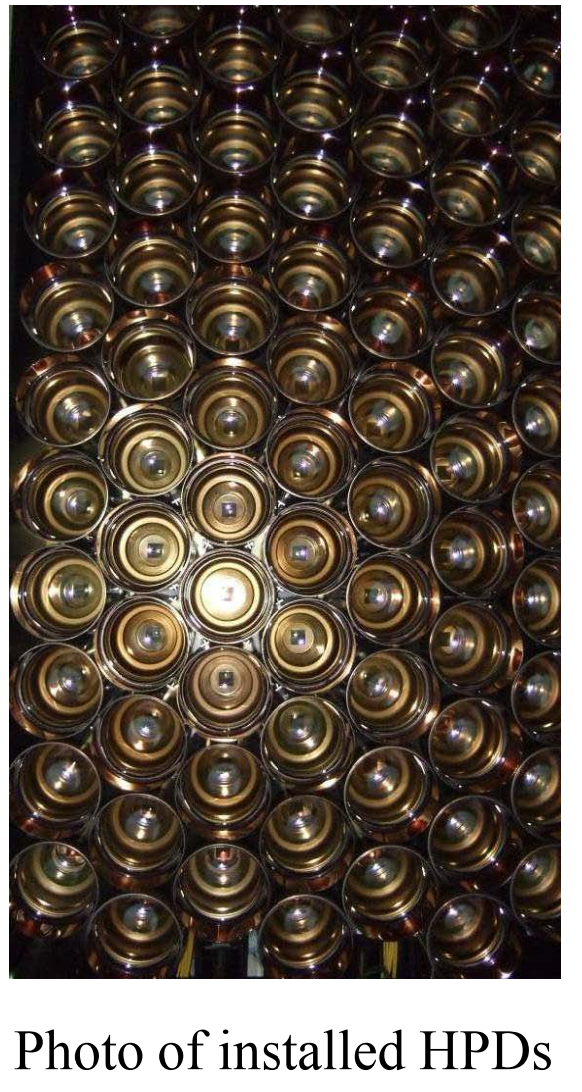 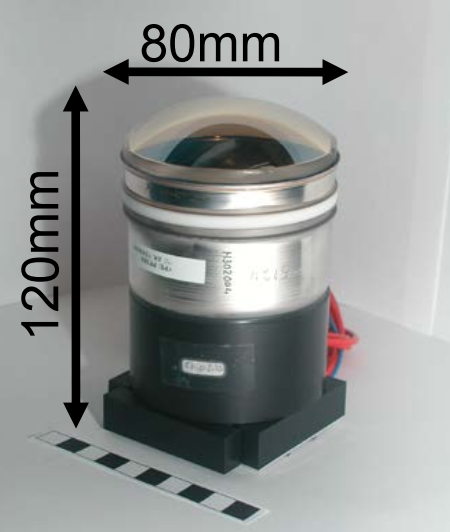 RICH rings
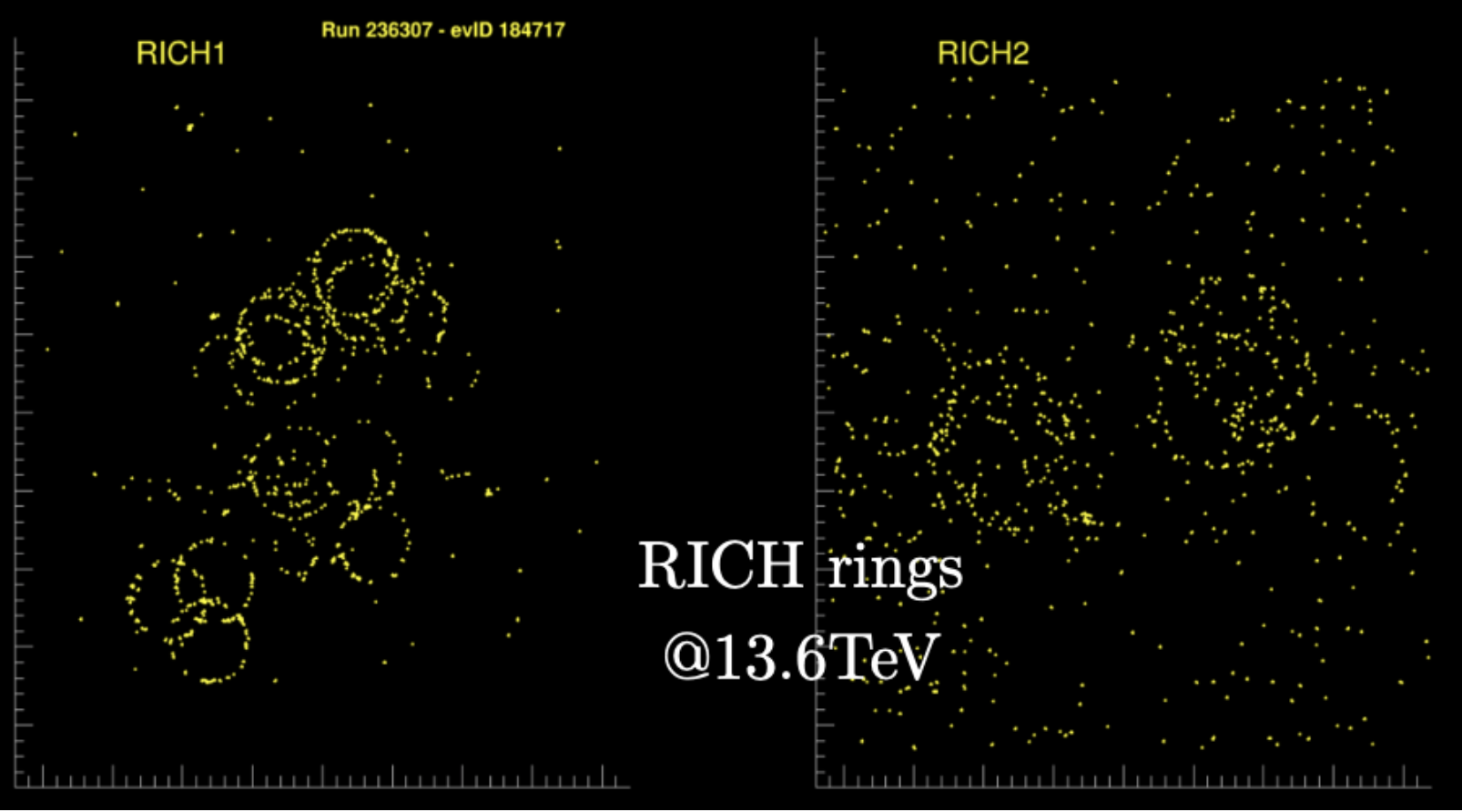 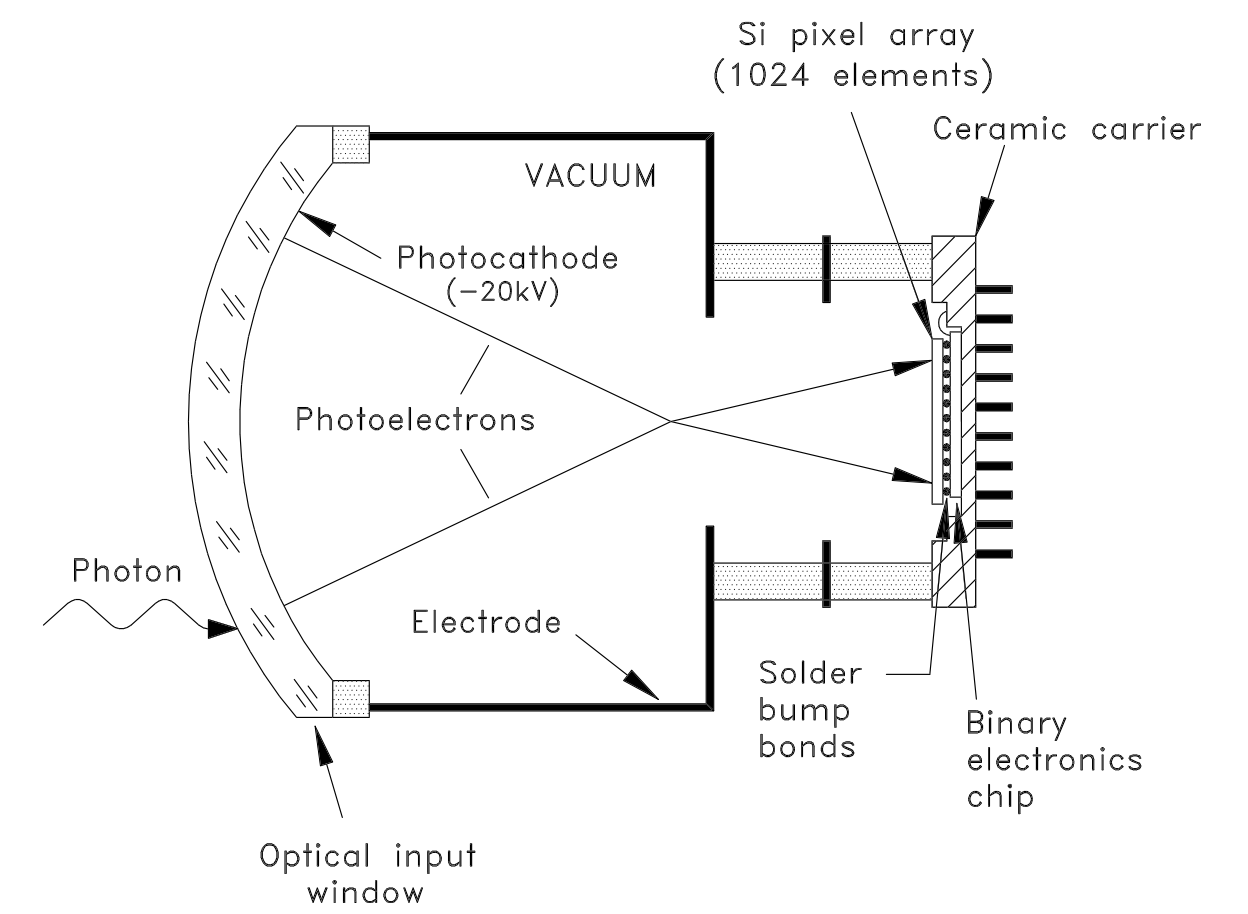 27/Oct/2022
26
But usually more dirty
Hits in a typical event
RICH2
RICH1
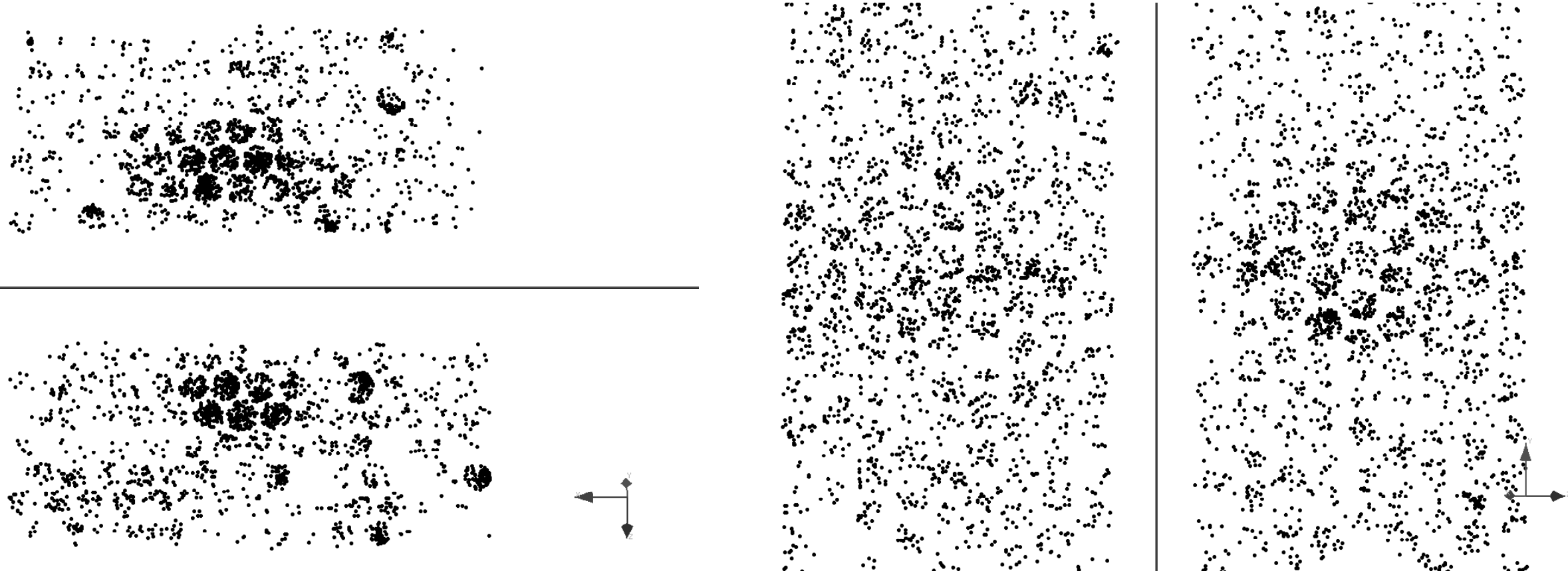 27/Oct/2022
27
RICH PID reconstruction
RICH PID: Delta log-Likelihood of different hypotheses of each track
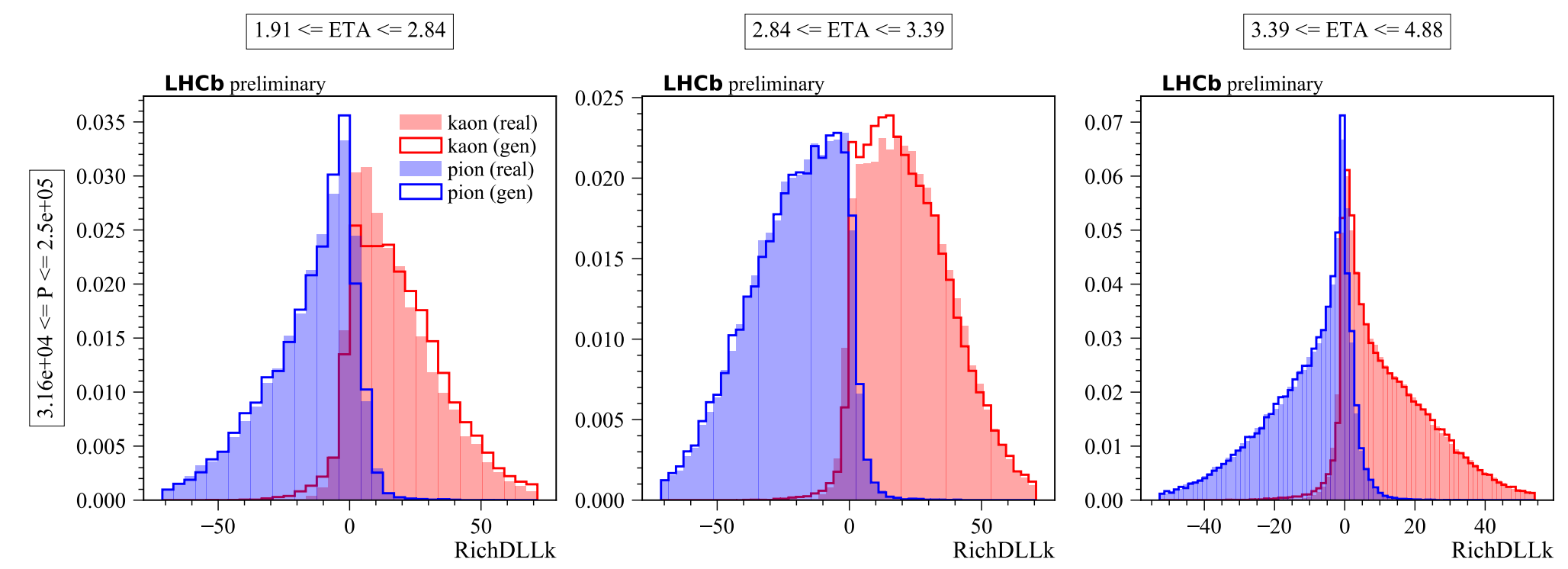 27/Oct/2022
28
Reconstructed Cherenkov angle
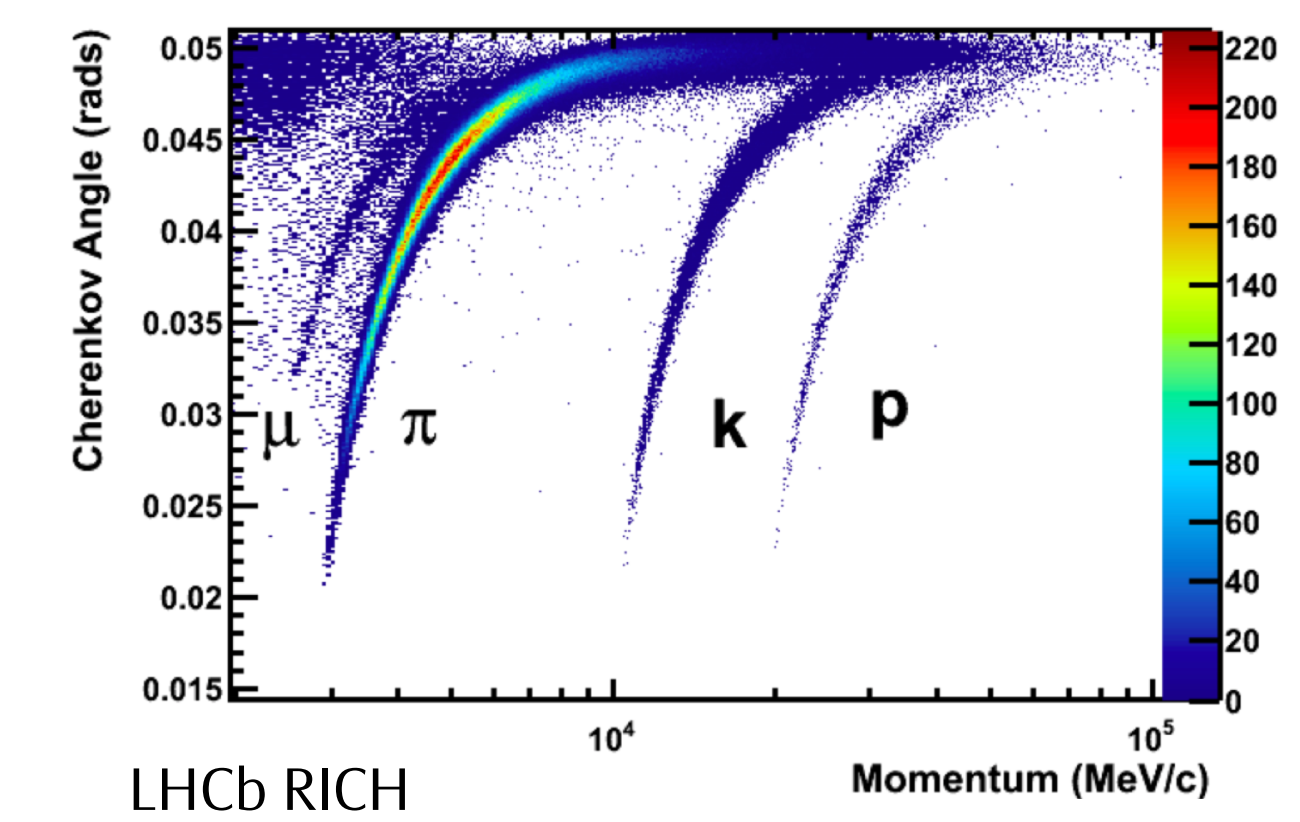 RICH1
Events with isolated tracks
27/Oct/2022
29
Cherenkov angle resolution
IJMPA 30 (2015) 1530022
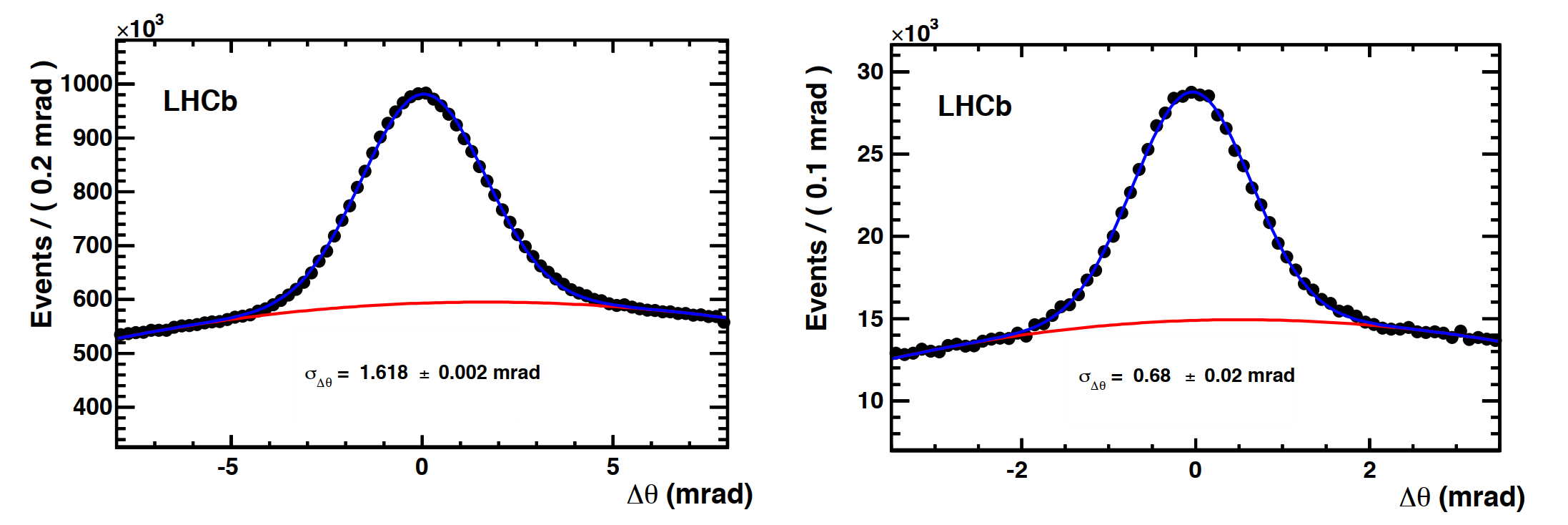 RICH2
CF4
RICH1
C4F10
Data
Data
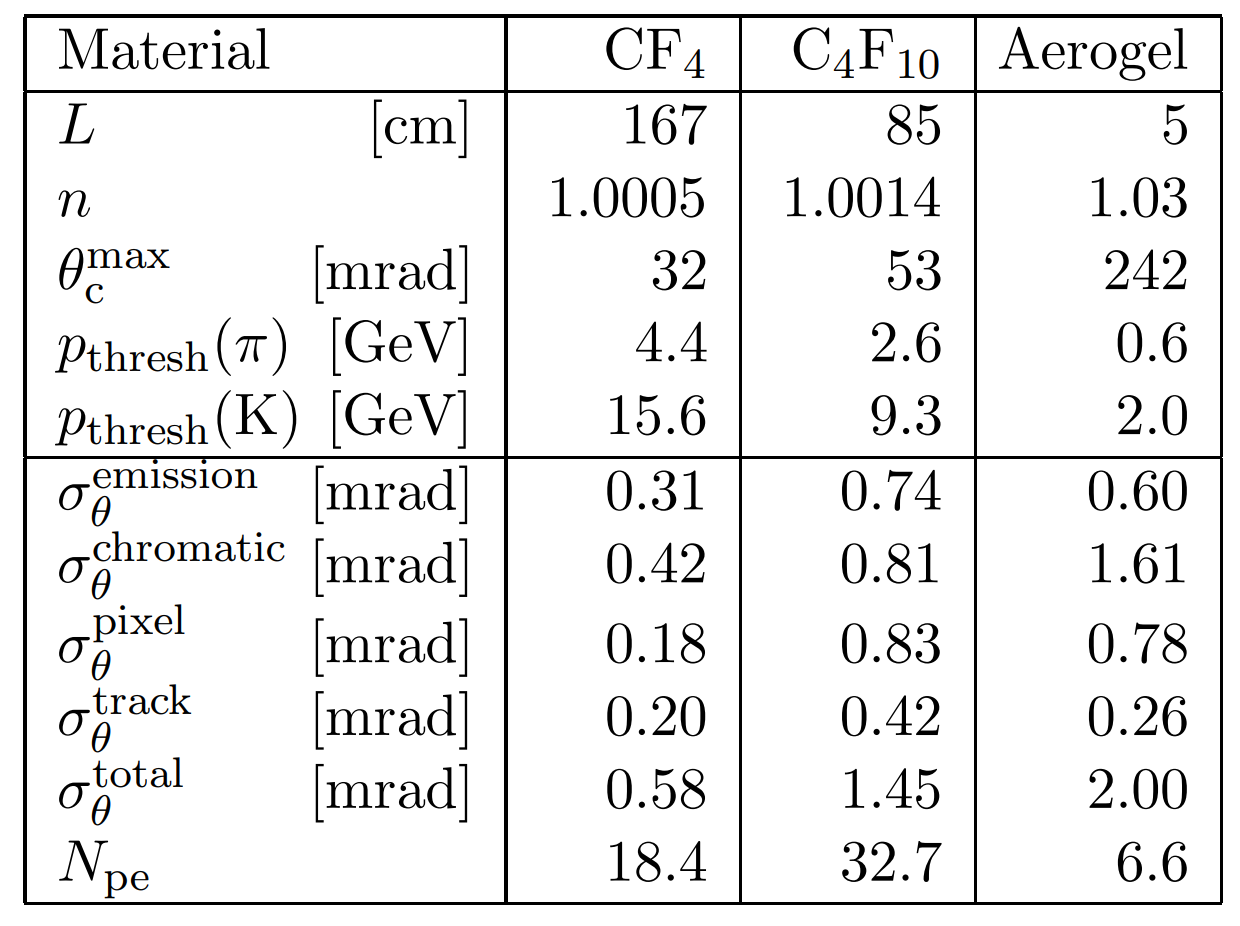 Table of simulated resolution
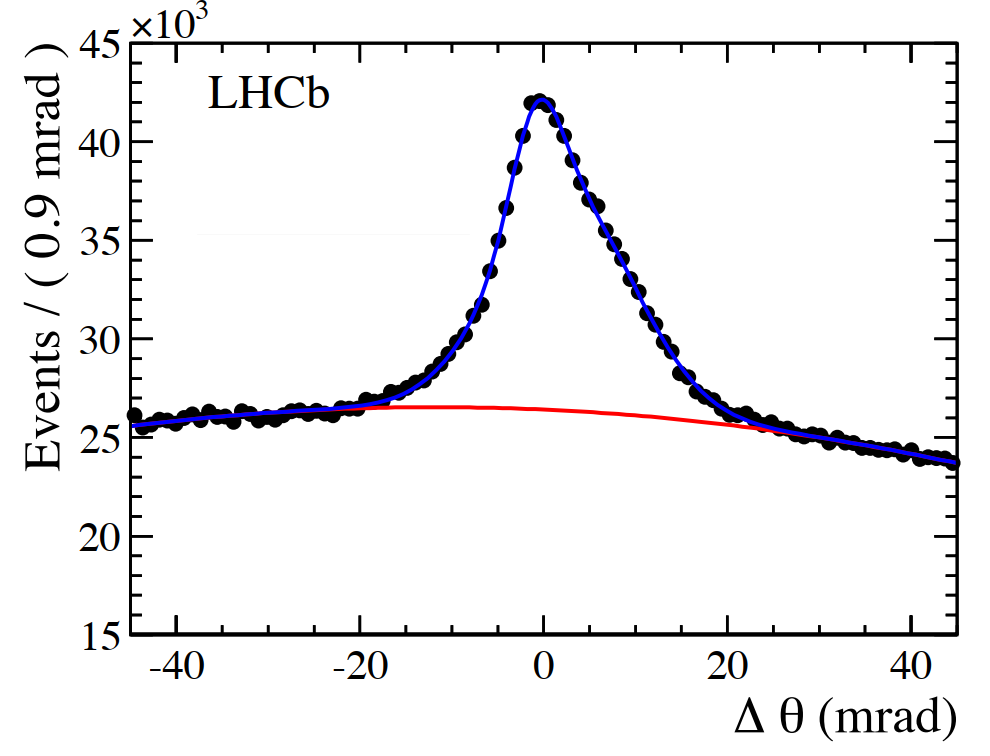 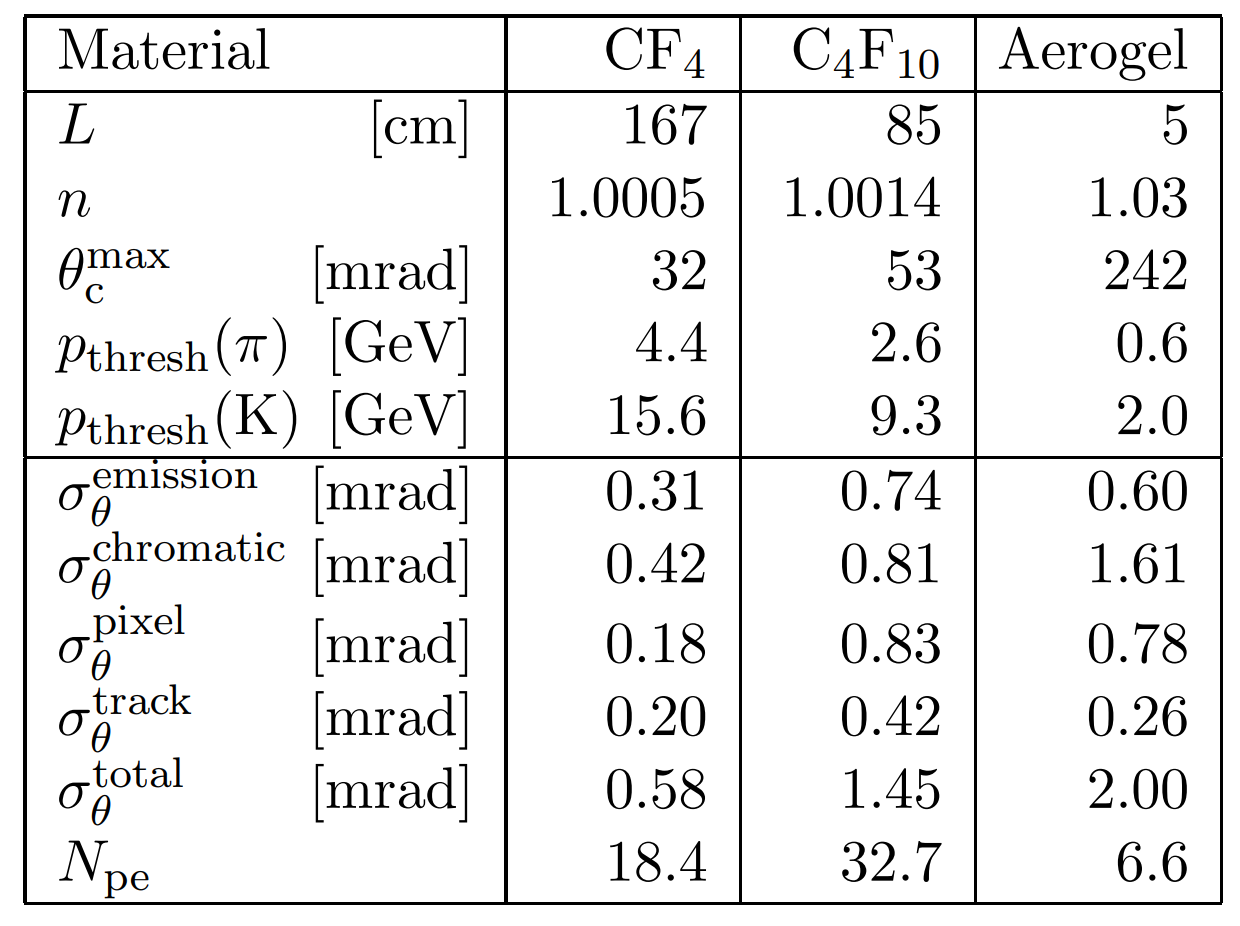 RICH1
Aerogel
Data
Removed for Run2
27/Oct/2022
30
Performances
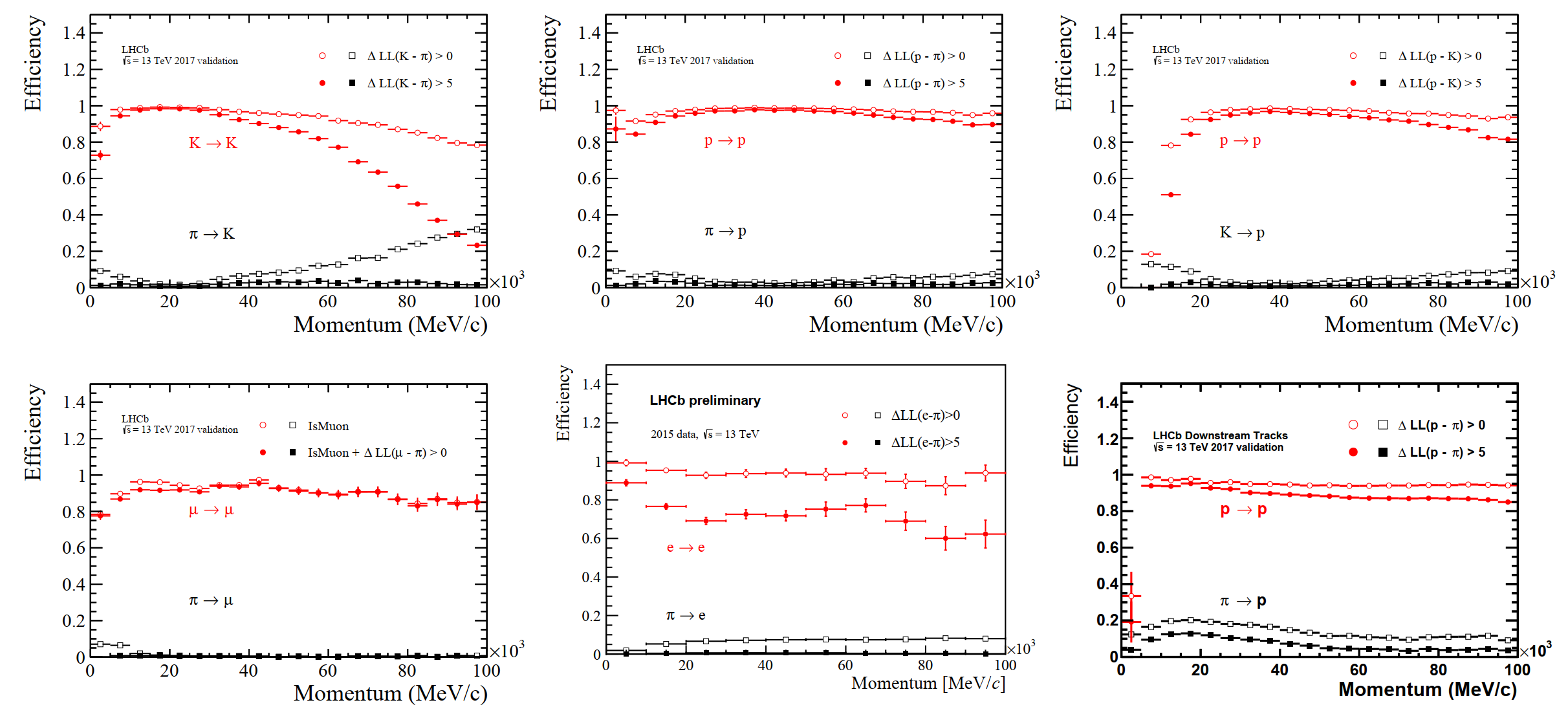 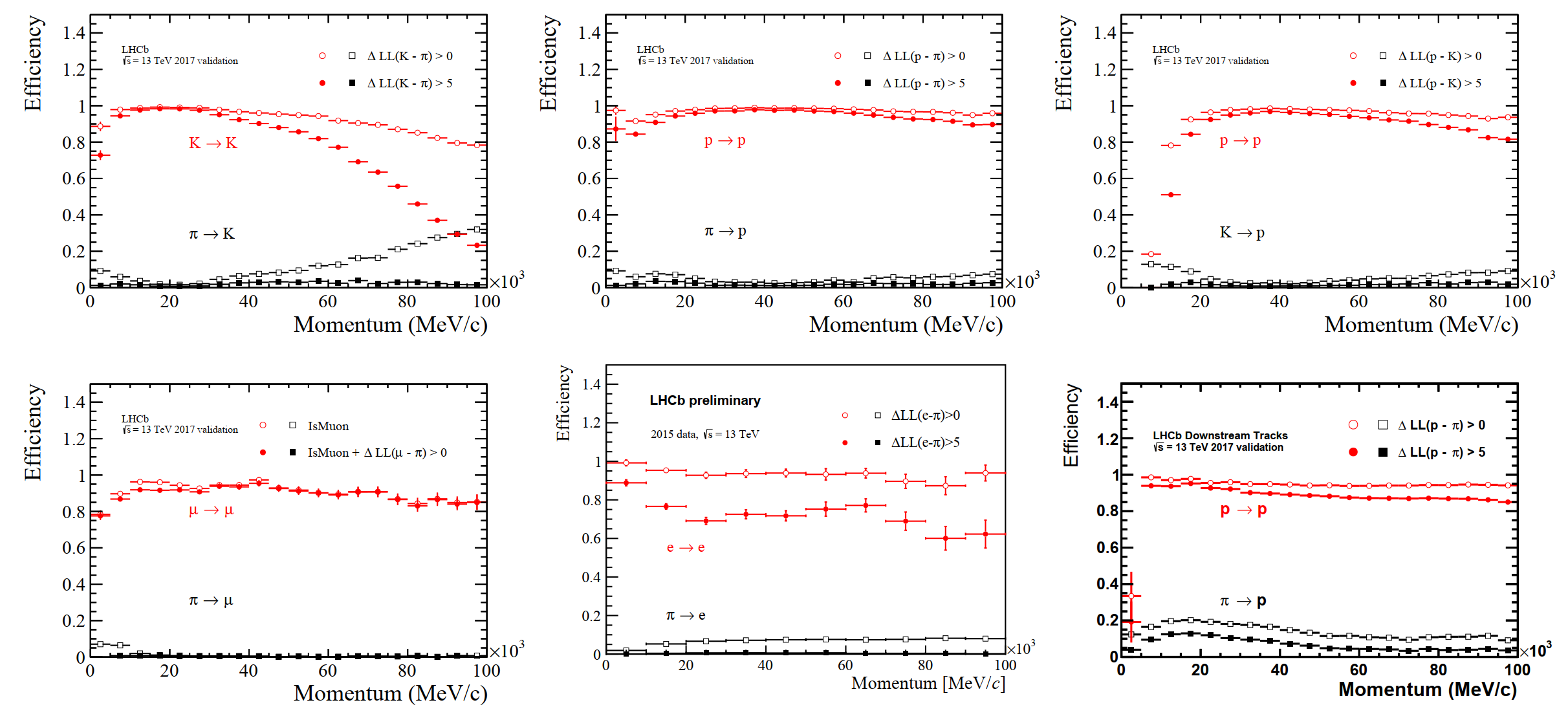 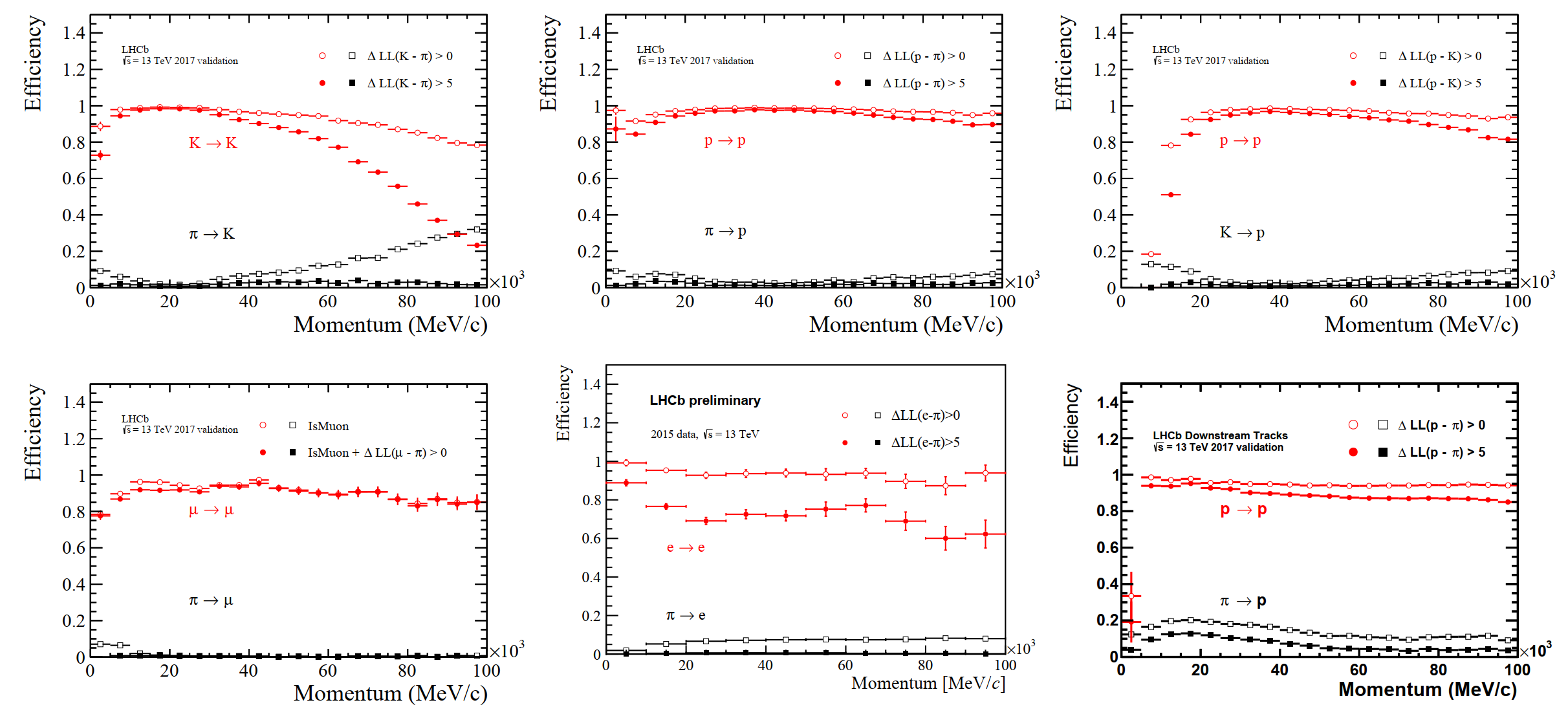 27/Oct/2022
31
Performances
JHEP 03 (2021) 075, PLB784 (2018) 124, PRL 119 (2017) 232001
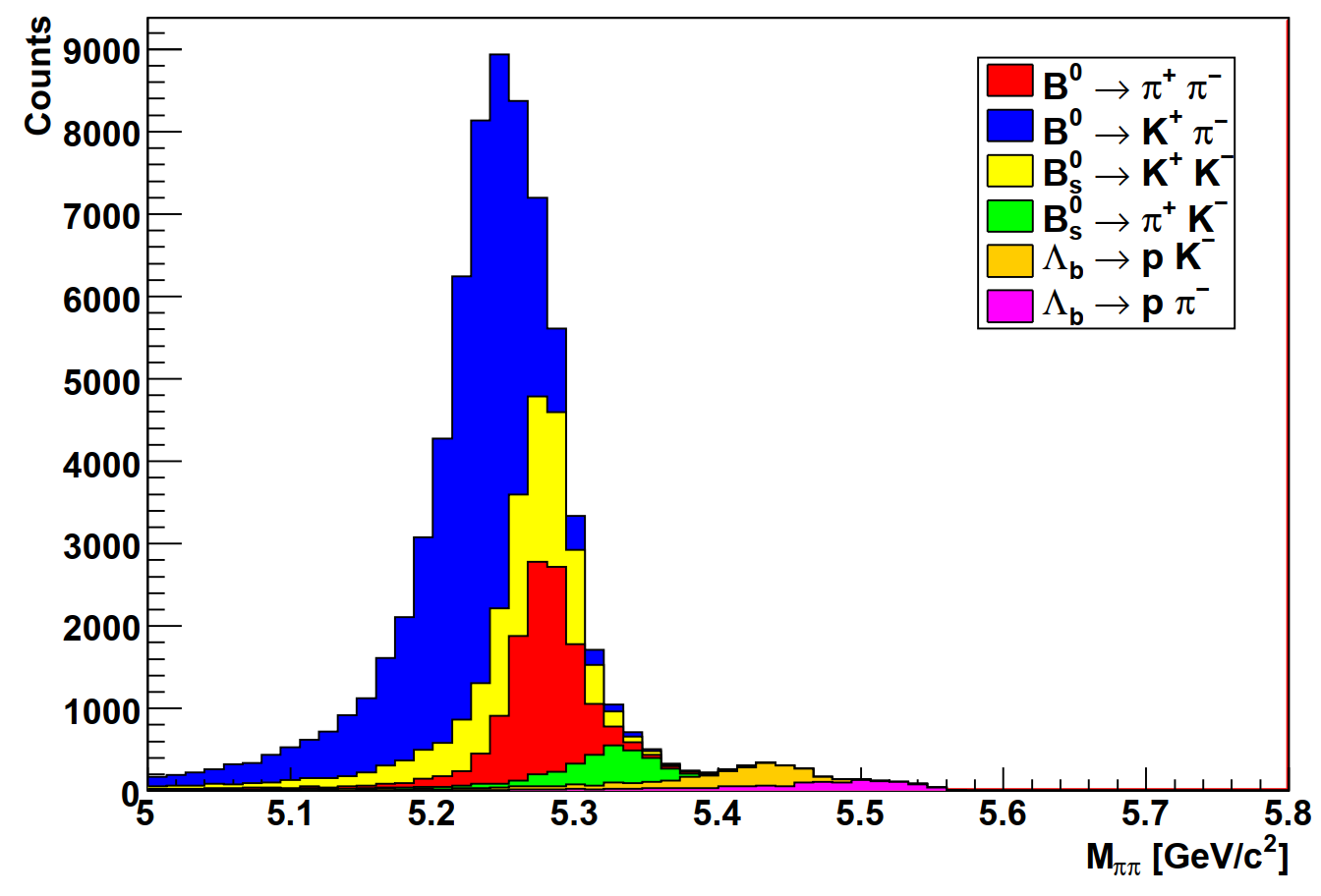 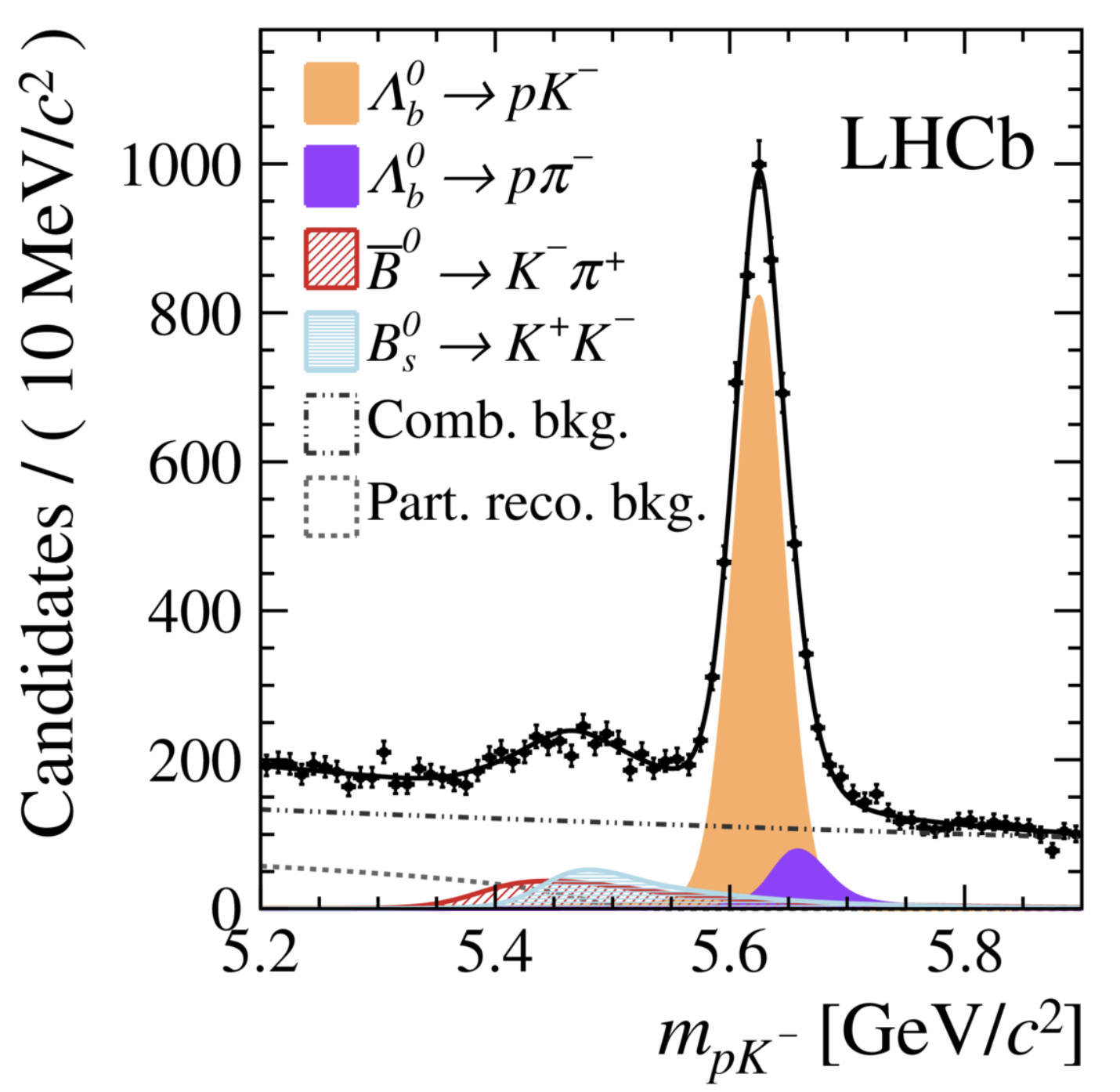 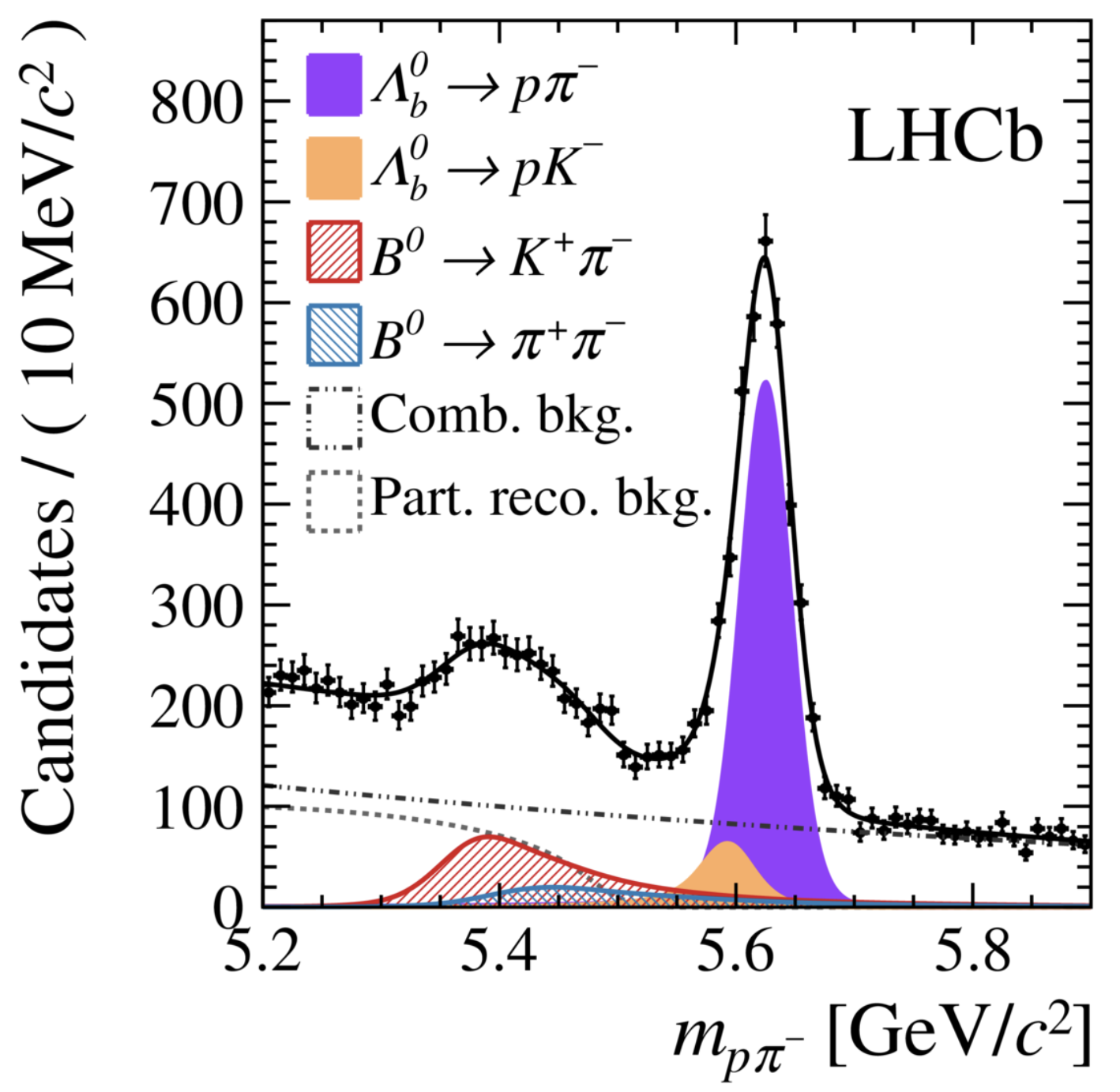 Simulation
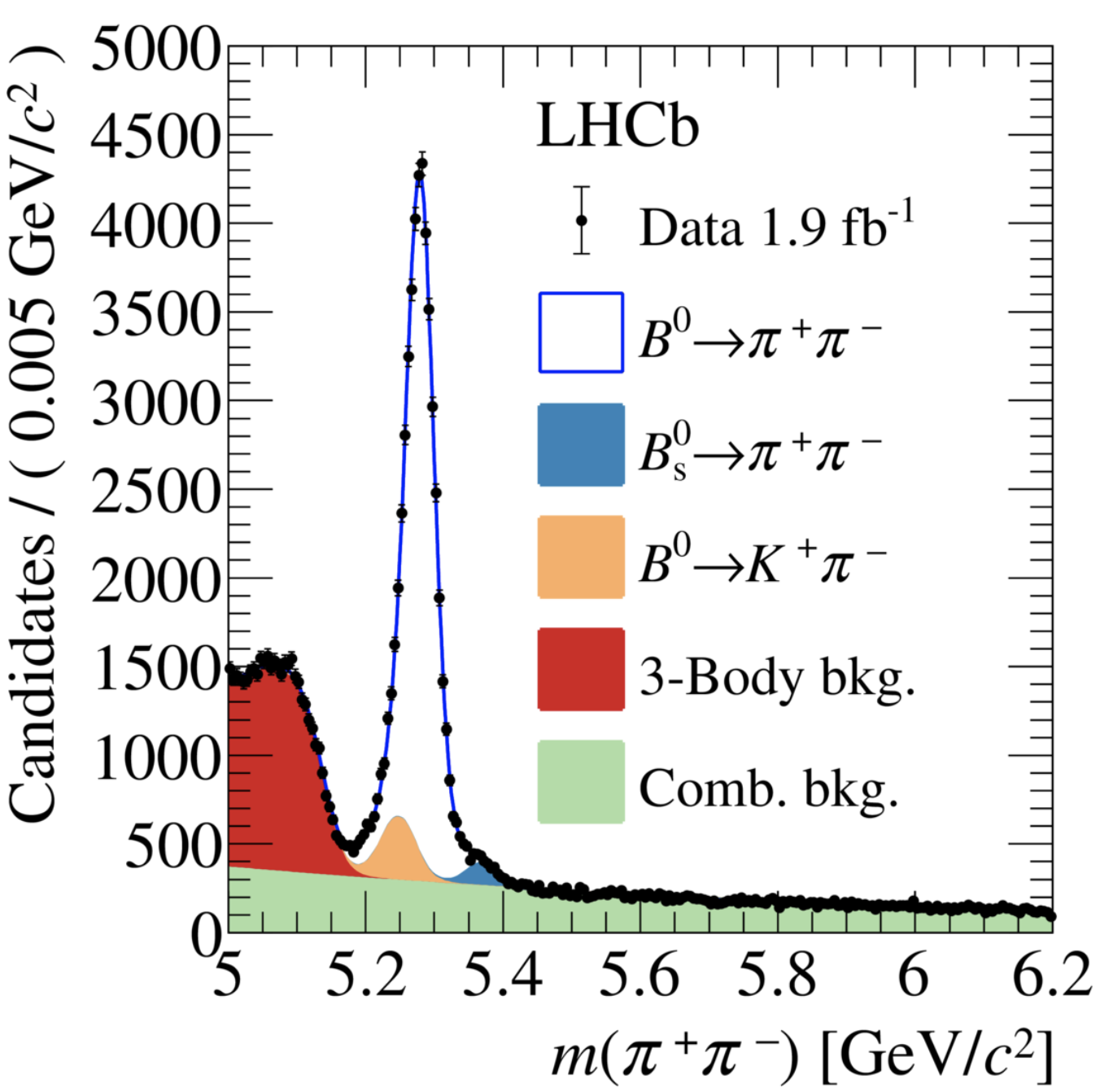 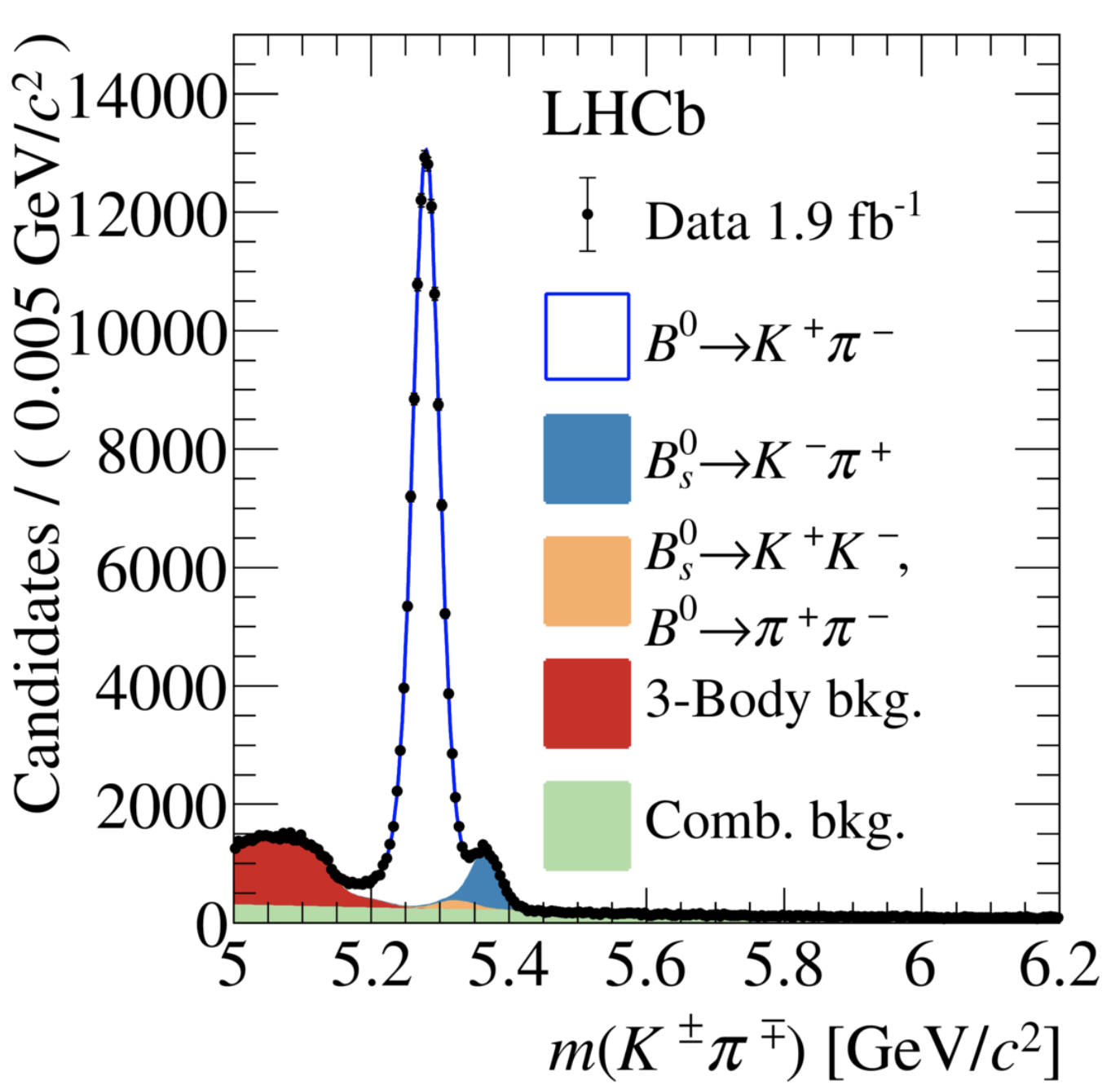 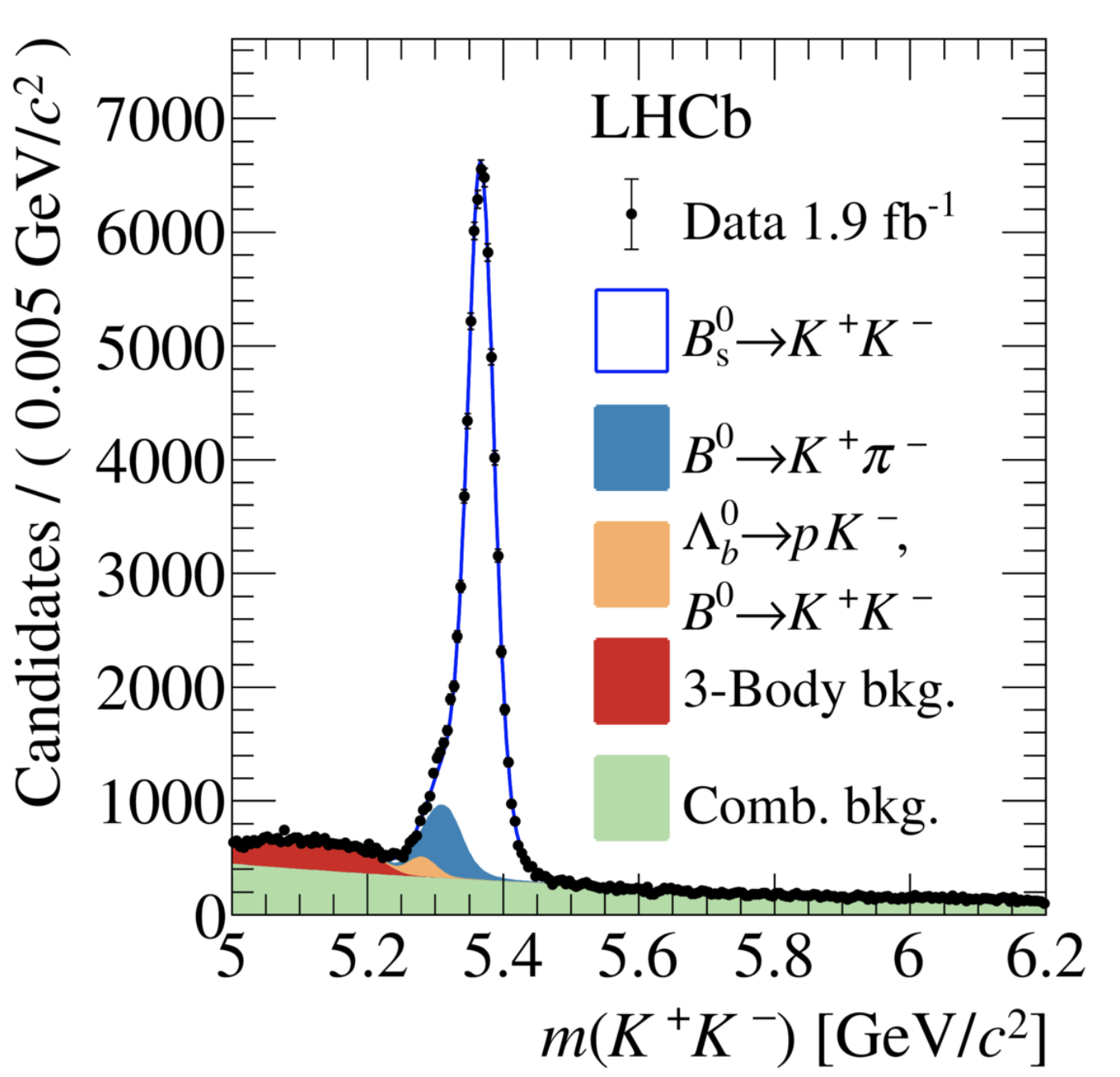 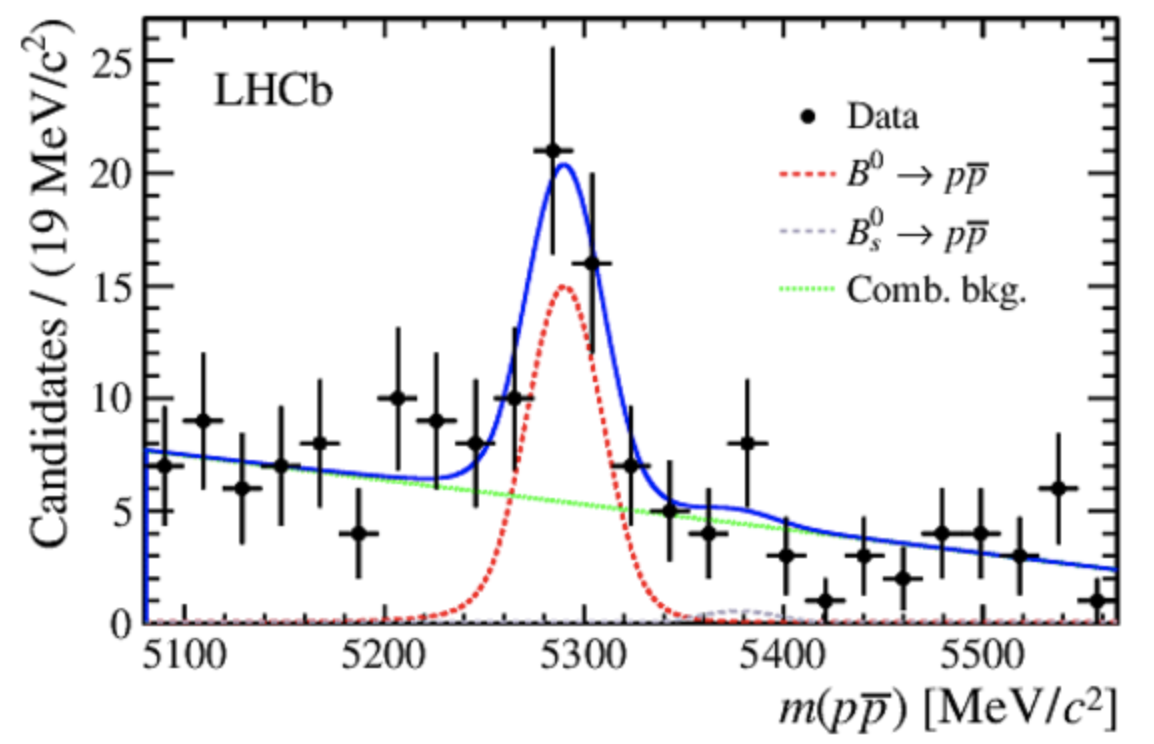 27/Oct/2022
32
LHCb calorimeter
arXiv:2008.11556
Sampling calorimeter
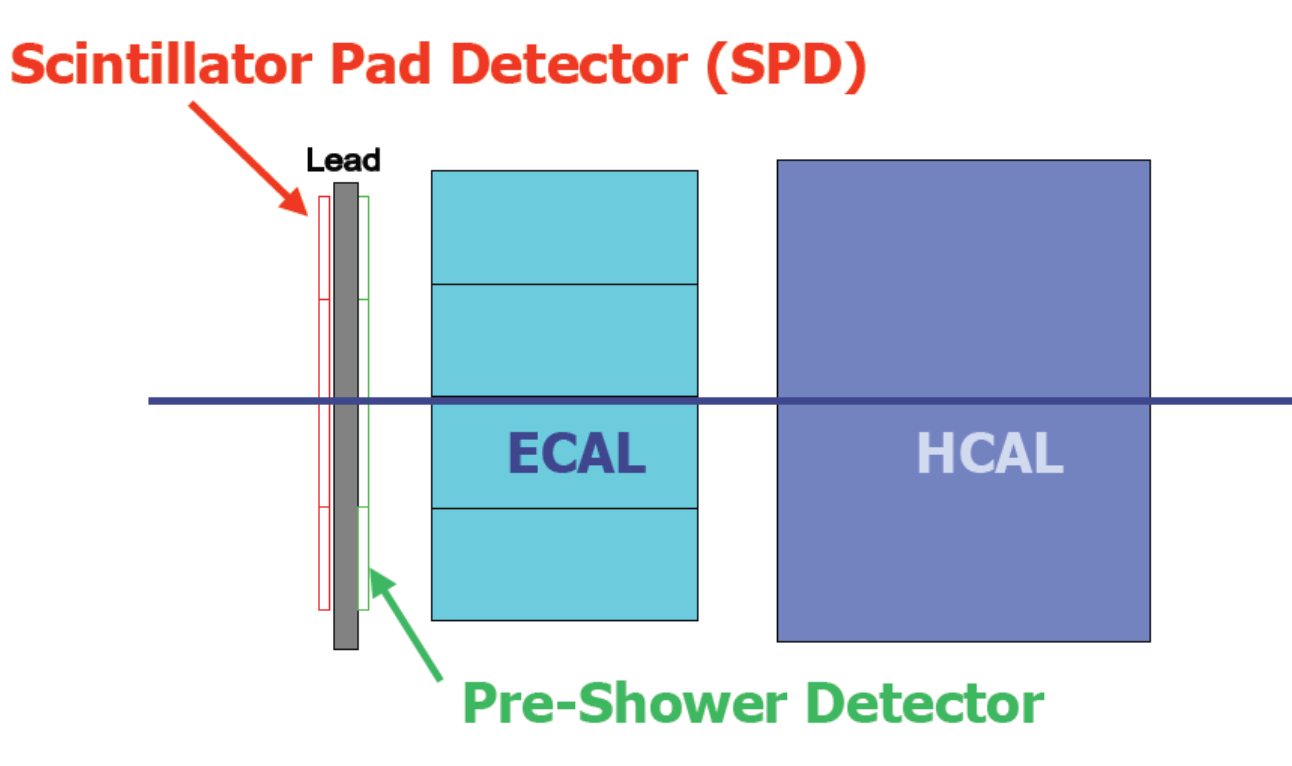 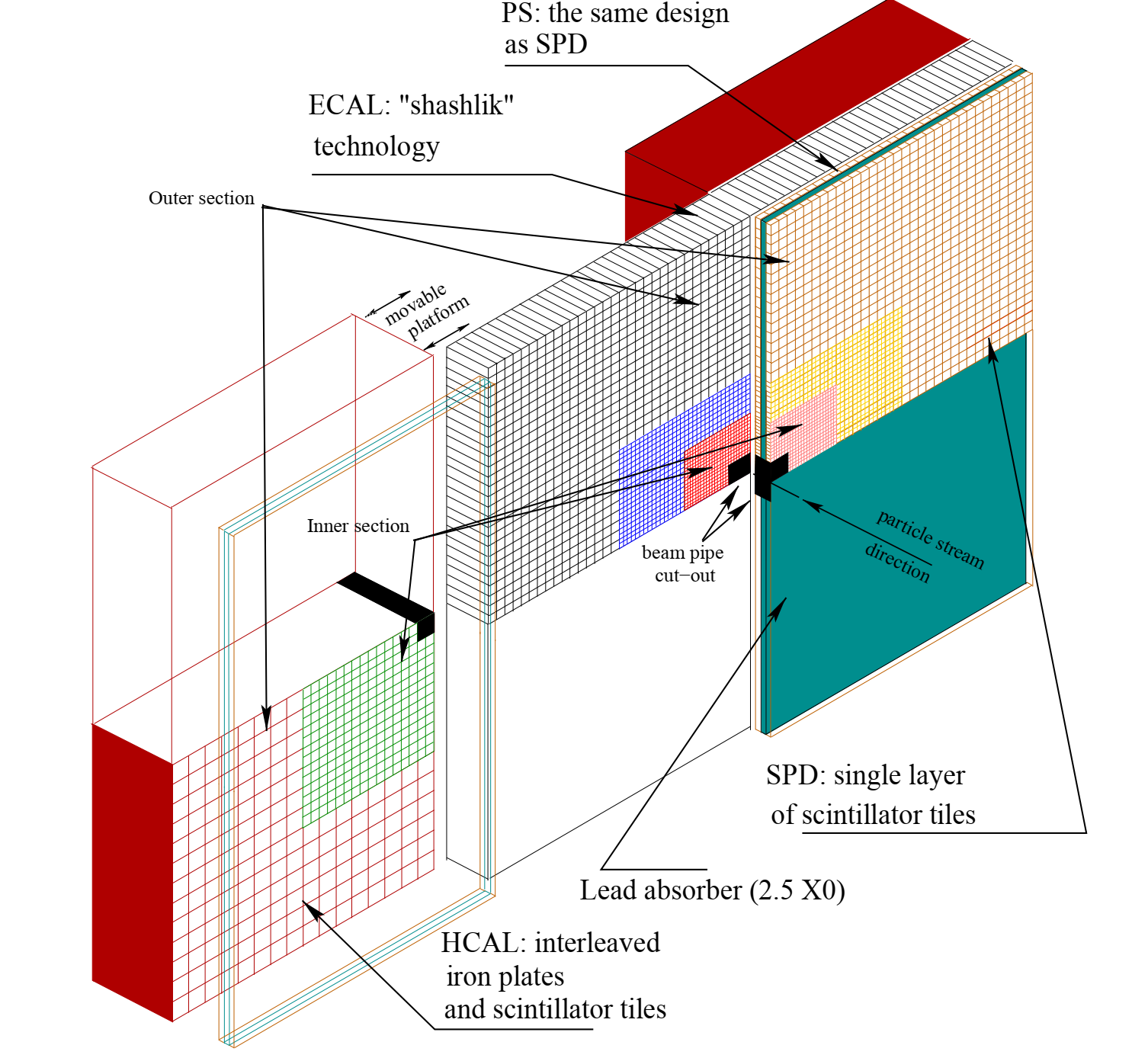 HCAL cell (iron+plastic)
ECAL cell (Pb+plastic)
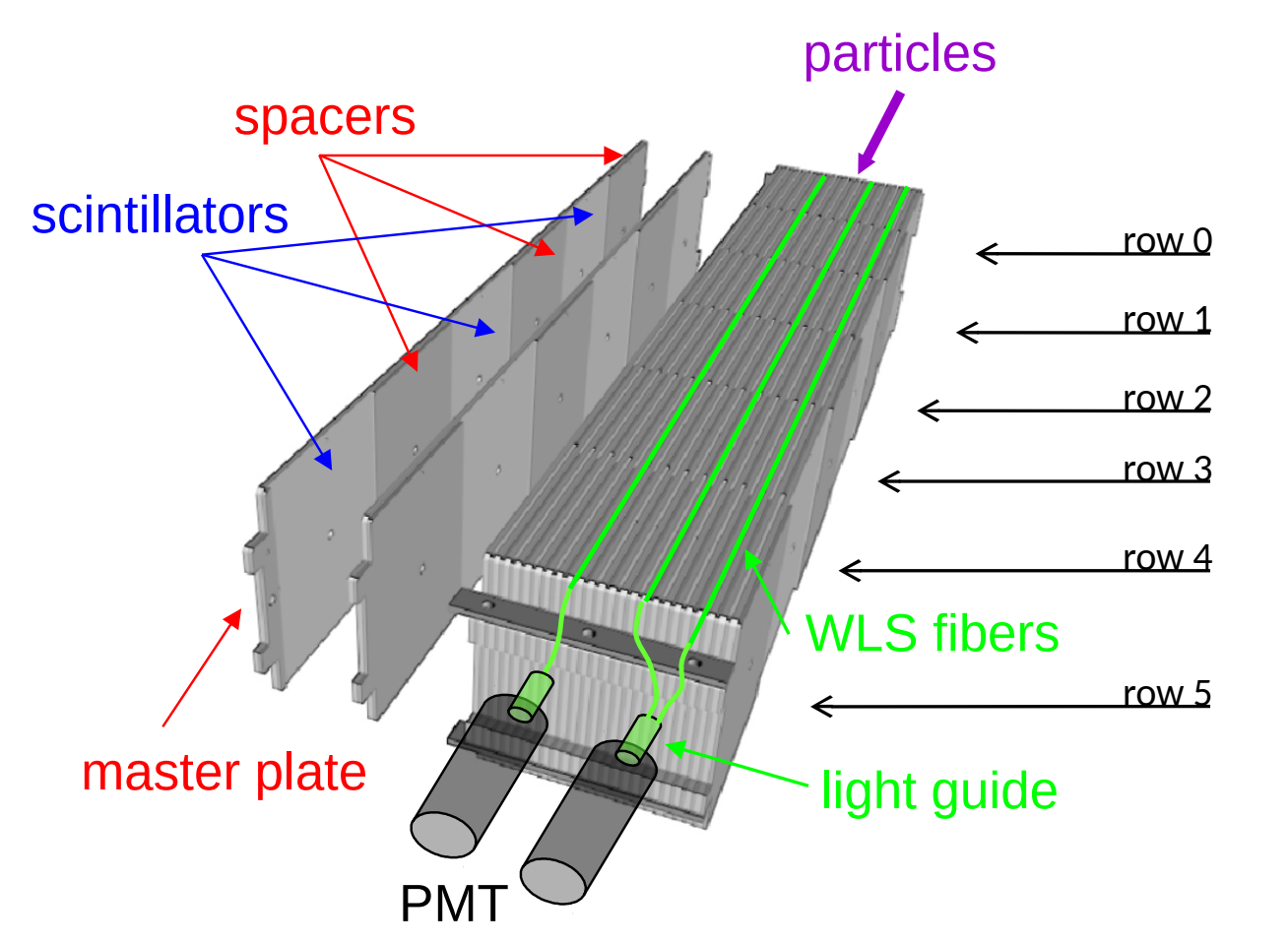 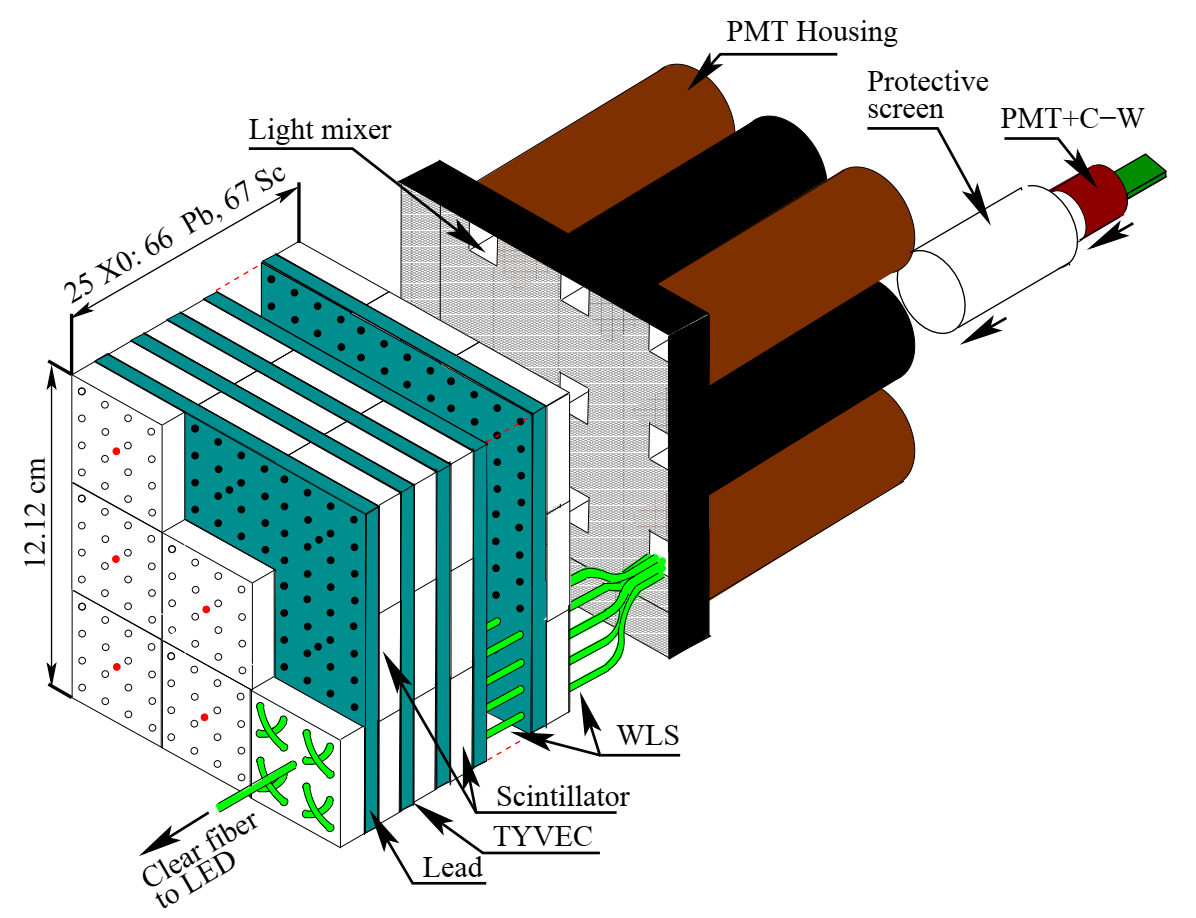 ECAL
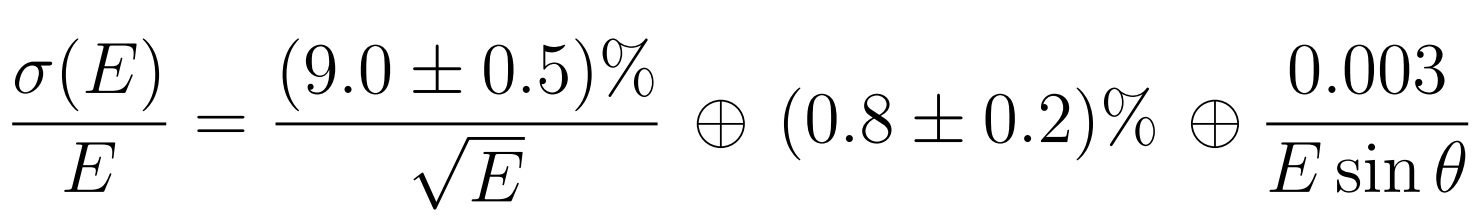 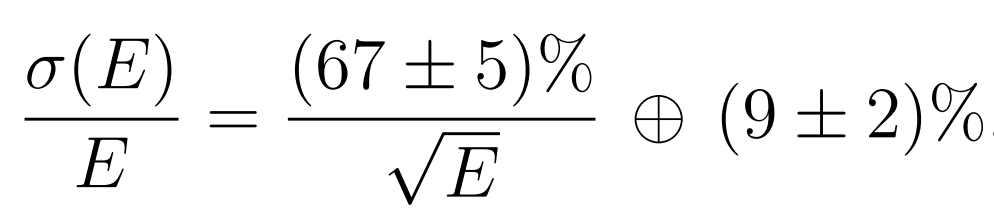 HCAL
27/Oct/2022
33
Energy in ECAL cluster over momentum by tracking
Energy in HCAL
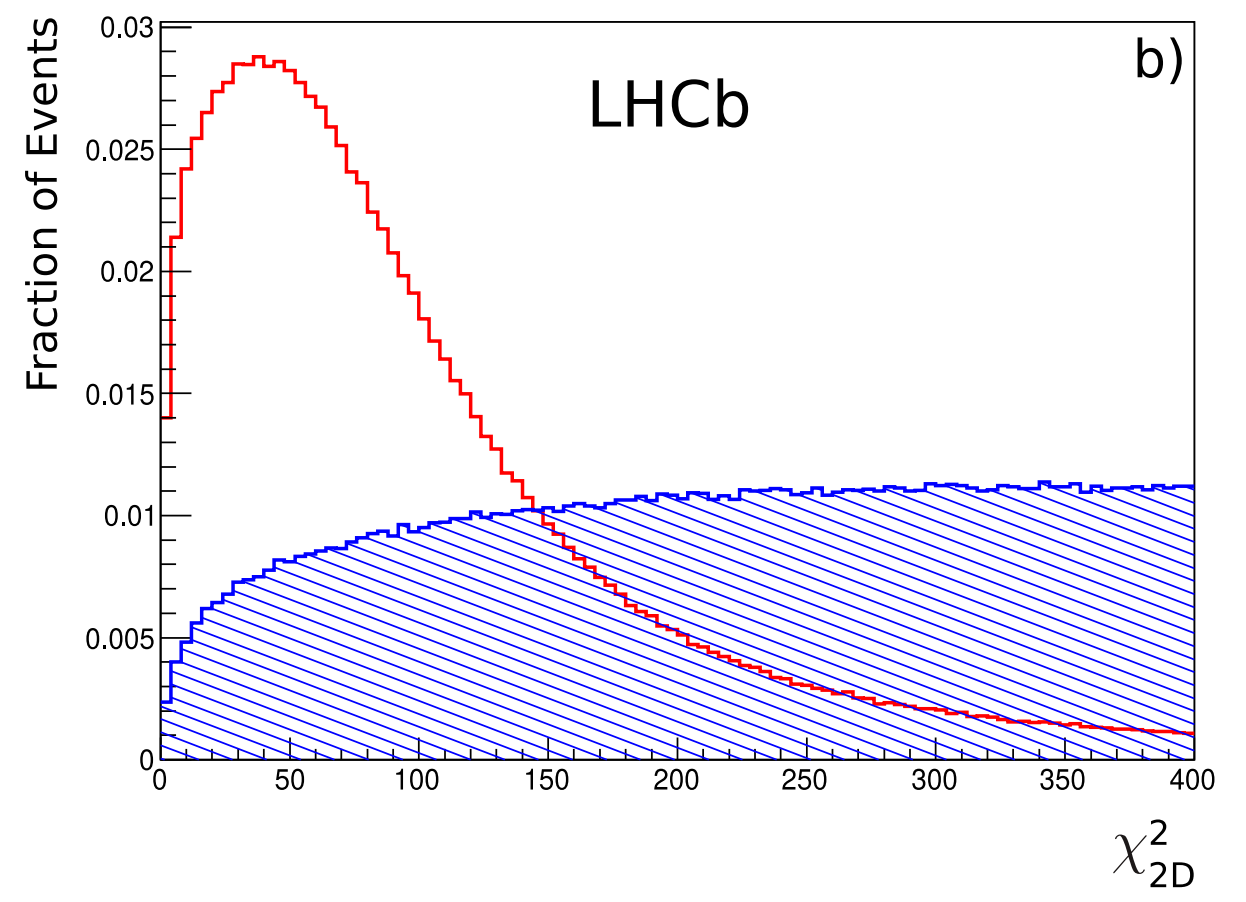 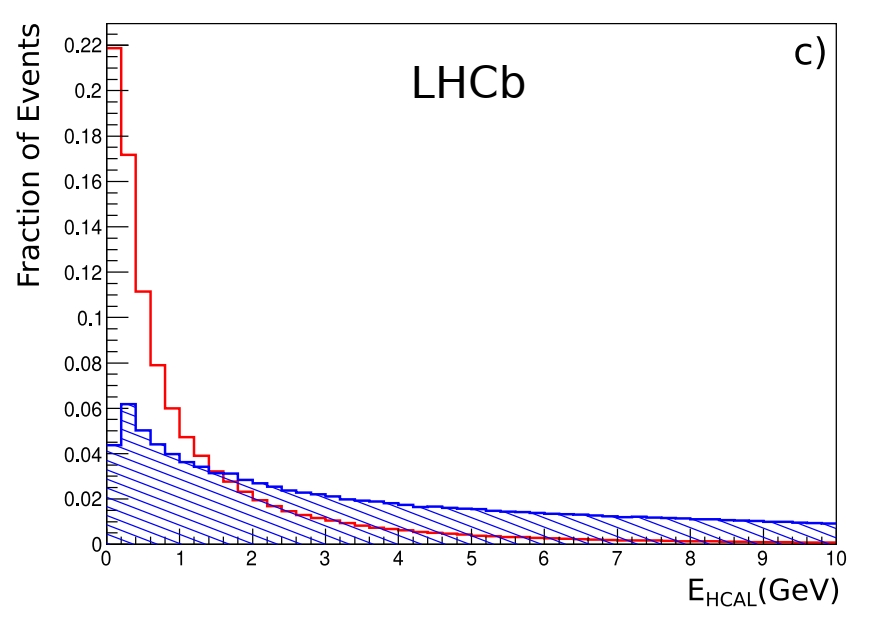 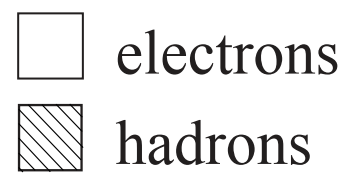 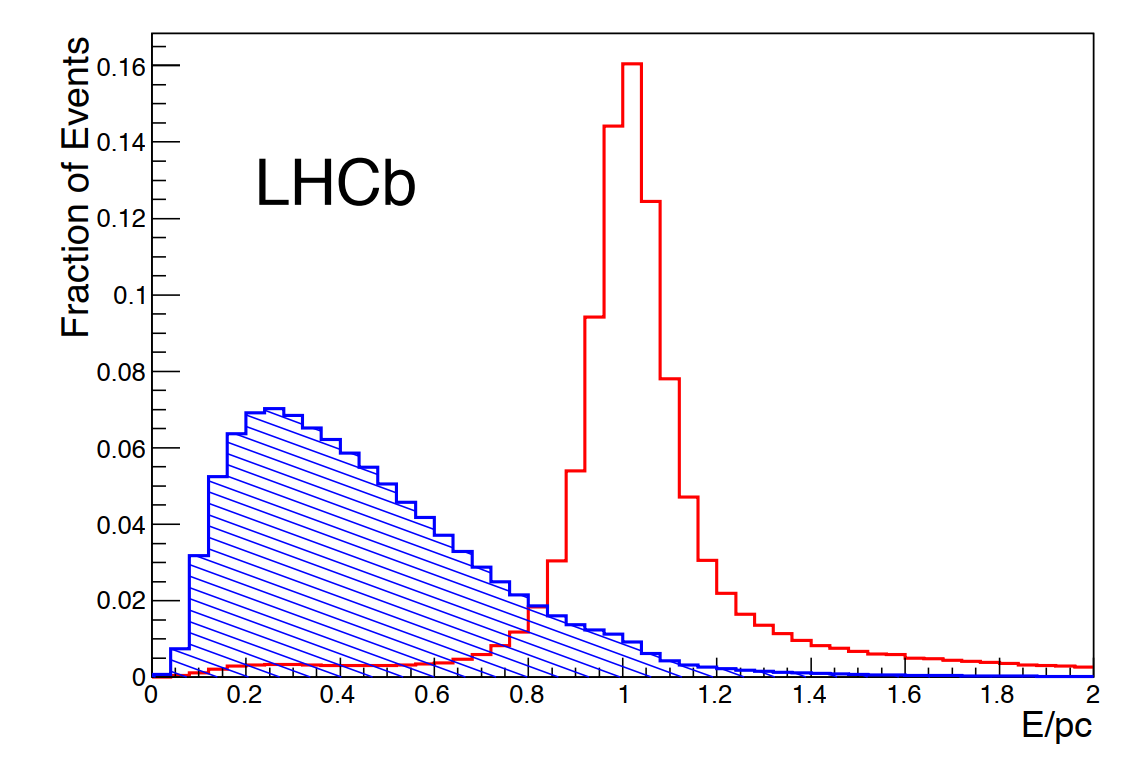 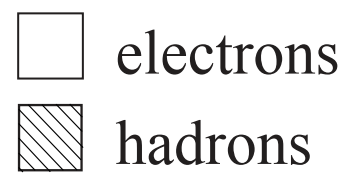 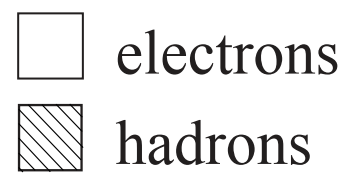 27/Oct/2022
34
JHEP 12 (2020) 081
Efficiency v.s. misID rate
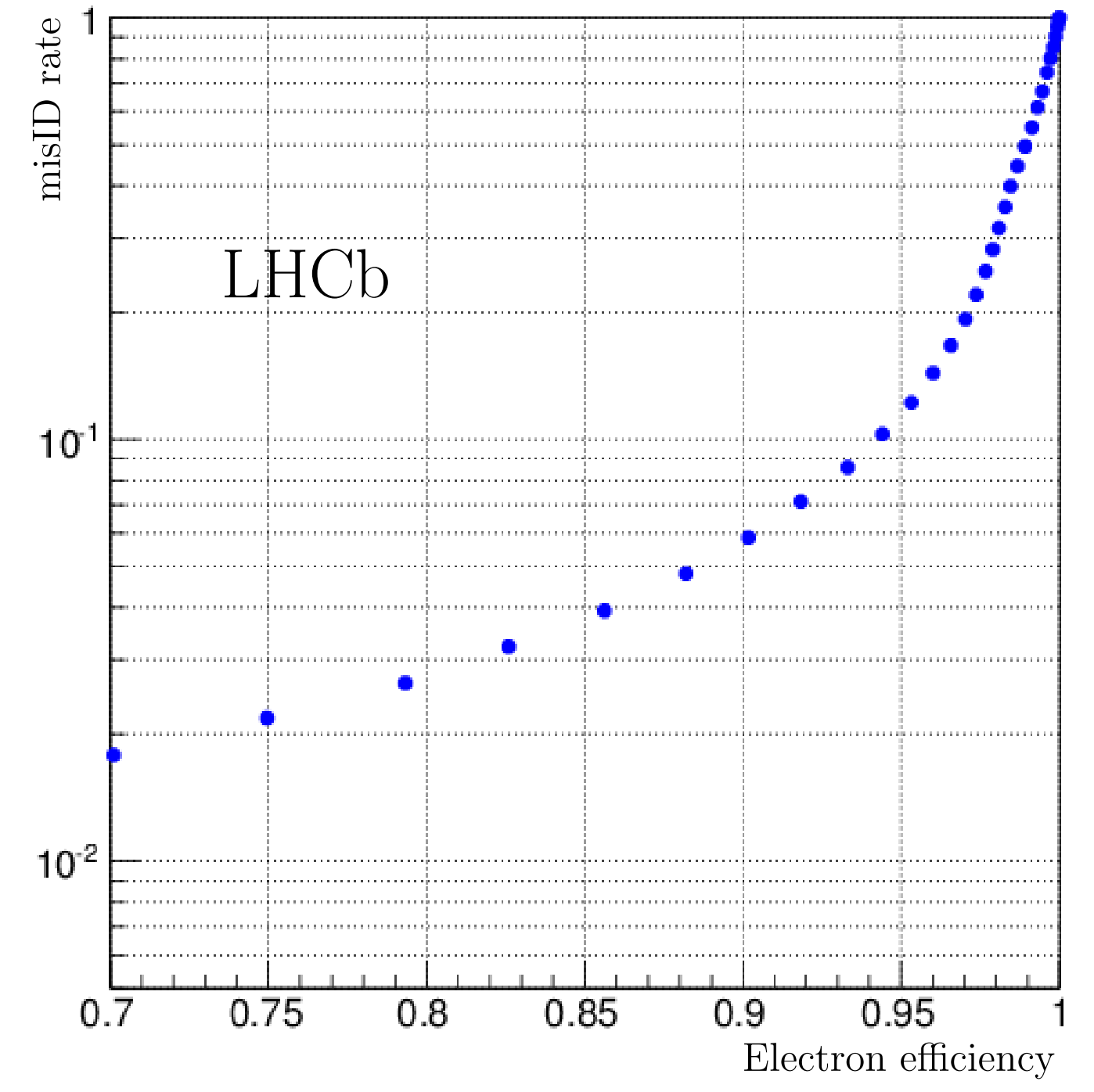 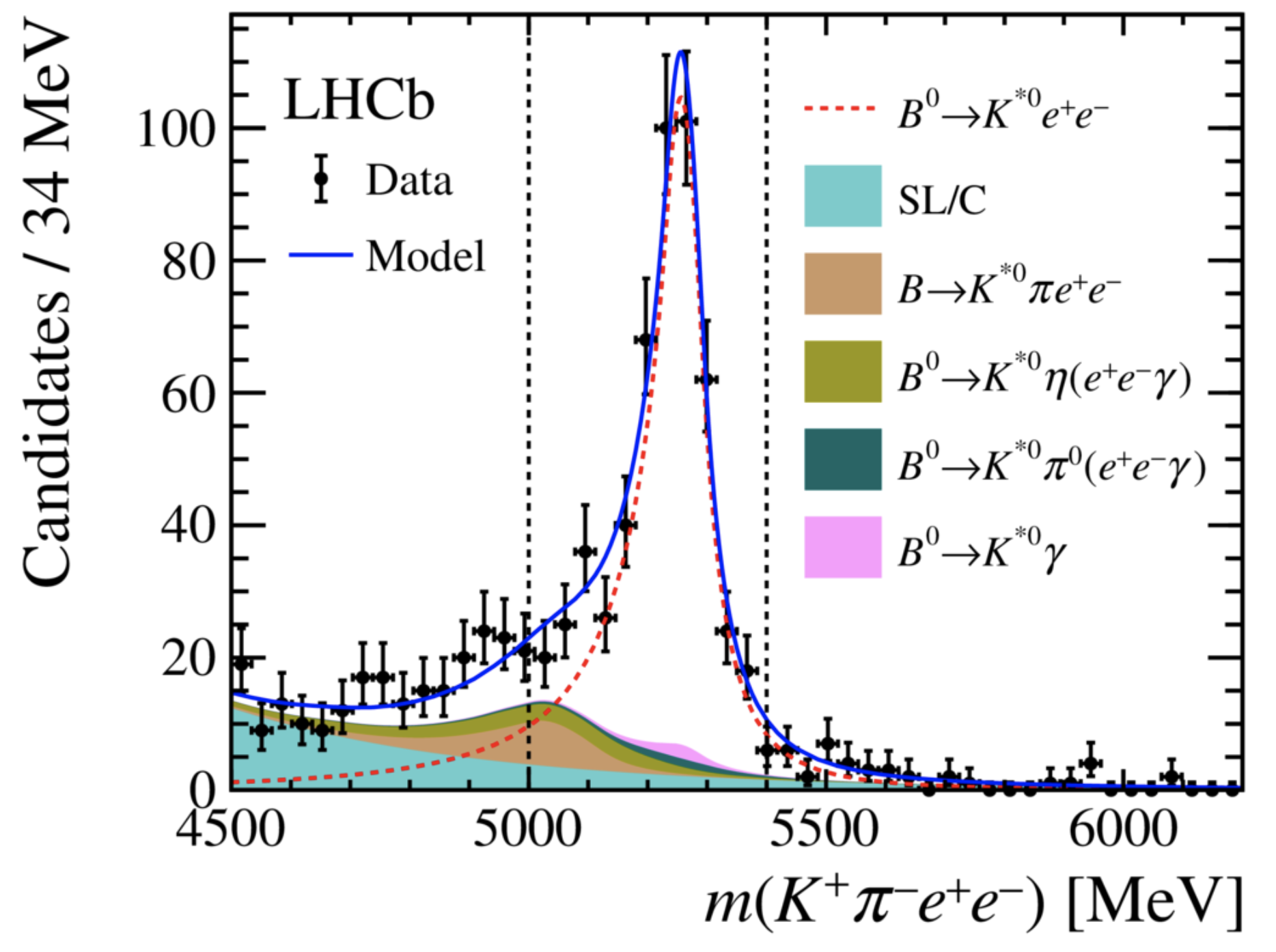 27/Oct/2022
35
Shower shape
Energy deposit in PS detector
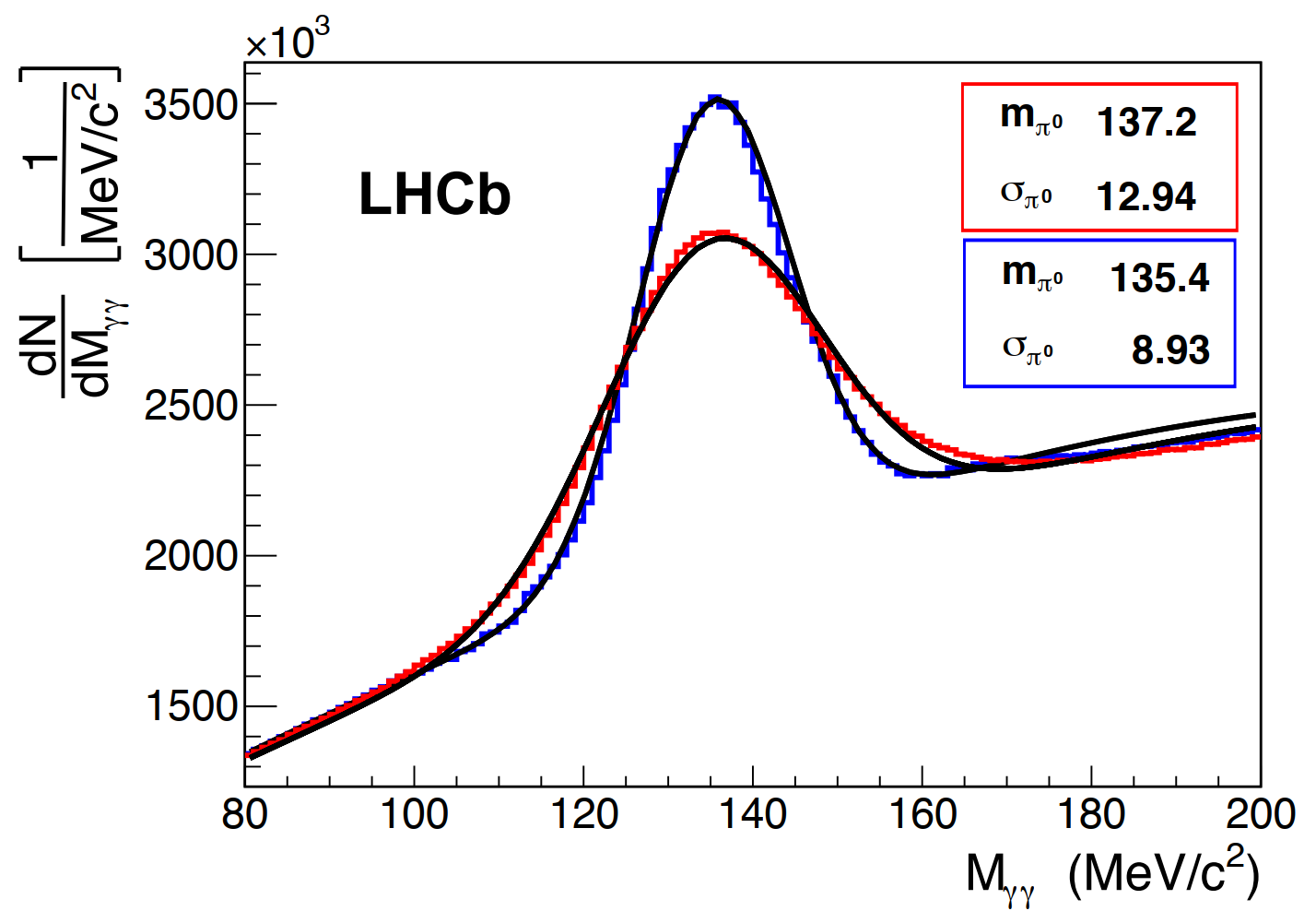 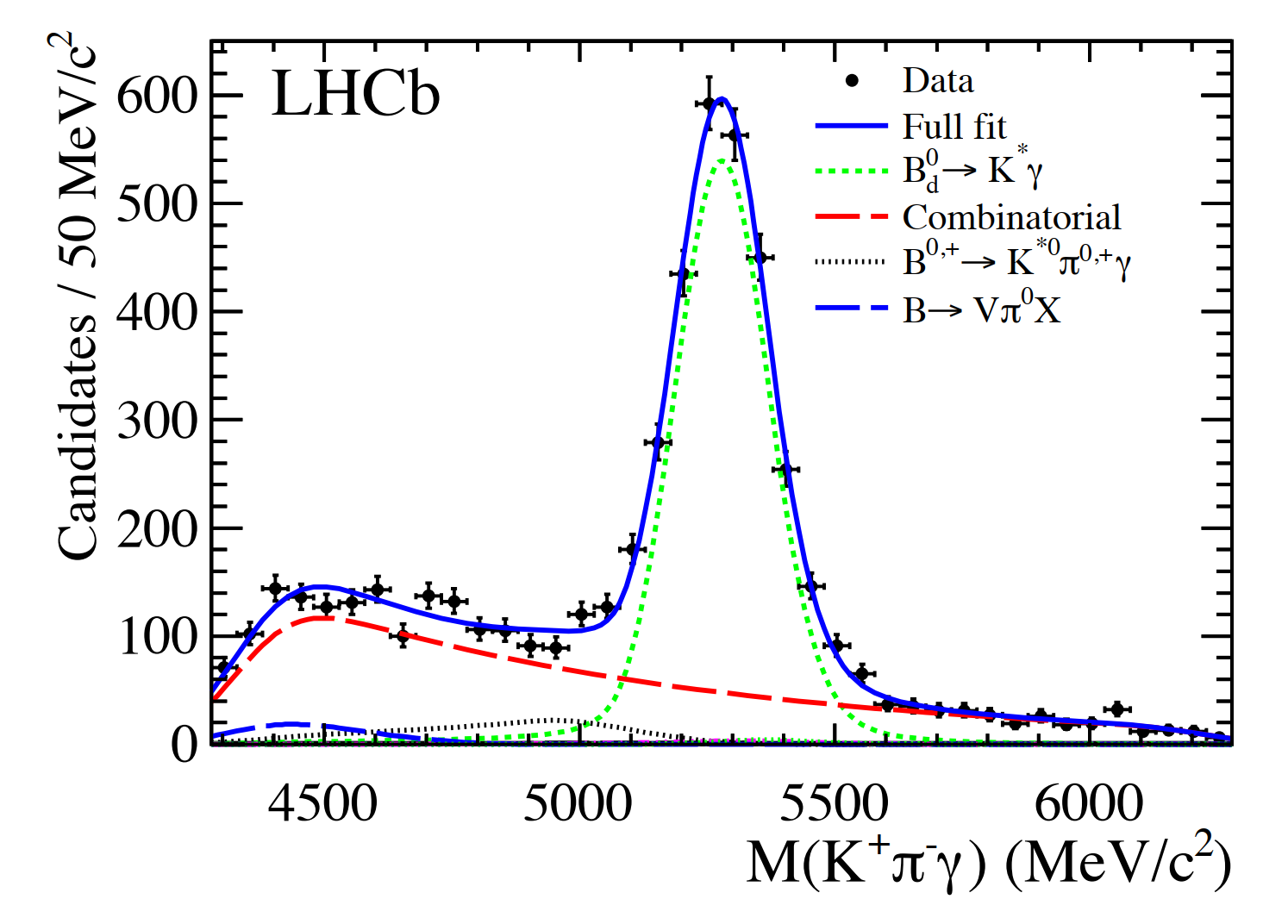 27/Oct/2022
36
LHCb Muon system
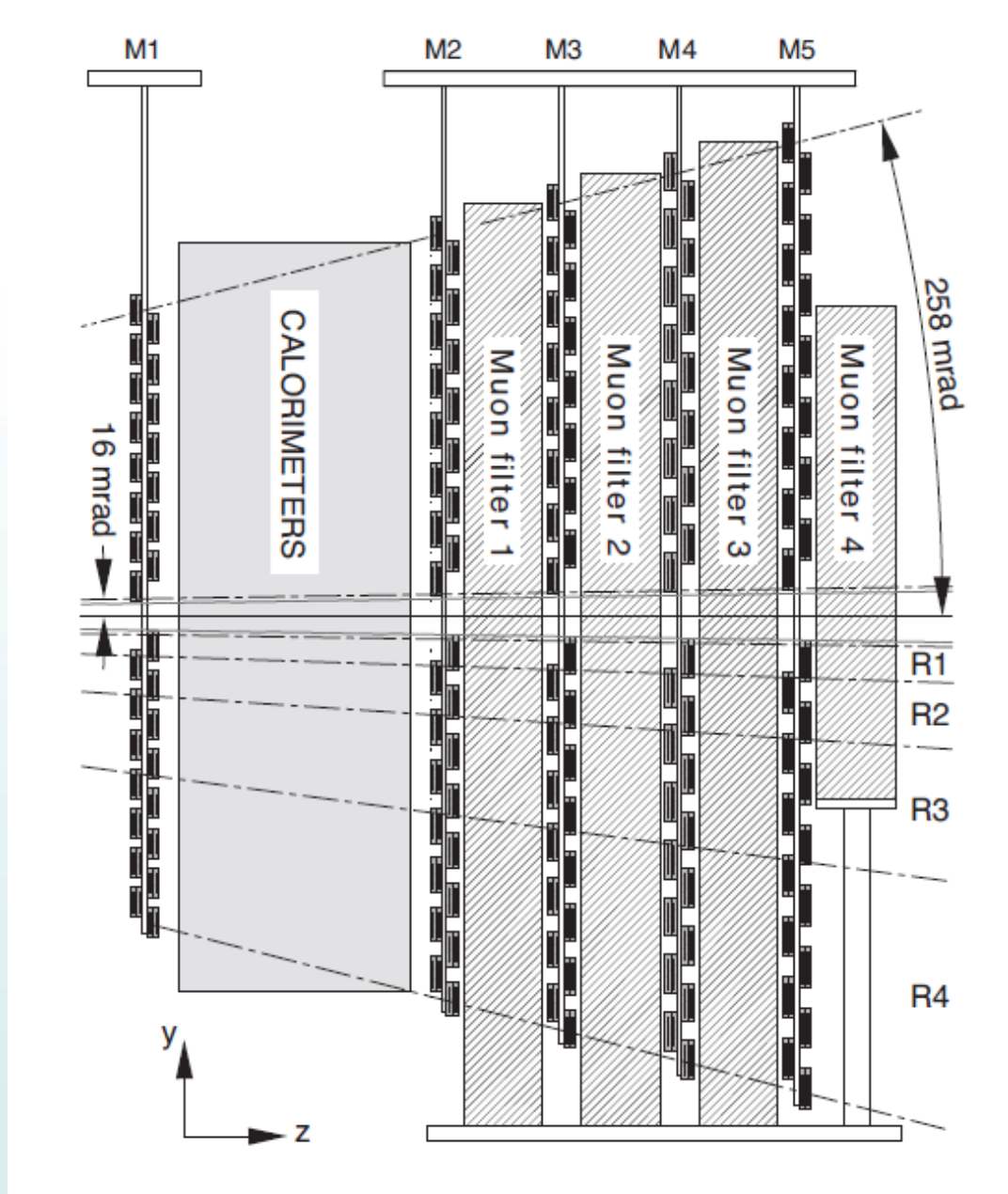 2D array of MultiWire Proportional Chambers (MWPC)
Detects ionizing signals of charged particles in gaseous medium
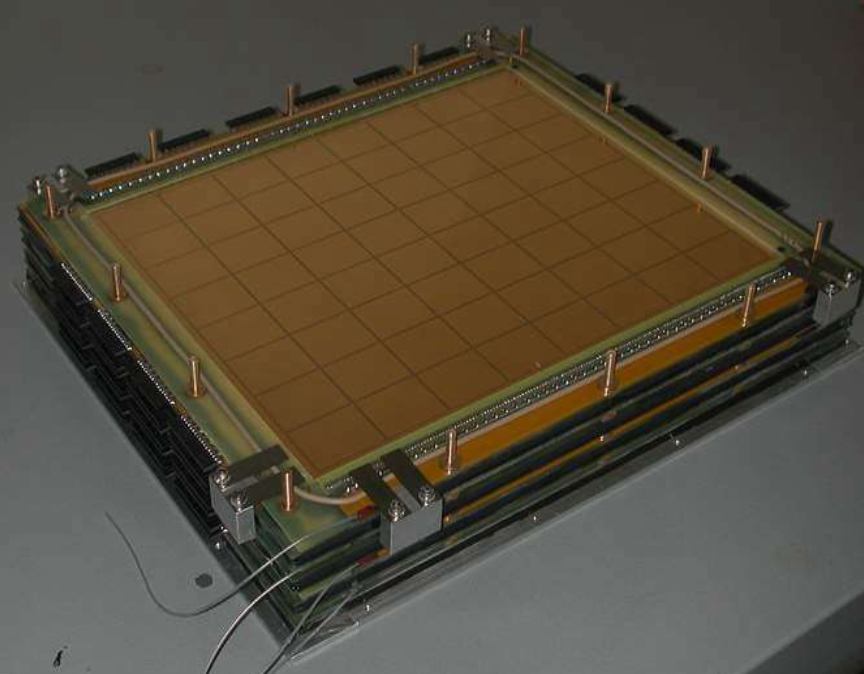 27/Oct/2022
37
LHCb Muon PID
Extrapolate tracks to Muon detectors
Hits searched for in rectangular Field of Interest around track (Boolean IsMuon PID)
Calculate average distance between hits and extrapolated track (Likelihood PID)
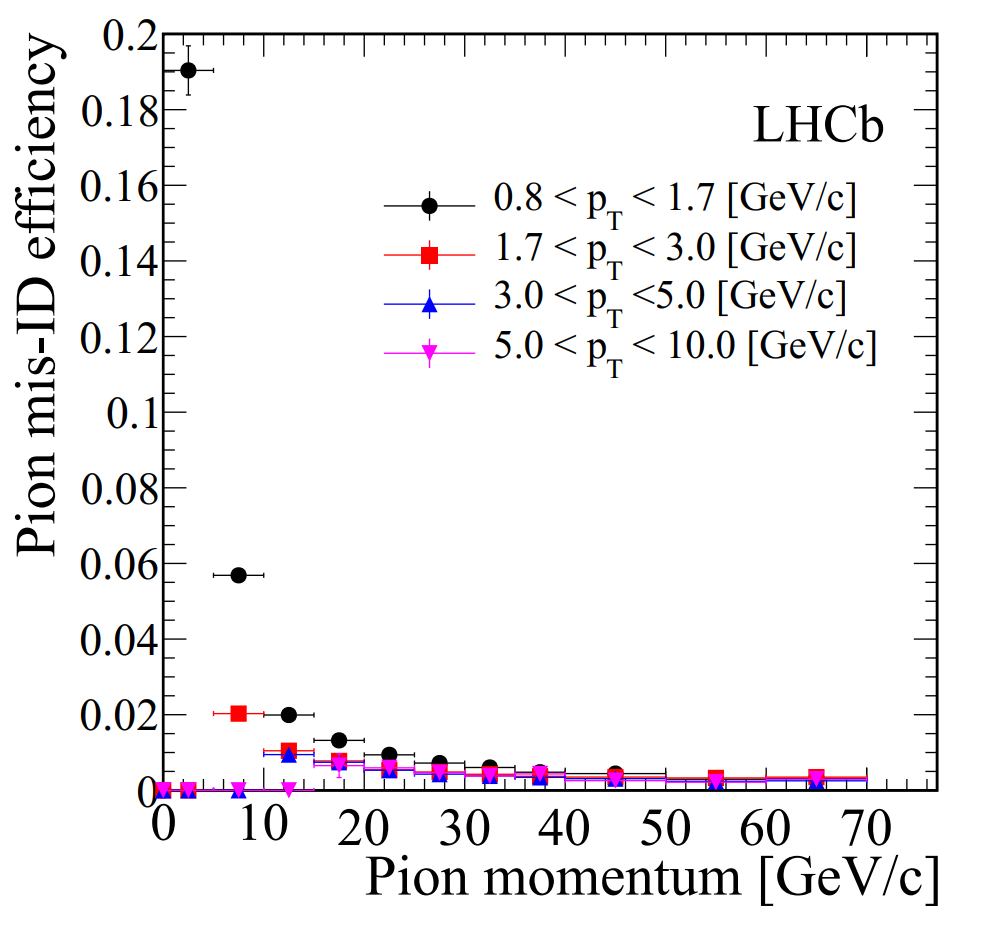 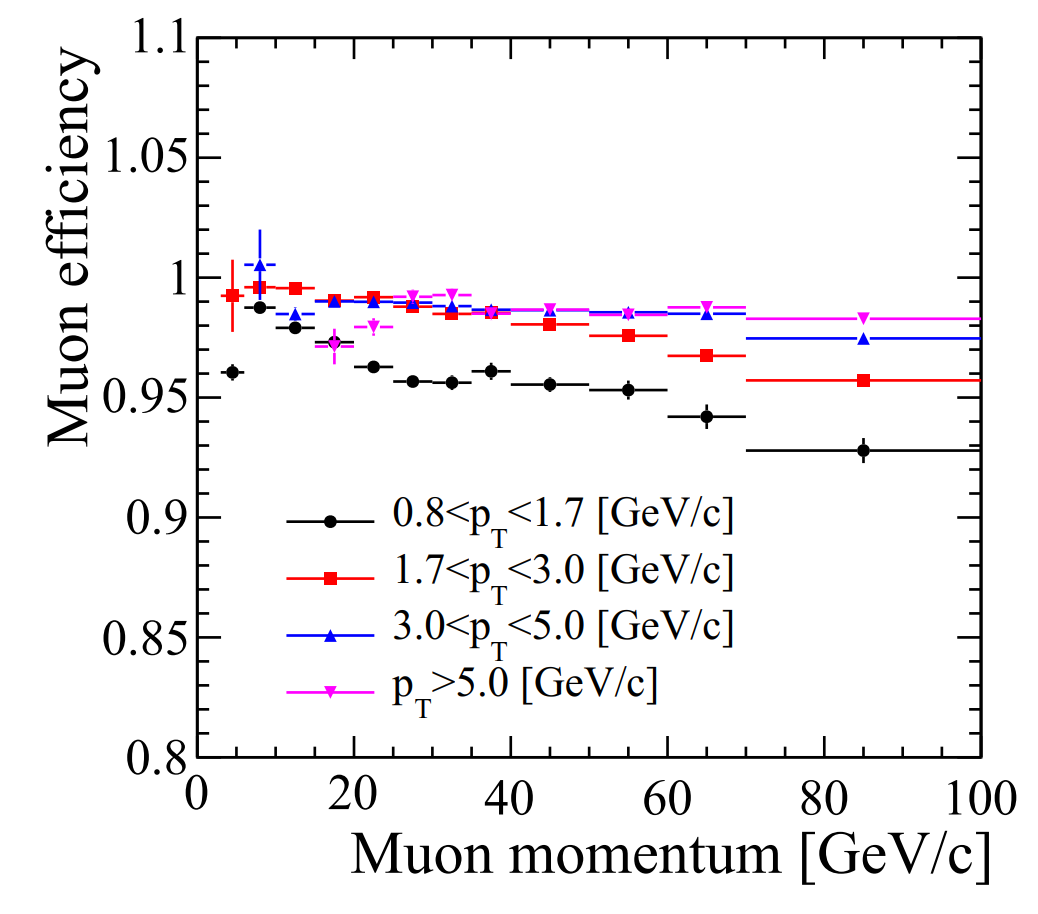 27/Oct/2022
38
Muon PID performance
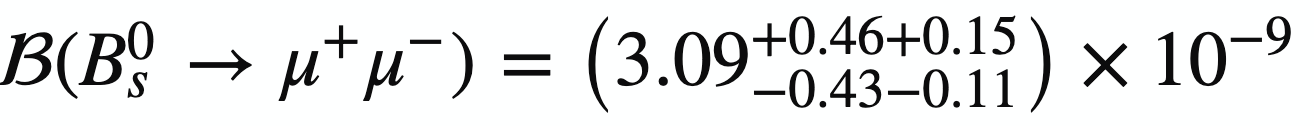 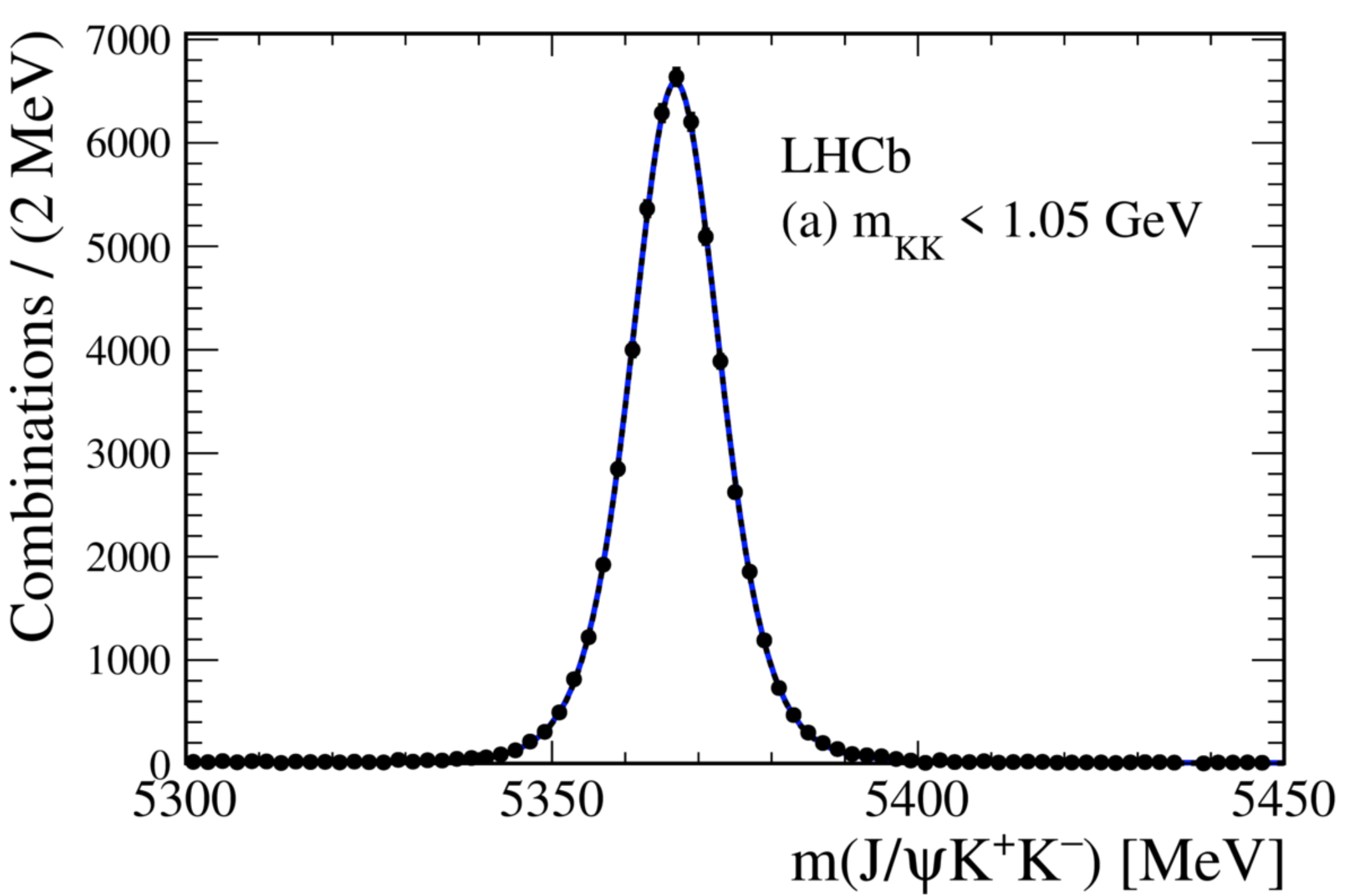 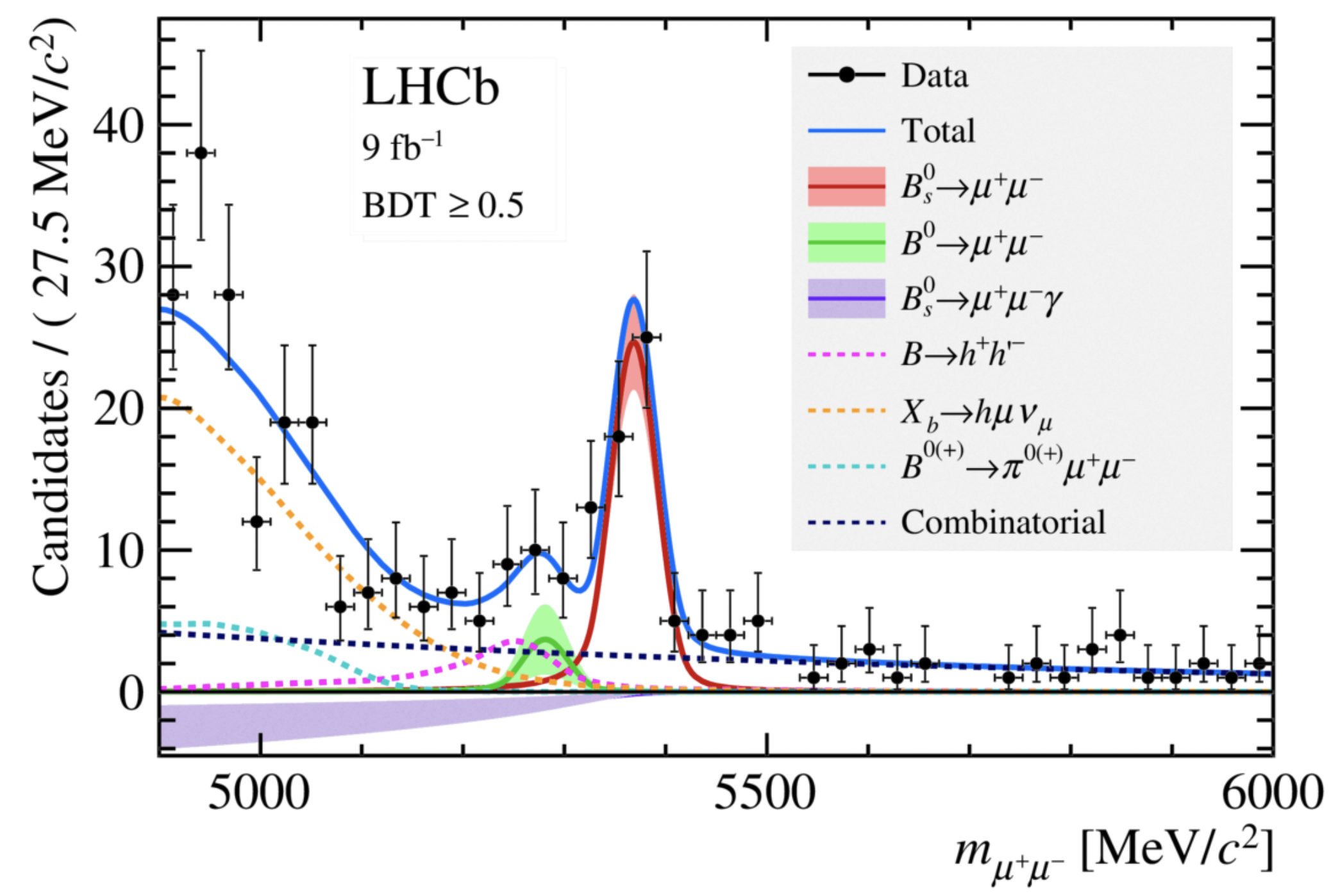 27/Oct/2022
39
PID with full detector information
arXiv:1803.00824
Combining all PID detectors
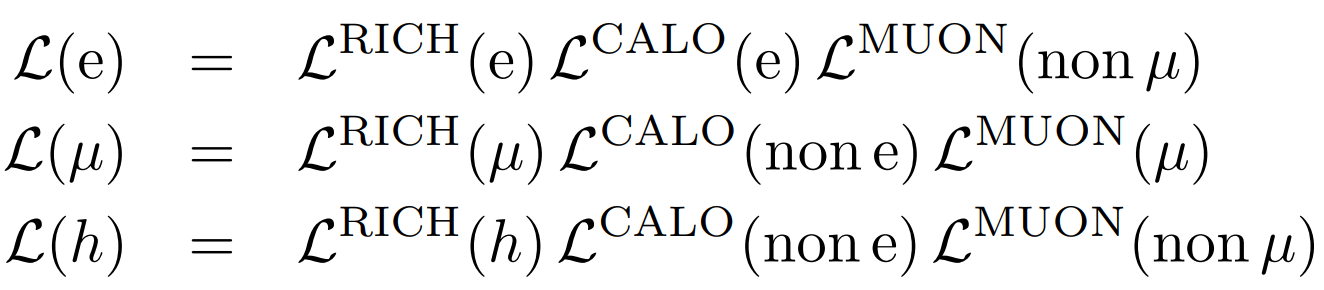 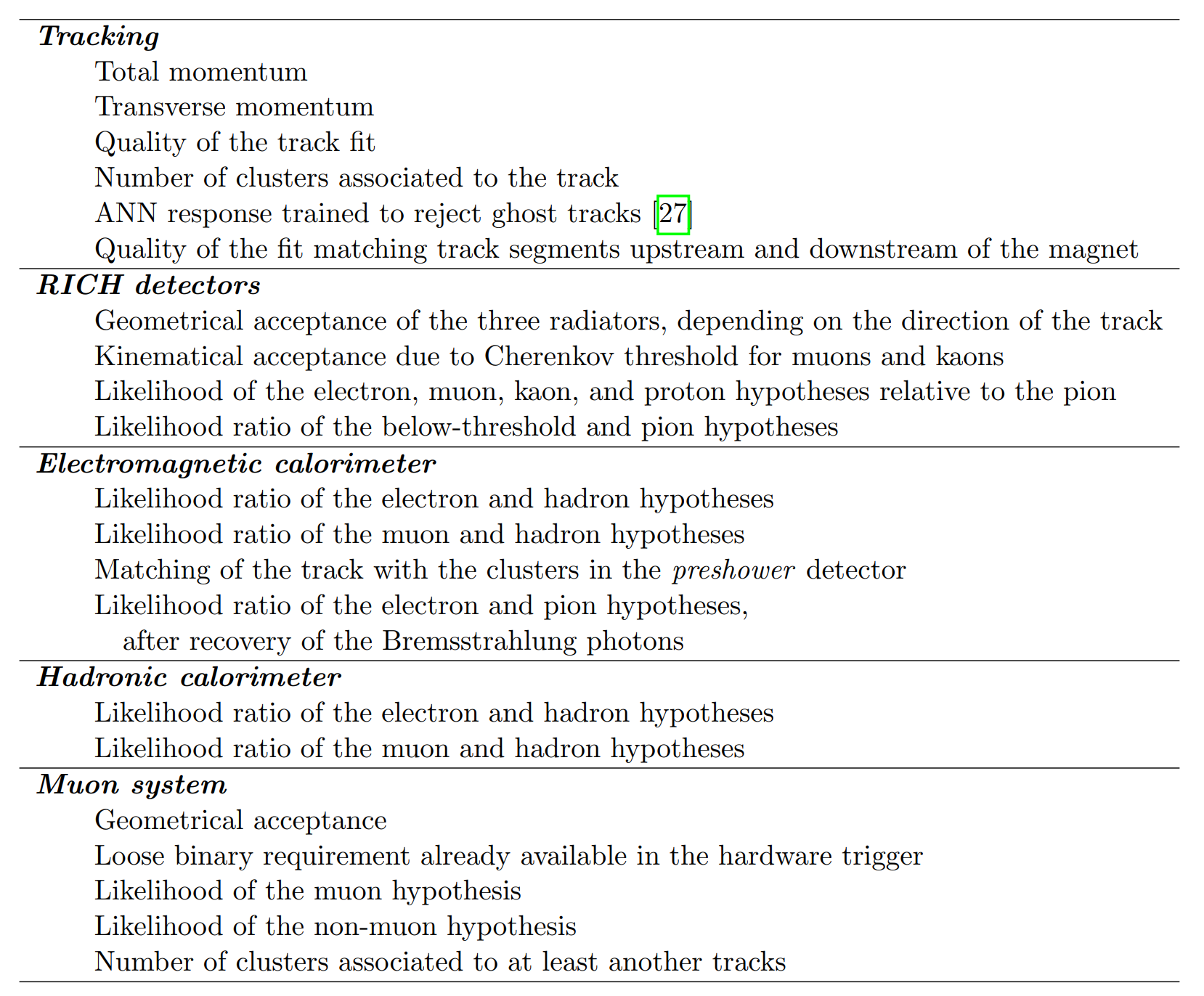 Multivariate techniques (Multi Layer Perceptron etc.) combining all detector information: PID and tracking systems
Best performance achieved
27/Oct/2022
40
Data driven PID calibration
arXiv:1803.00824
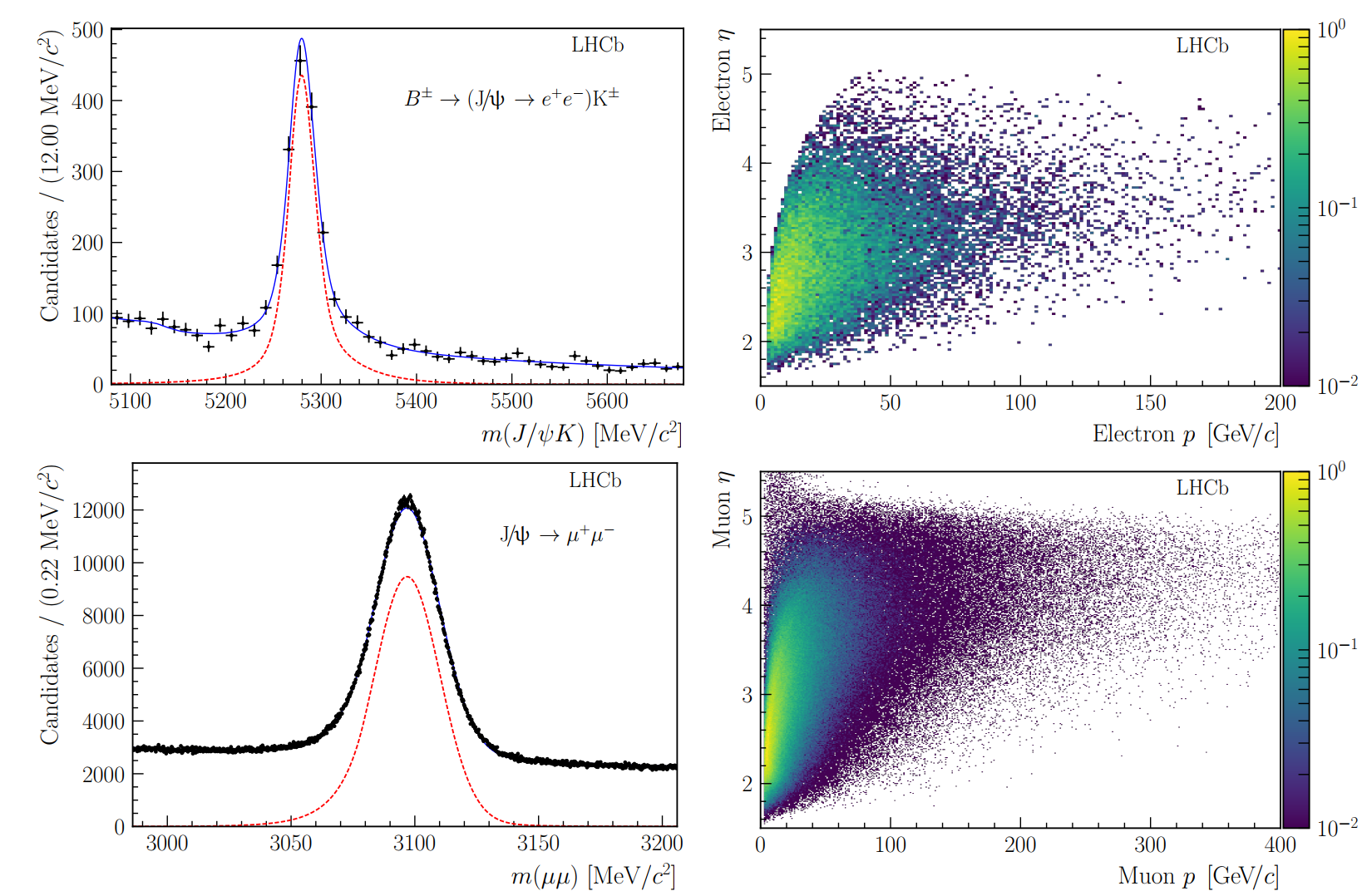 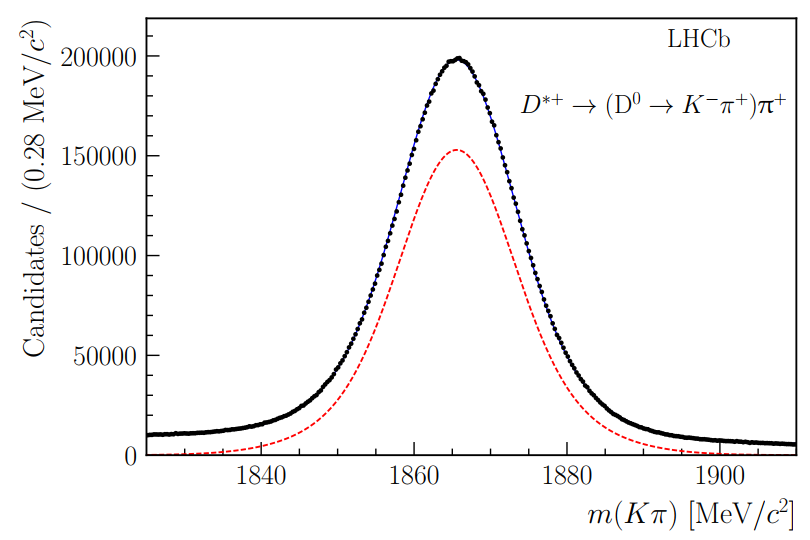 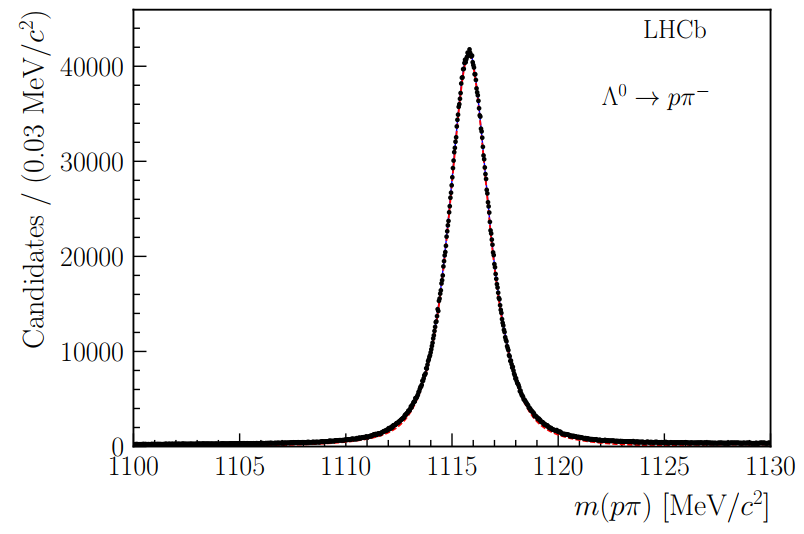 27/Oct/2022
41
Beauty production in pPb
PRD99(2019)052011
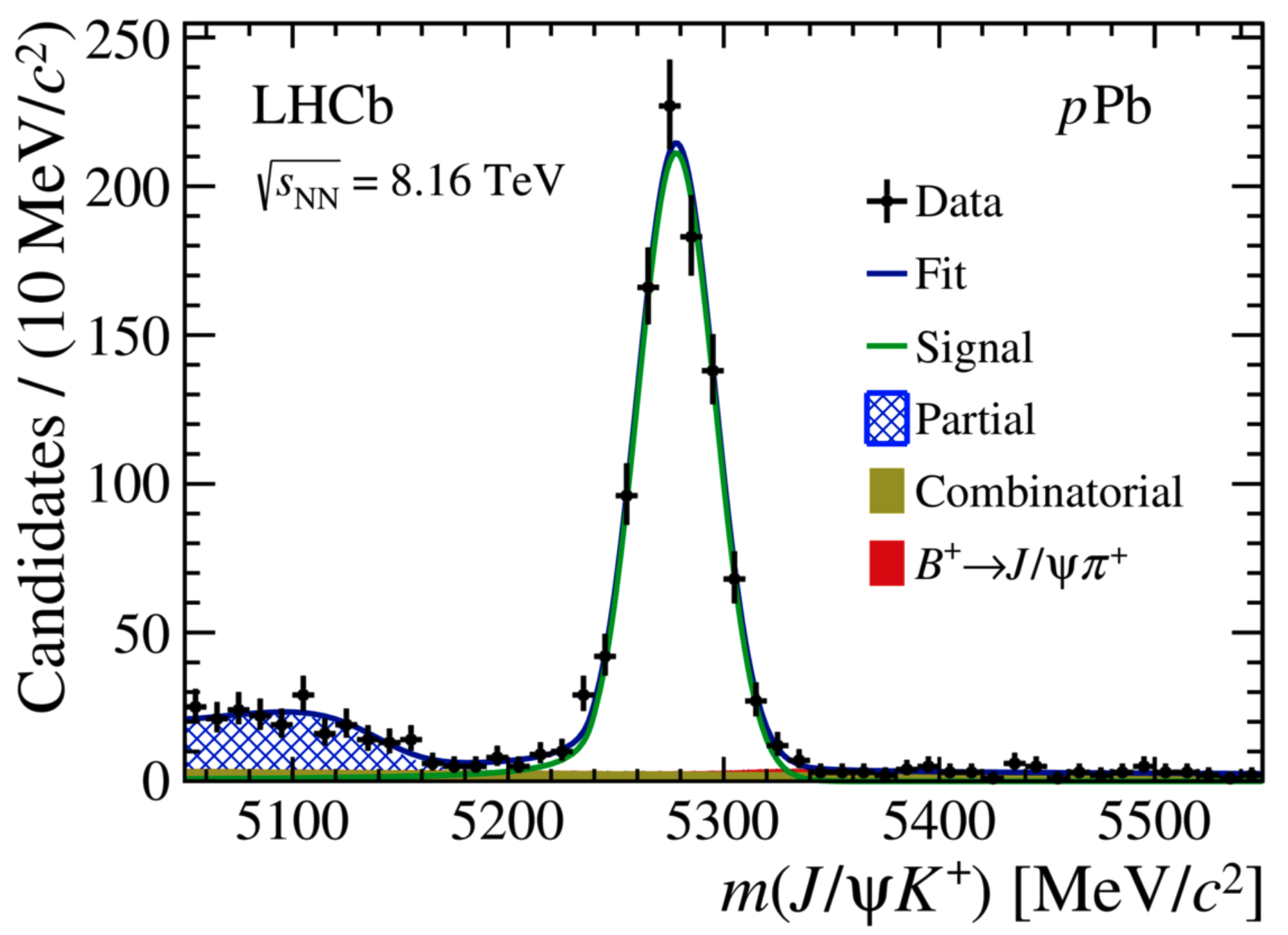 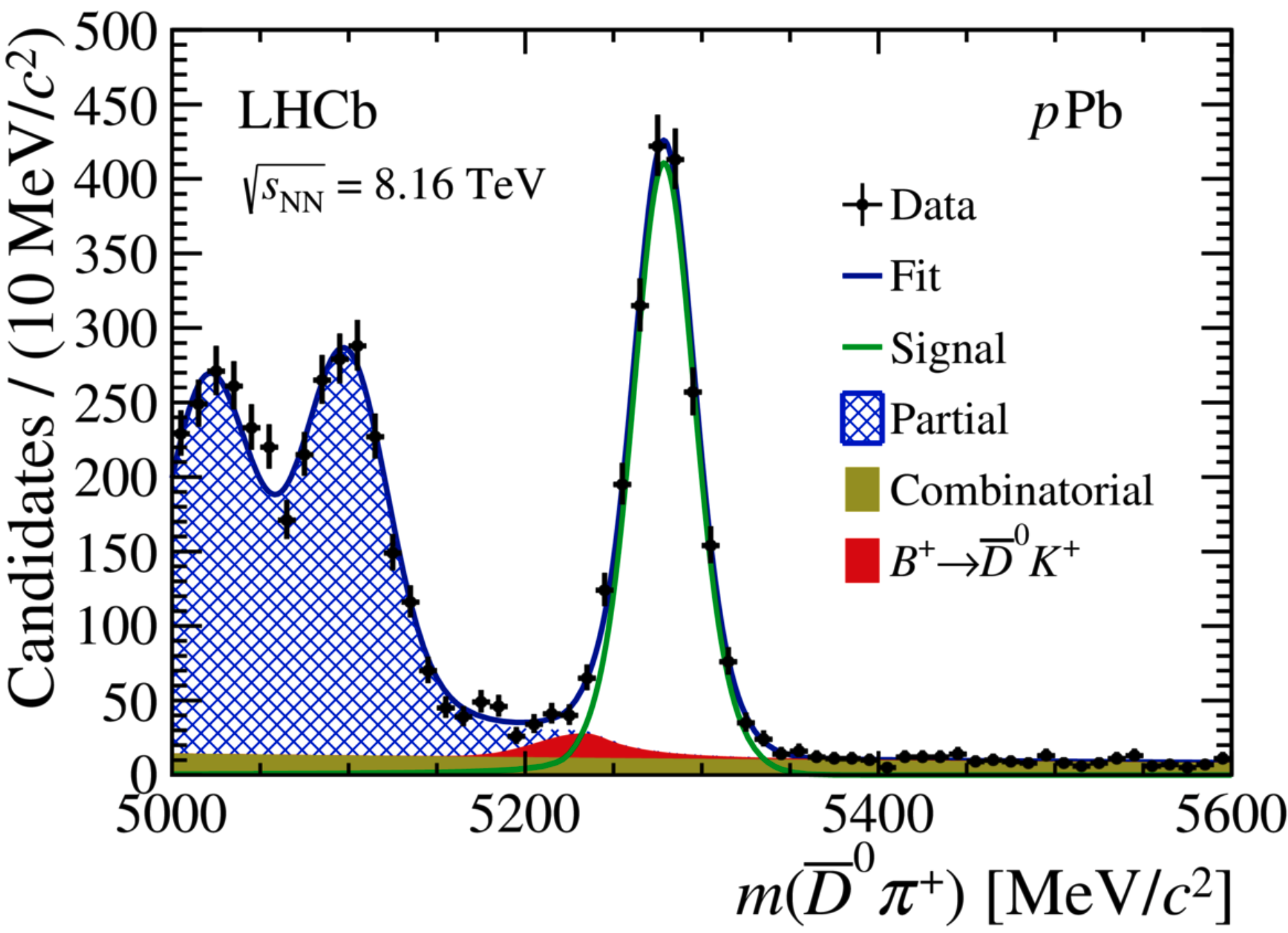 Nuclear modificatiaon factors
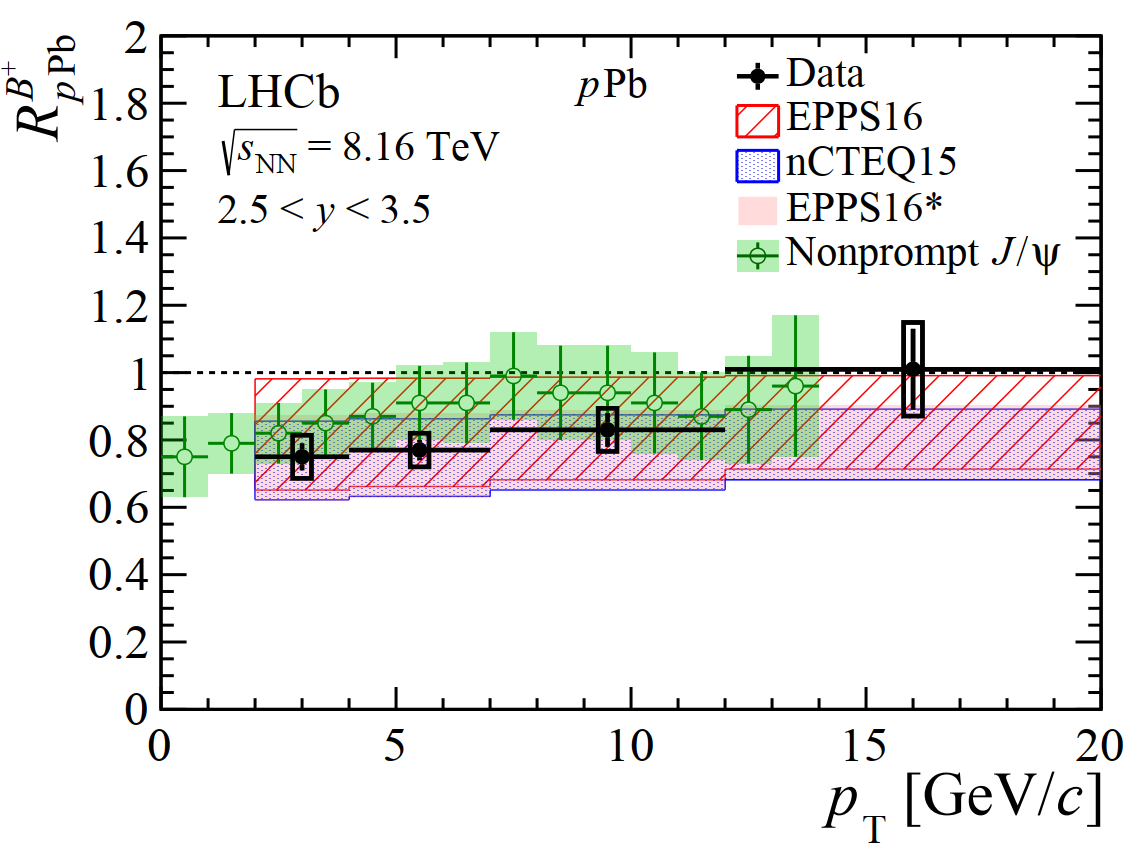 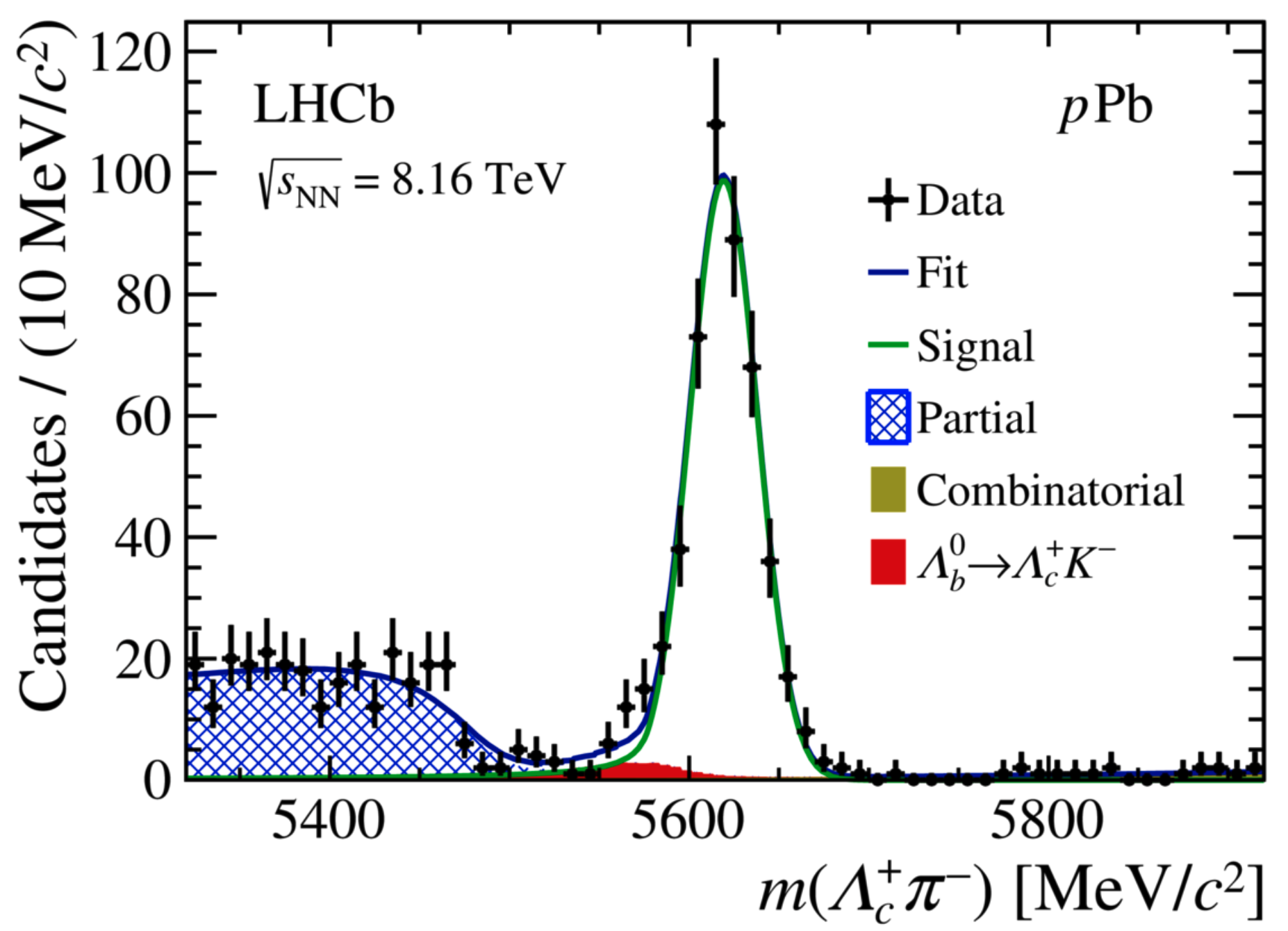 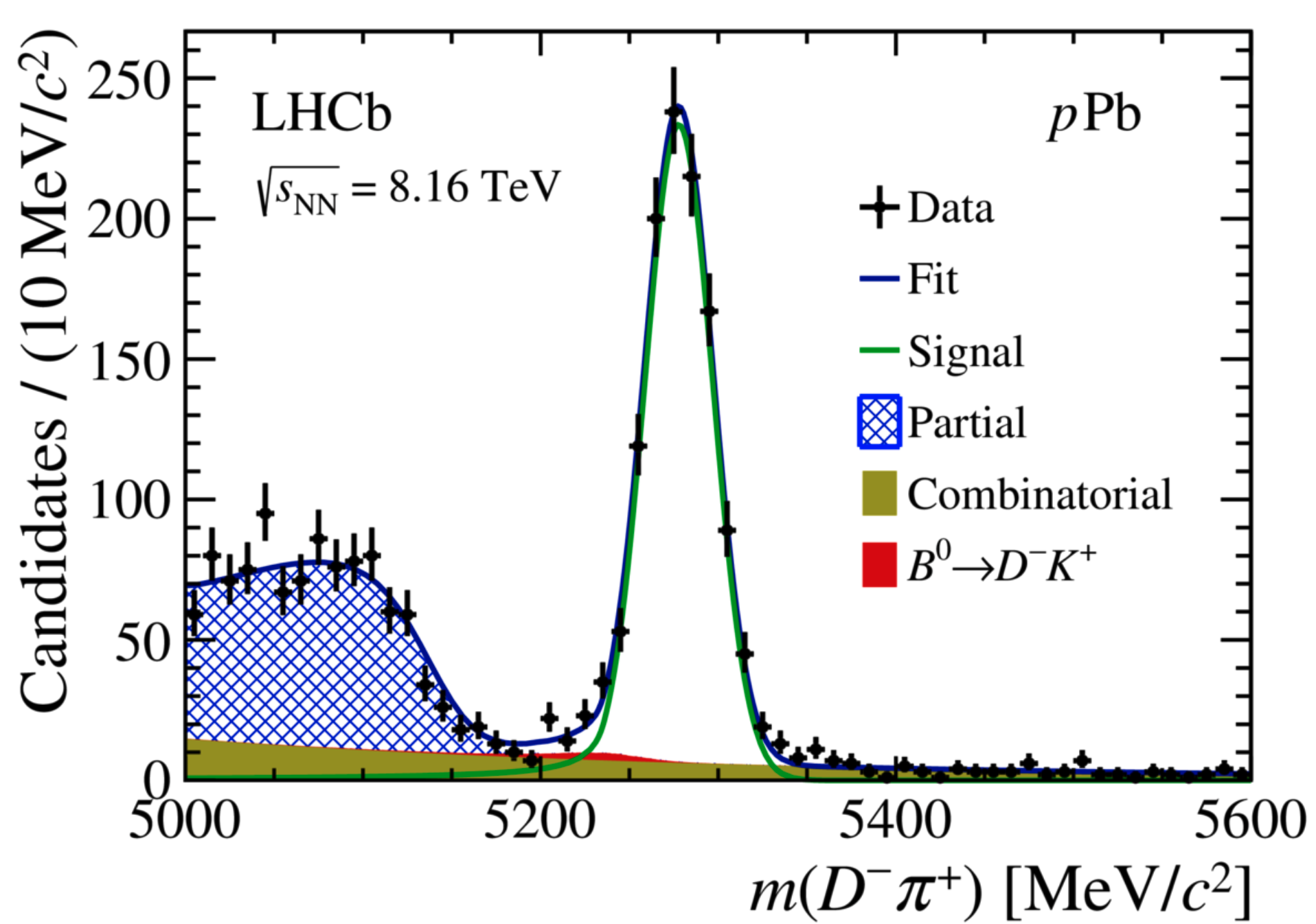 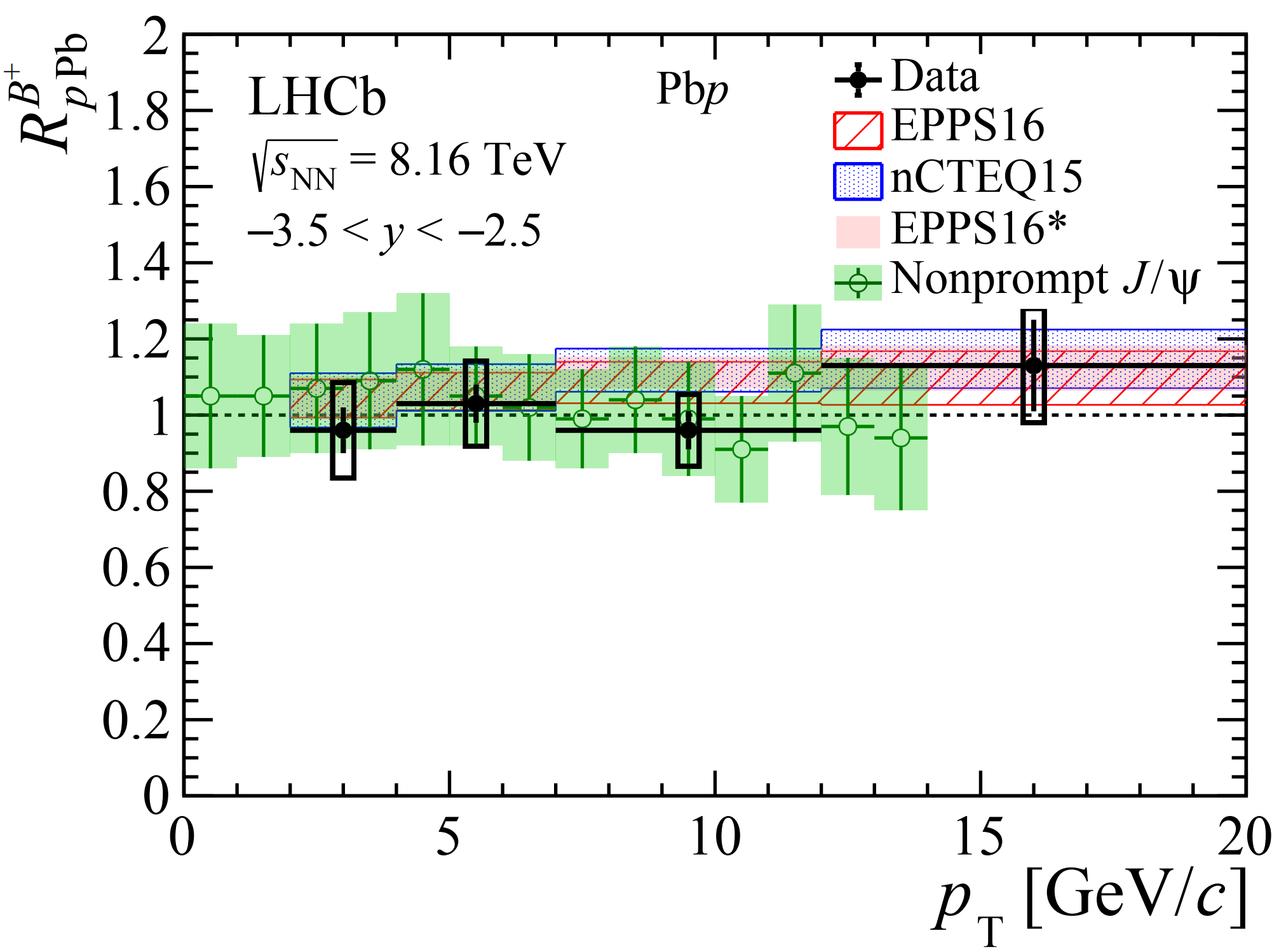 27/Oct/2022
42
Charm in PbPb
arXiv:2210.06939
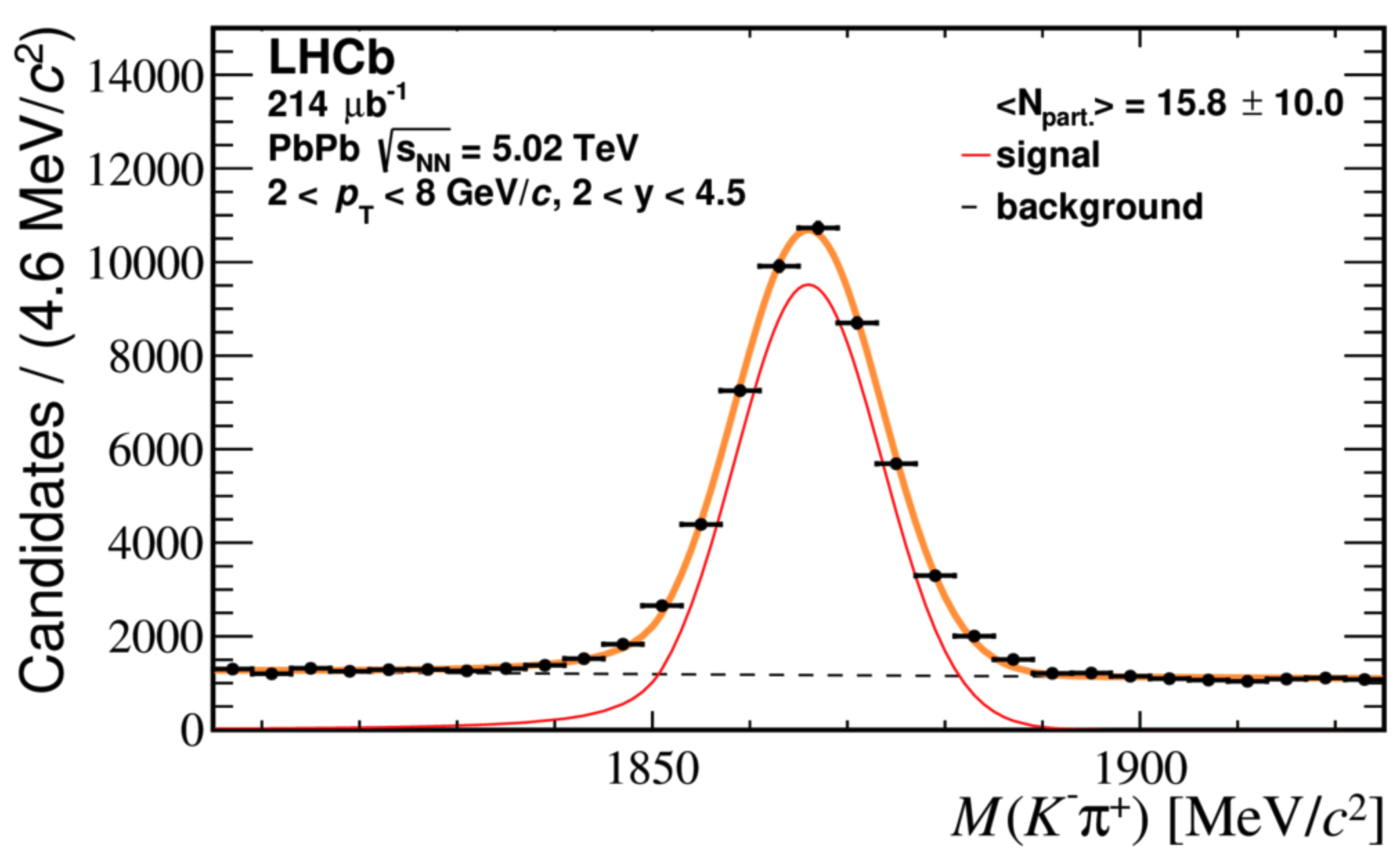 Centrality interval 65-90%
Productioin ratio
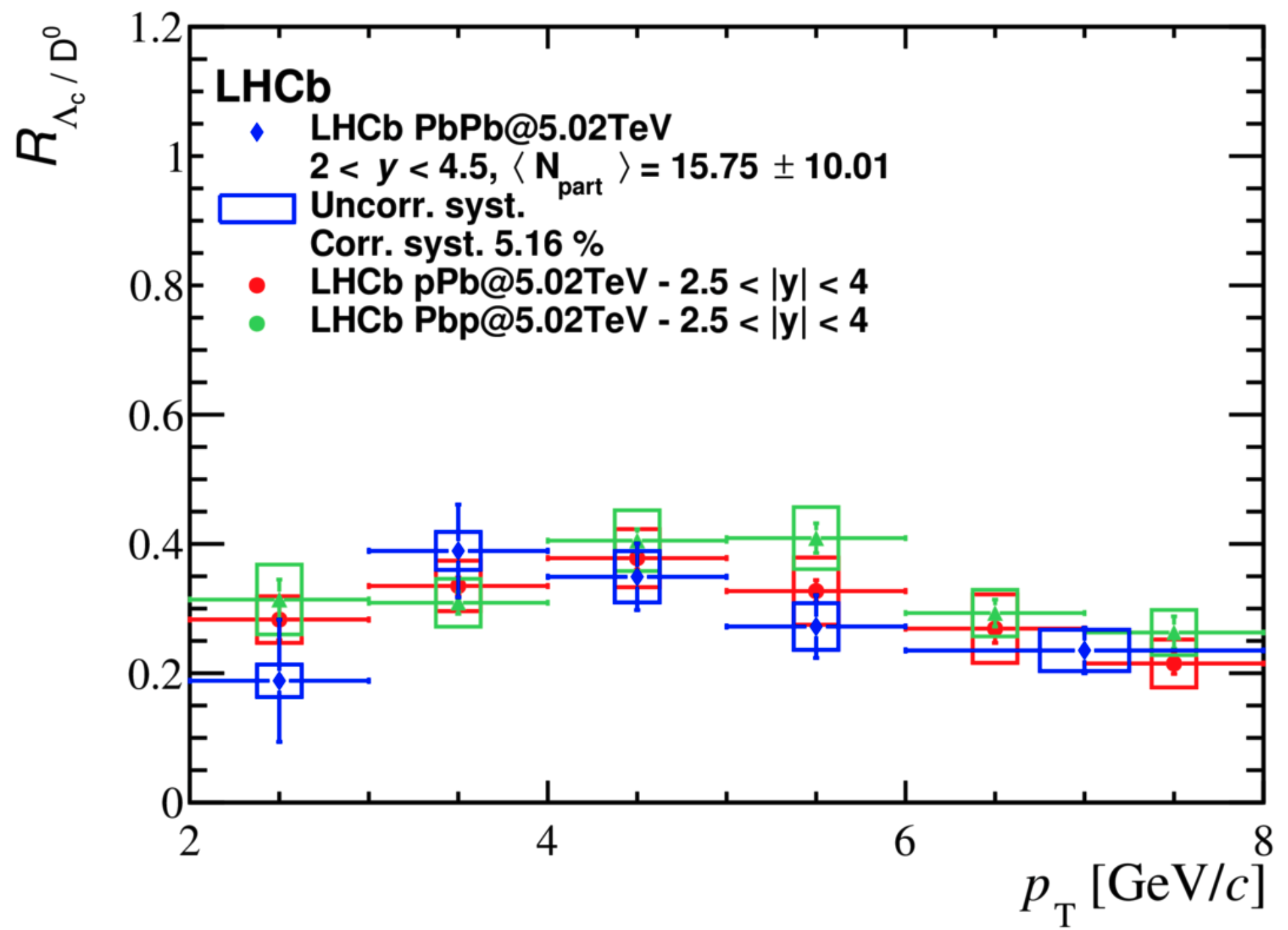 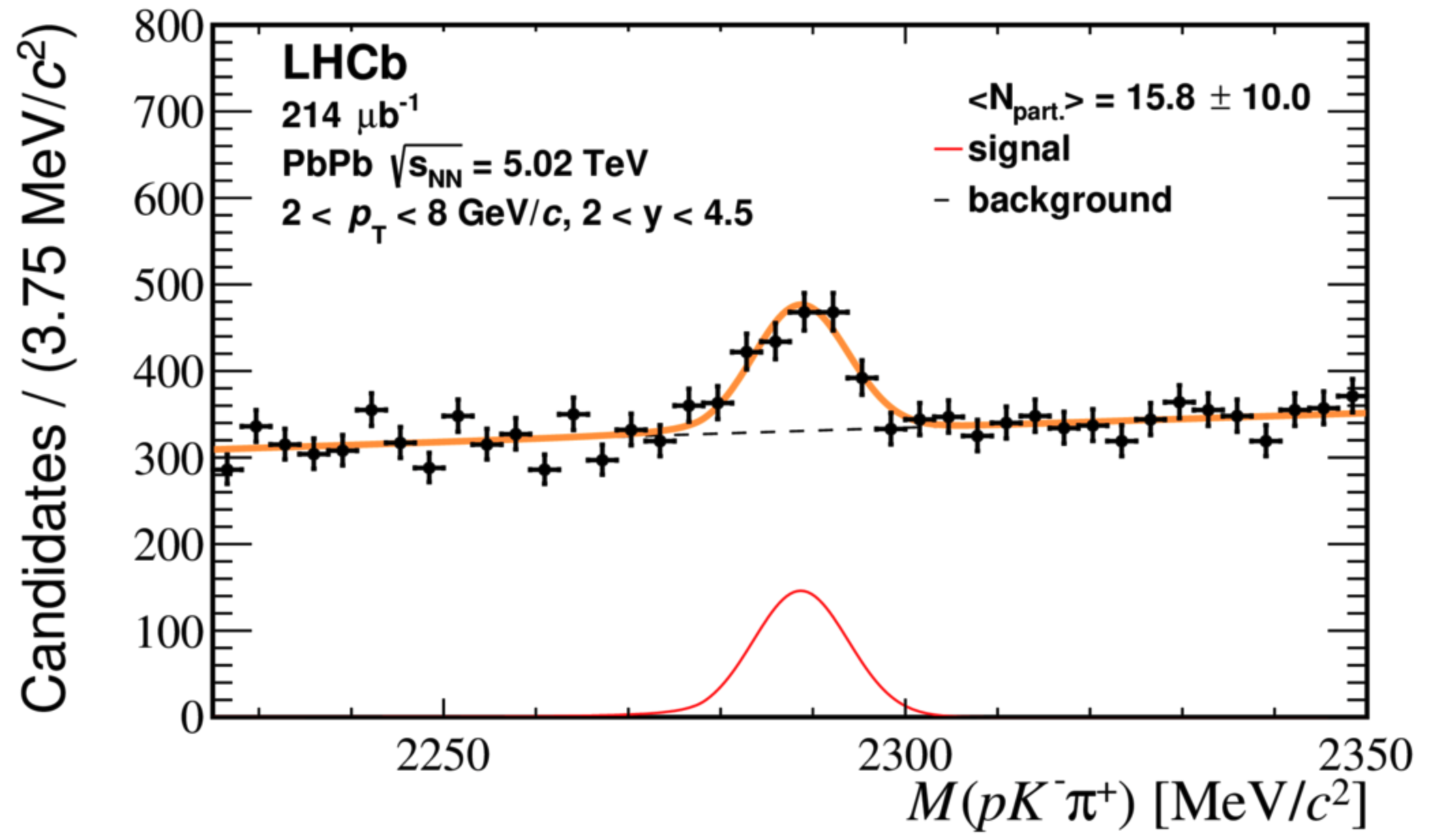 27/Oct/2022
43
Saturation at high occupancy
LHCb-INT-2020-004
Run3 (2022-25)
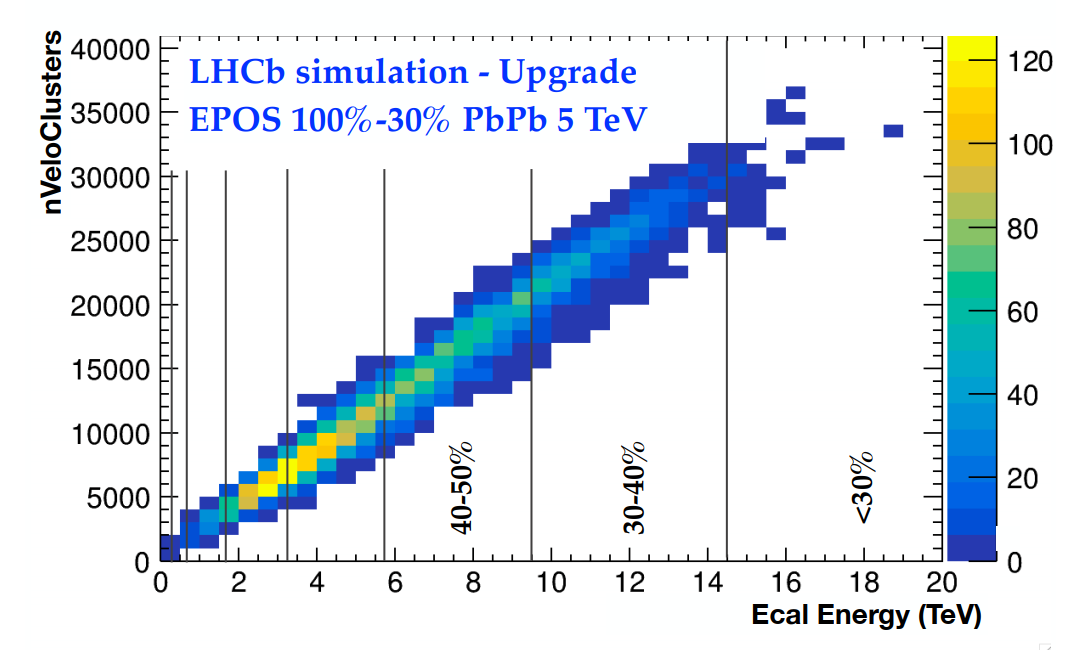 Run1-2 (2010-18)
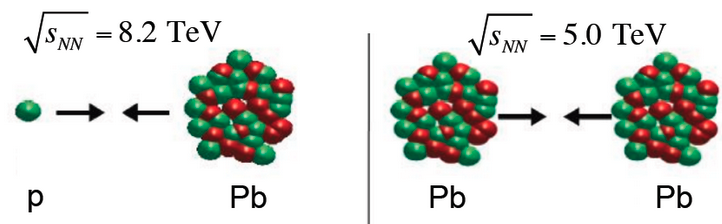 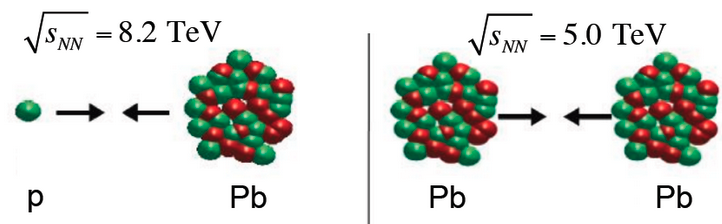 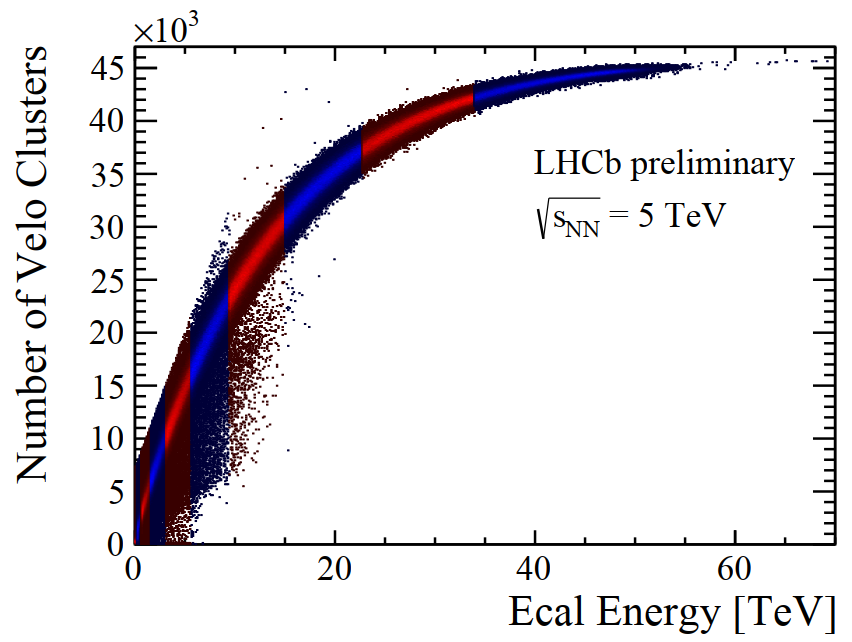 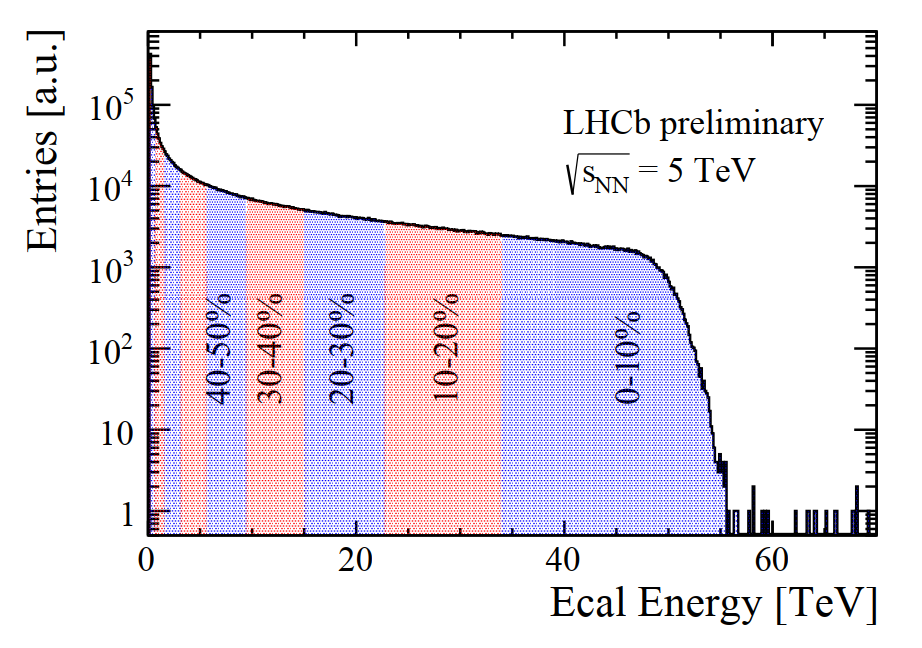 Up to 60% centrality
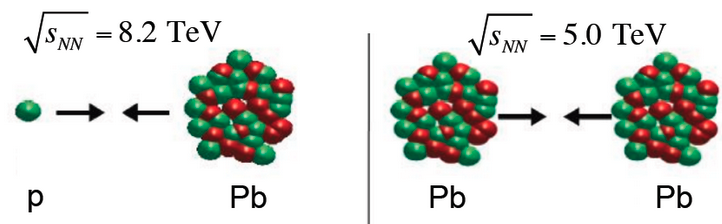 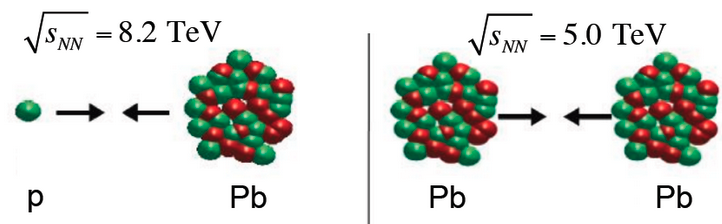 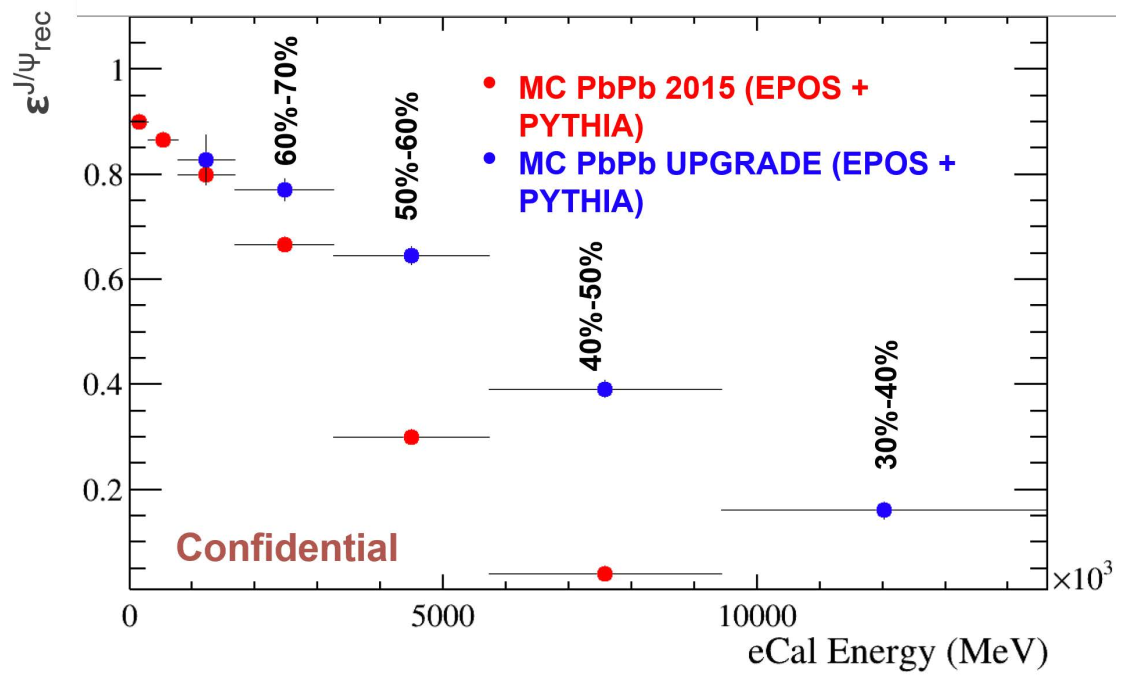 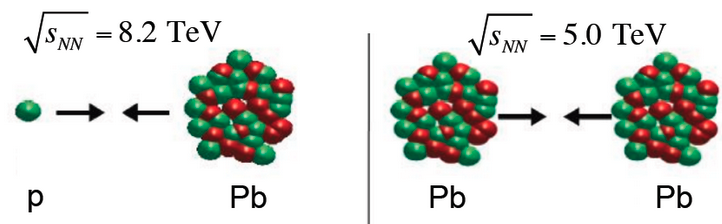 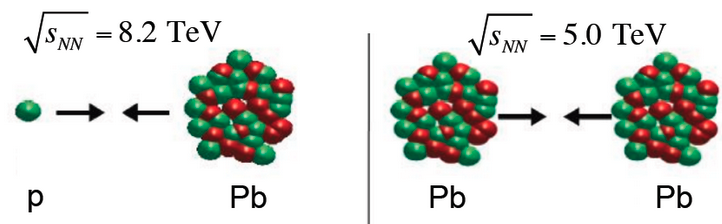 27/Oct/2022
44
Future prospects
27/Oct/2022
45
LHCb timeline
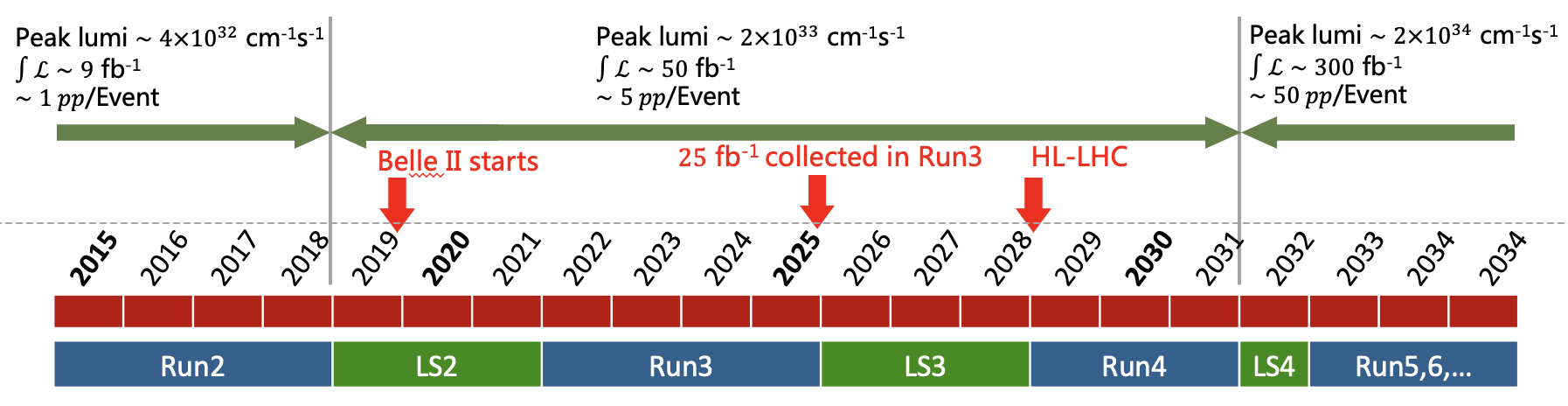 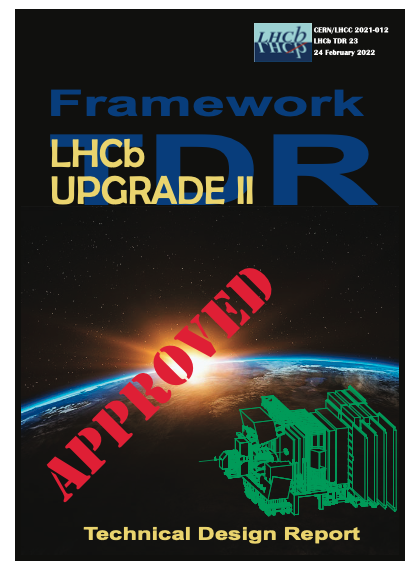 27/Oct/2022
46
Calorimeter
No L0, new Readout throughput
New tracking system
  UT: Silicon strips
  SciFi: Scintillating Fibers
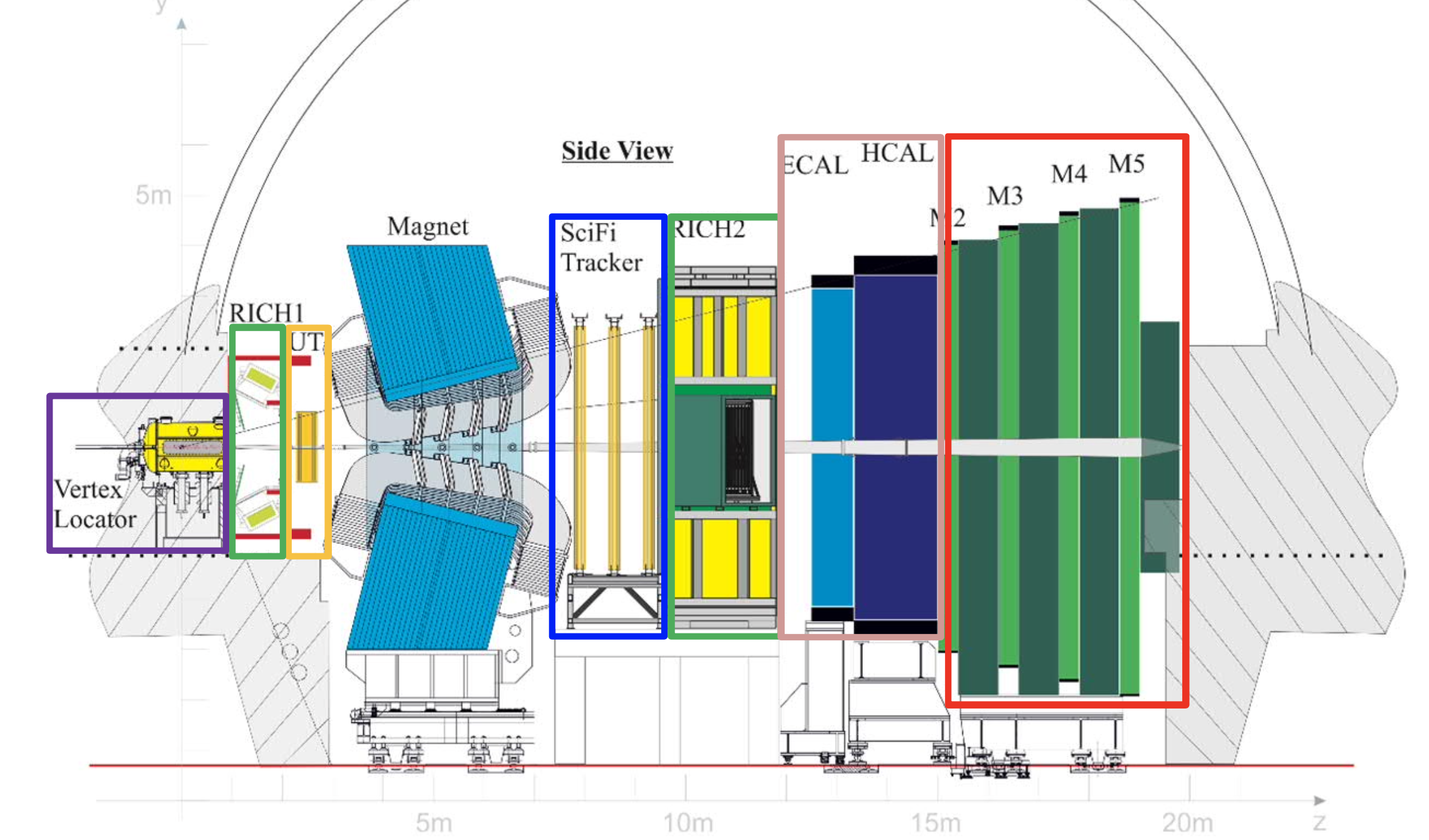 Pixel detector
Cherenkov PID detector
 New optical system  in RICH1 
 New photon detectors
Muon system
new Readout throughput
27/Oct/2022
47
Challenges at high luminosity
Higher pileup, higher multiplicity, higher radiation damage, computing
Higher granularity, timing information, GPUs/FPGAs …
Simulation
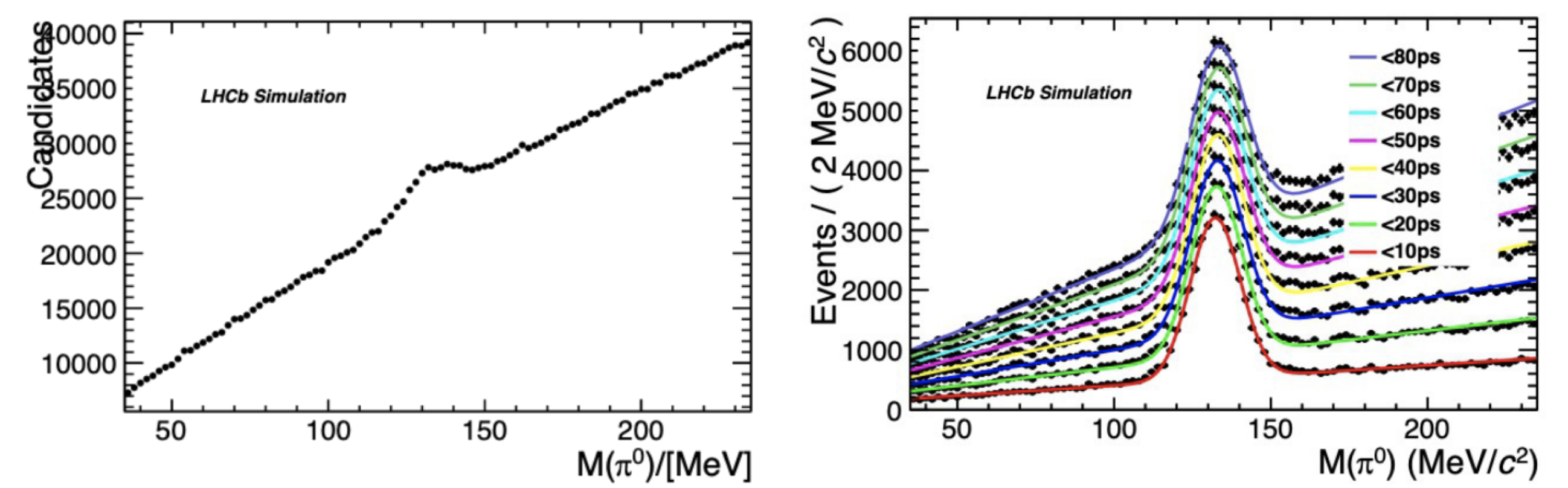 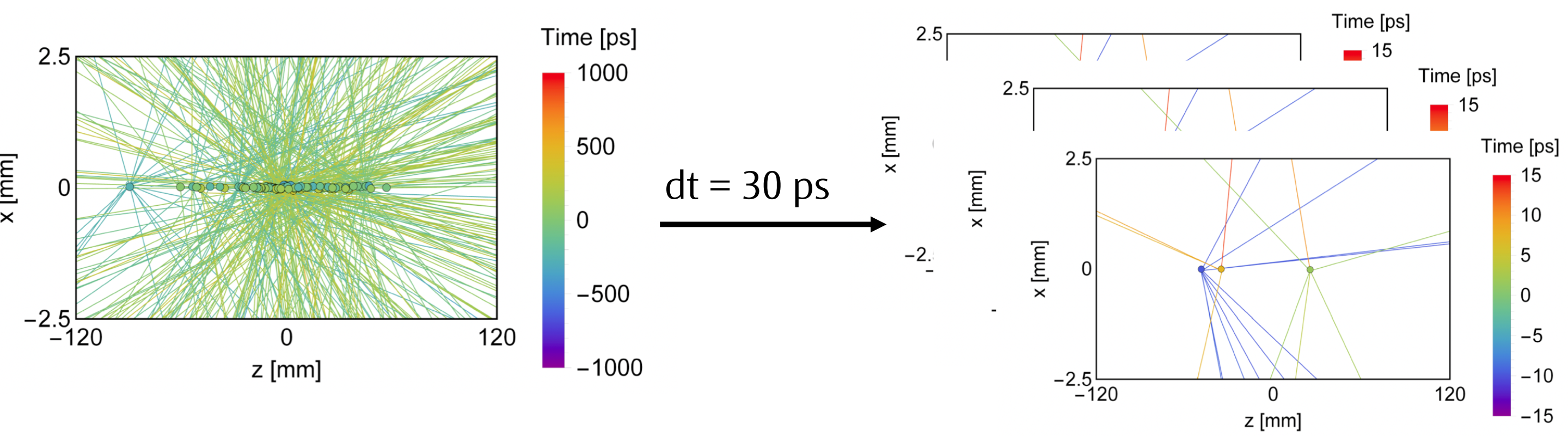 5D Calorimeter
4D tracking
No timing
dt=30 ps
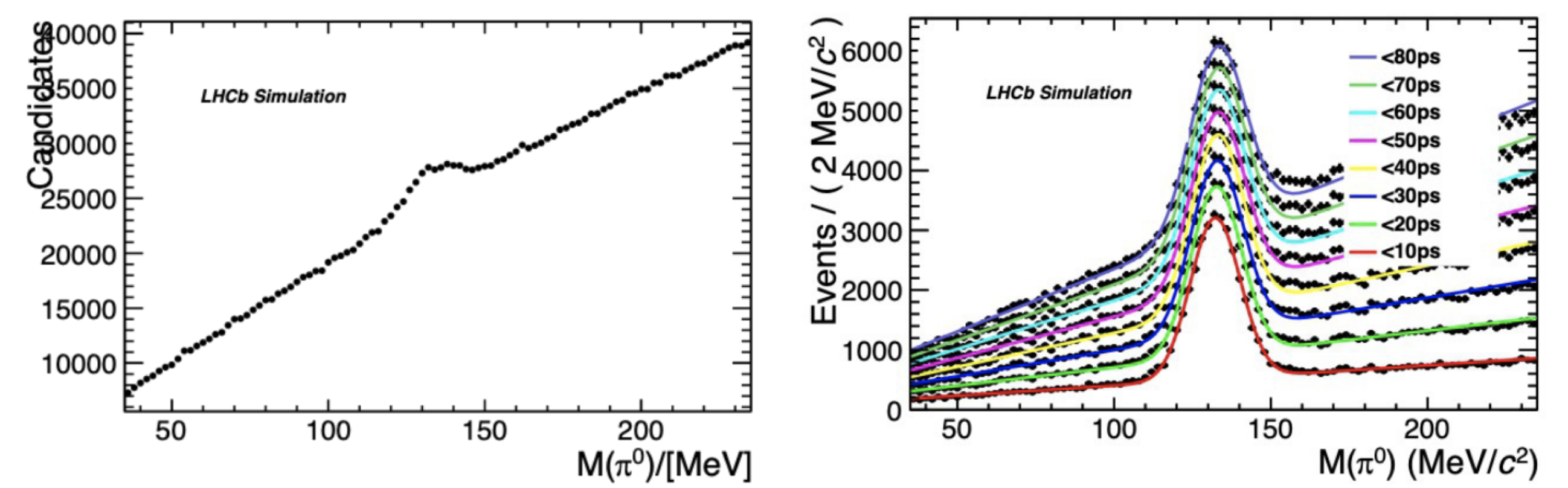 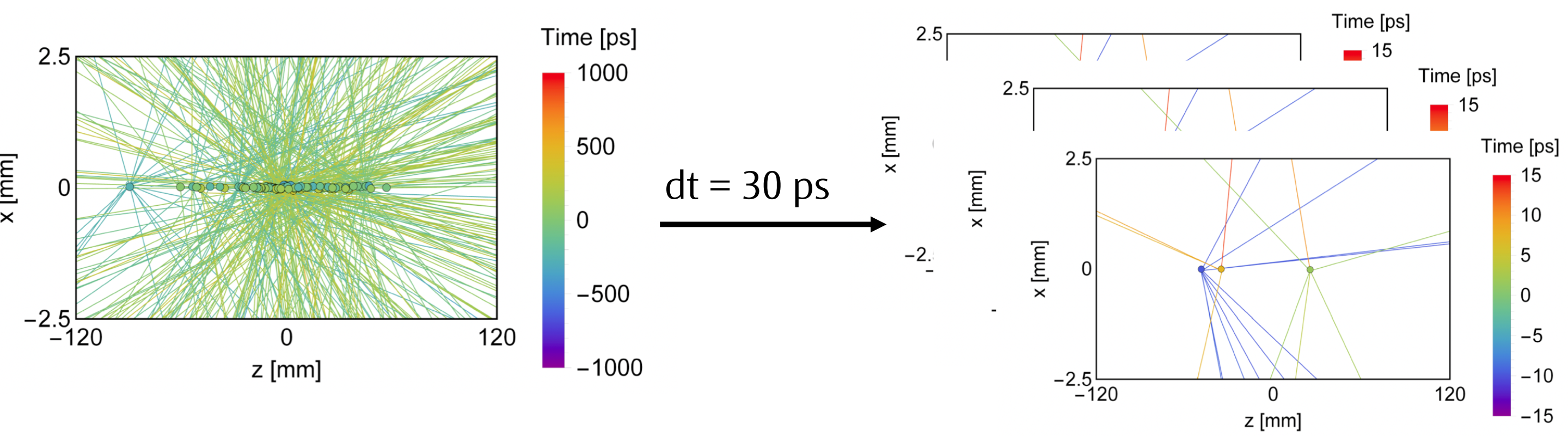 27/Oct/2022
48
Conclusions
Thank you very much
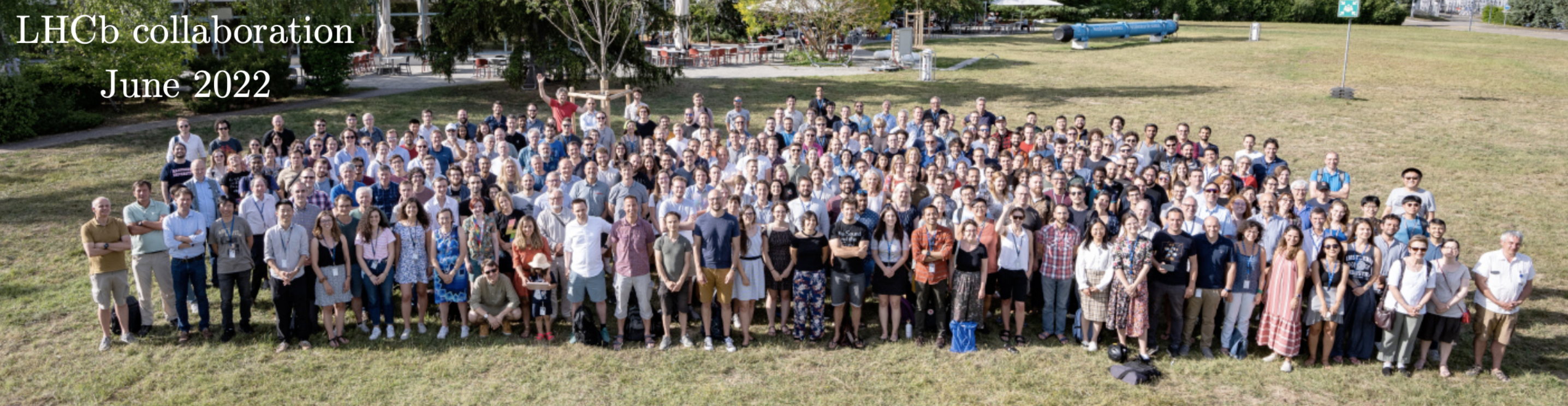 27/Oct/2022
49
Backup slides
27/Oct/2022
50
Run3+4 (2030, 50 fb-1) projections
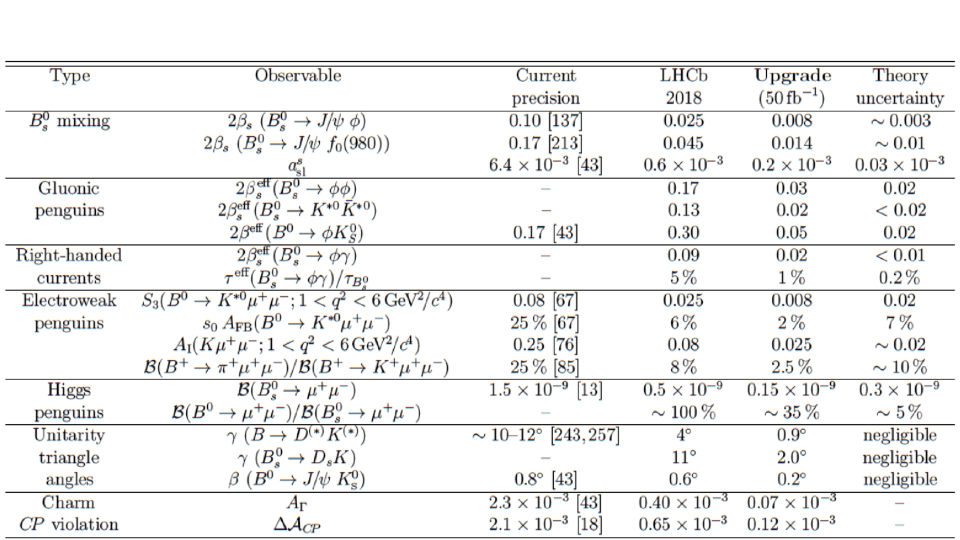 27/Oct/2022
51
LHCb detector
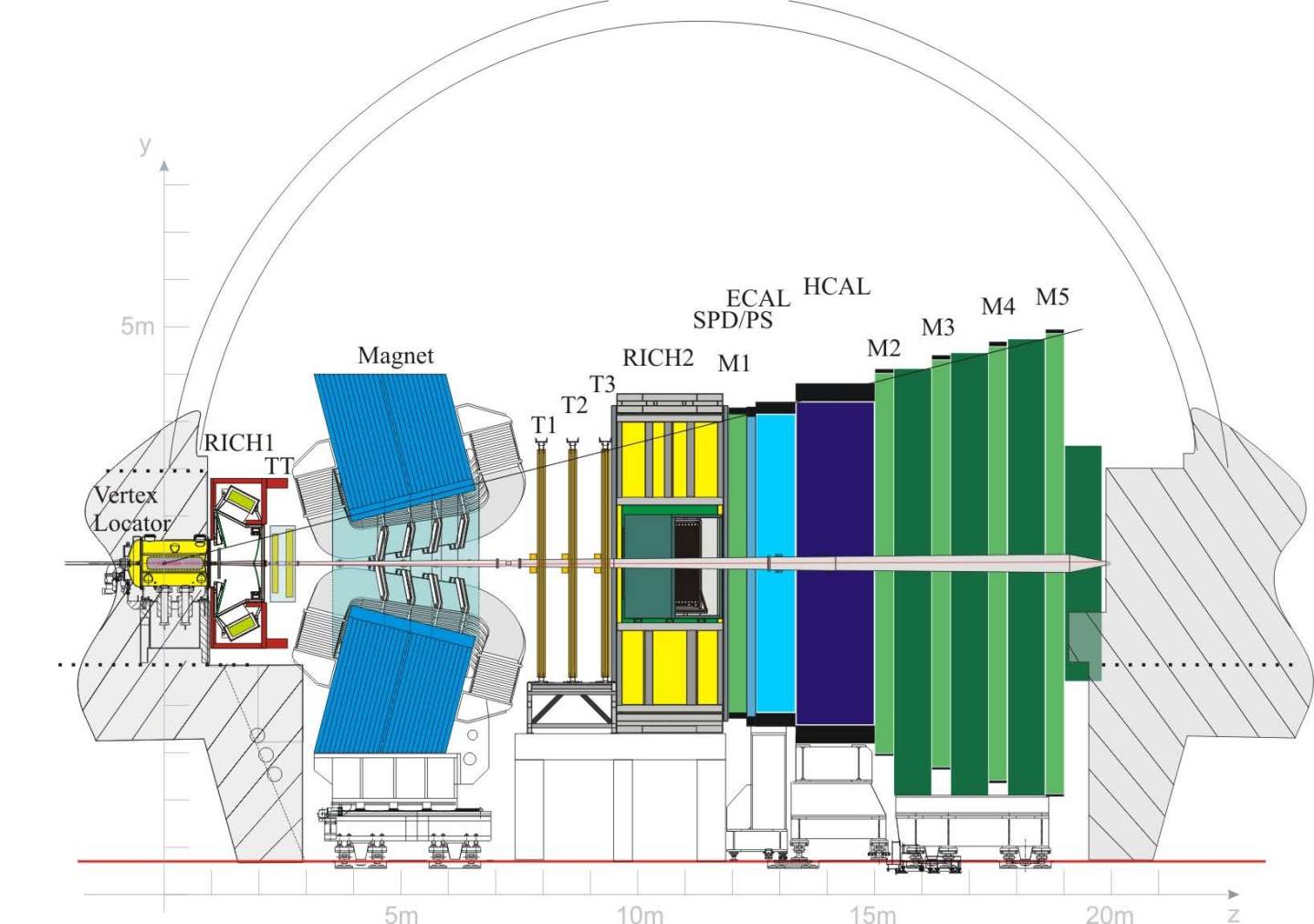 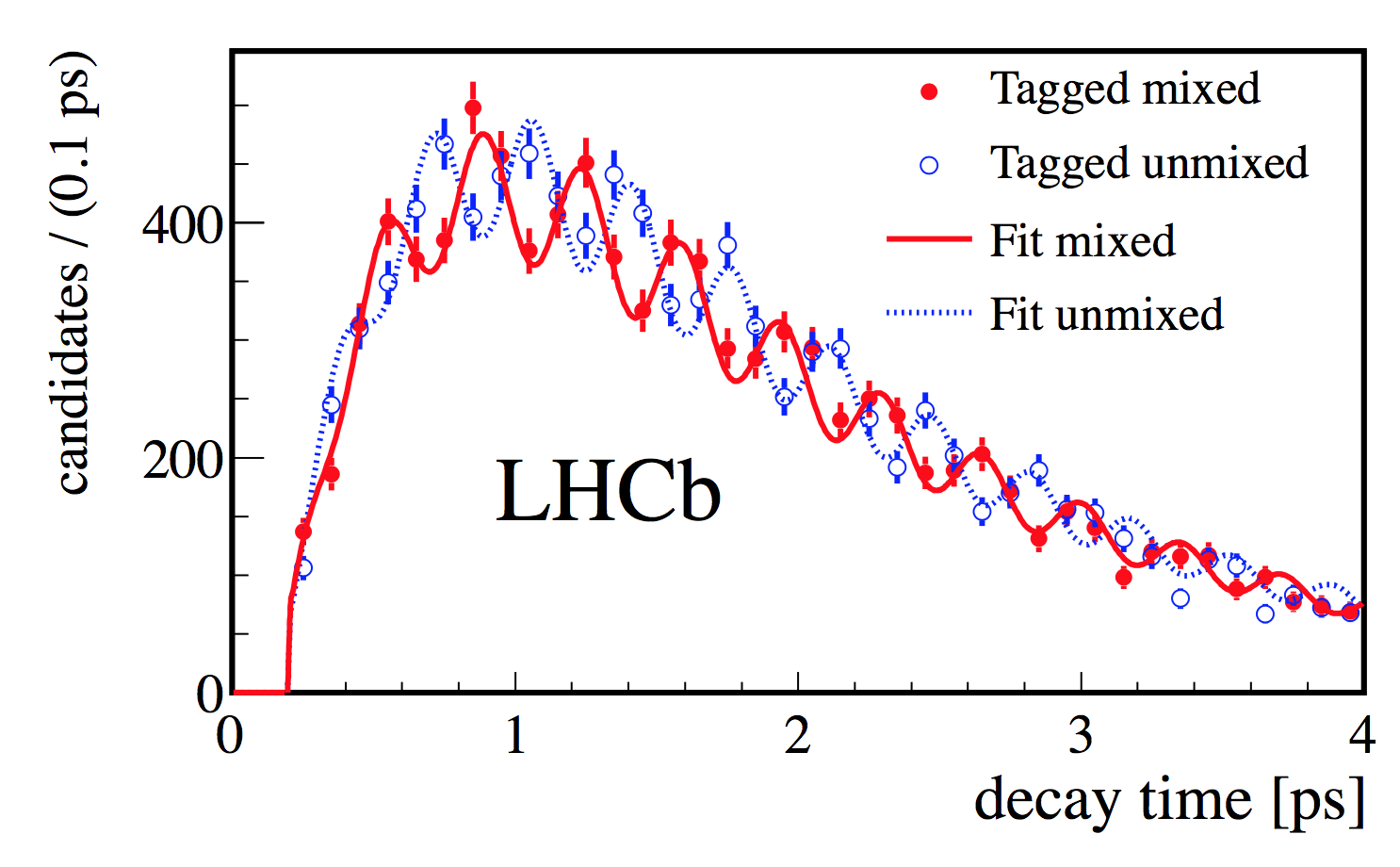 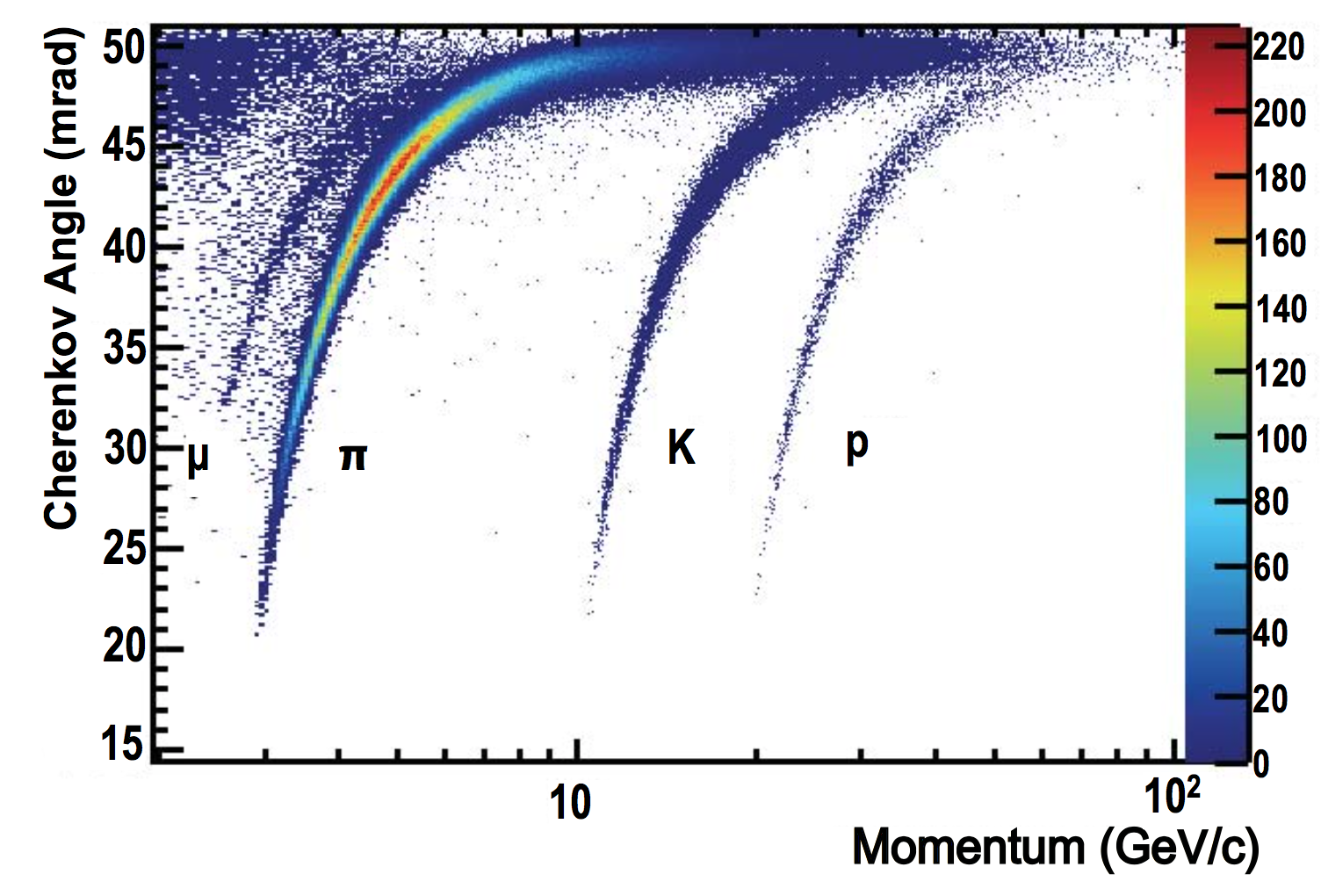 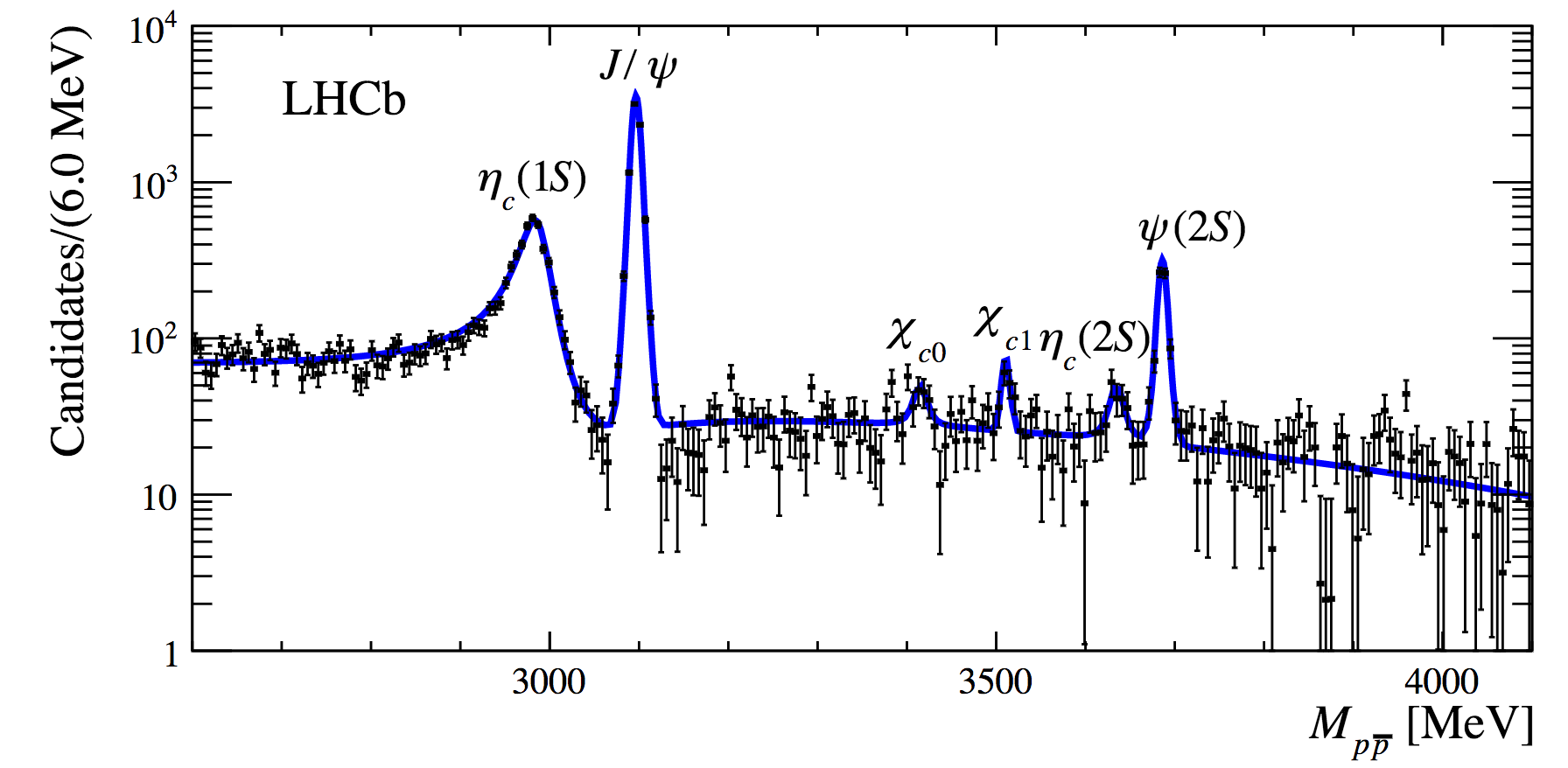 27/Oct/2022
52
[Speaker Notes: Instrumented for heavy flavor measurement]
JINST 3 (2008) S08005
IJMPA 30 (2015) 1530022
LHCb RICH detectors
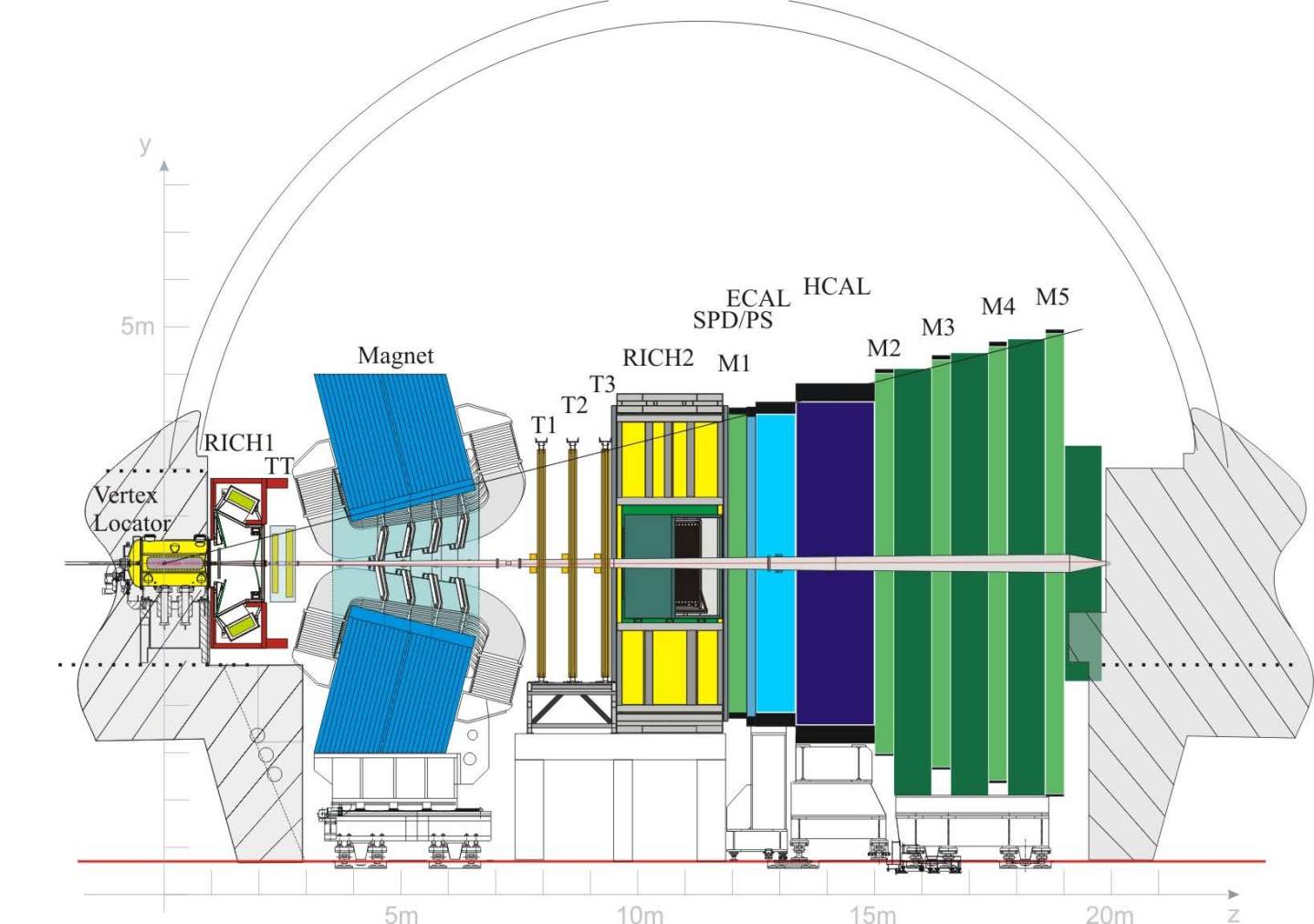 M1-M5
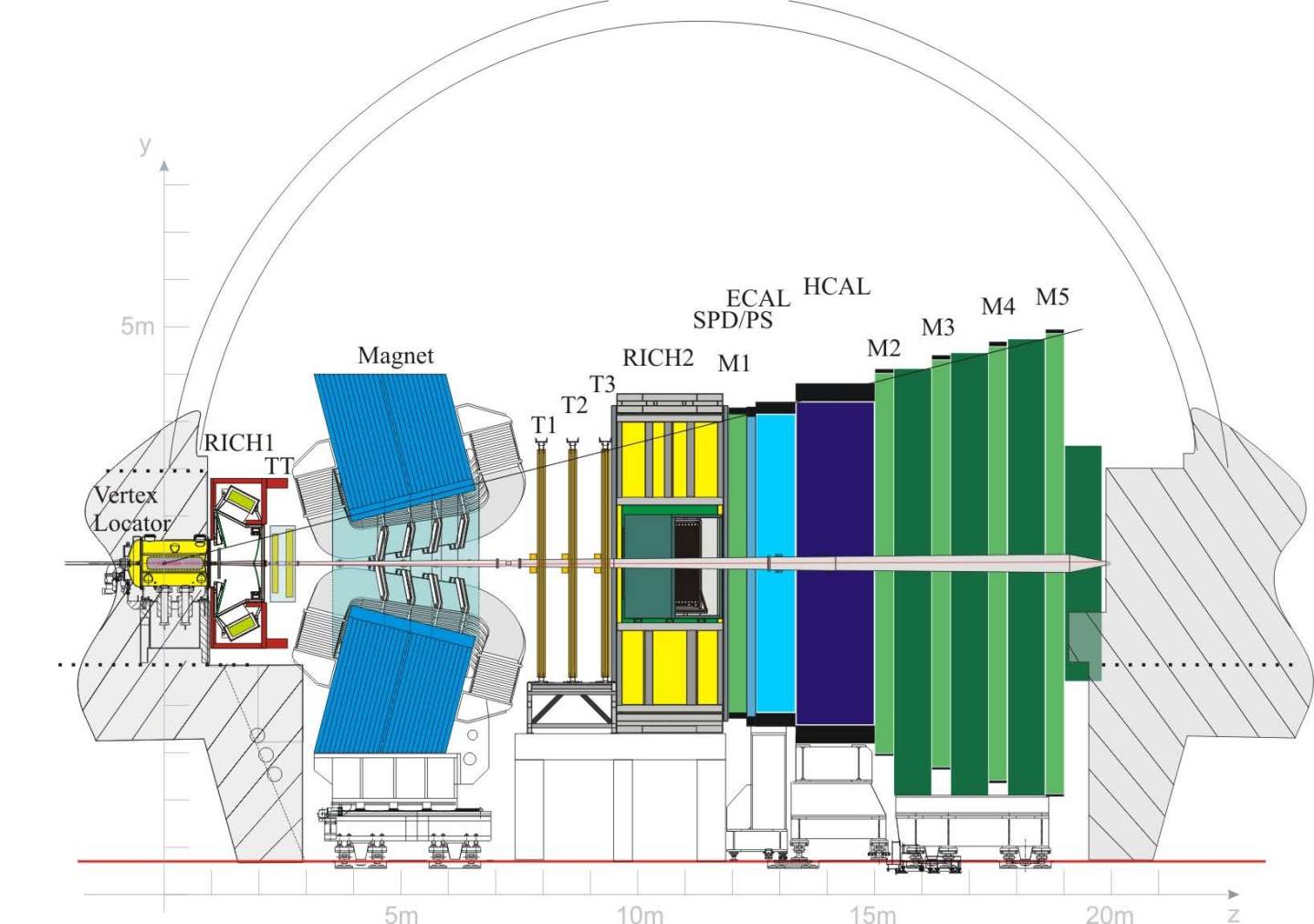 Magnet
T-stations
ECAL
HCAL
RICH2
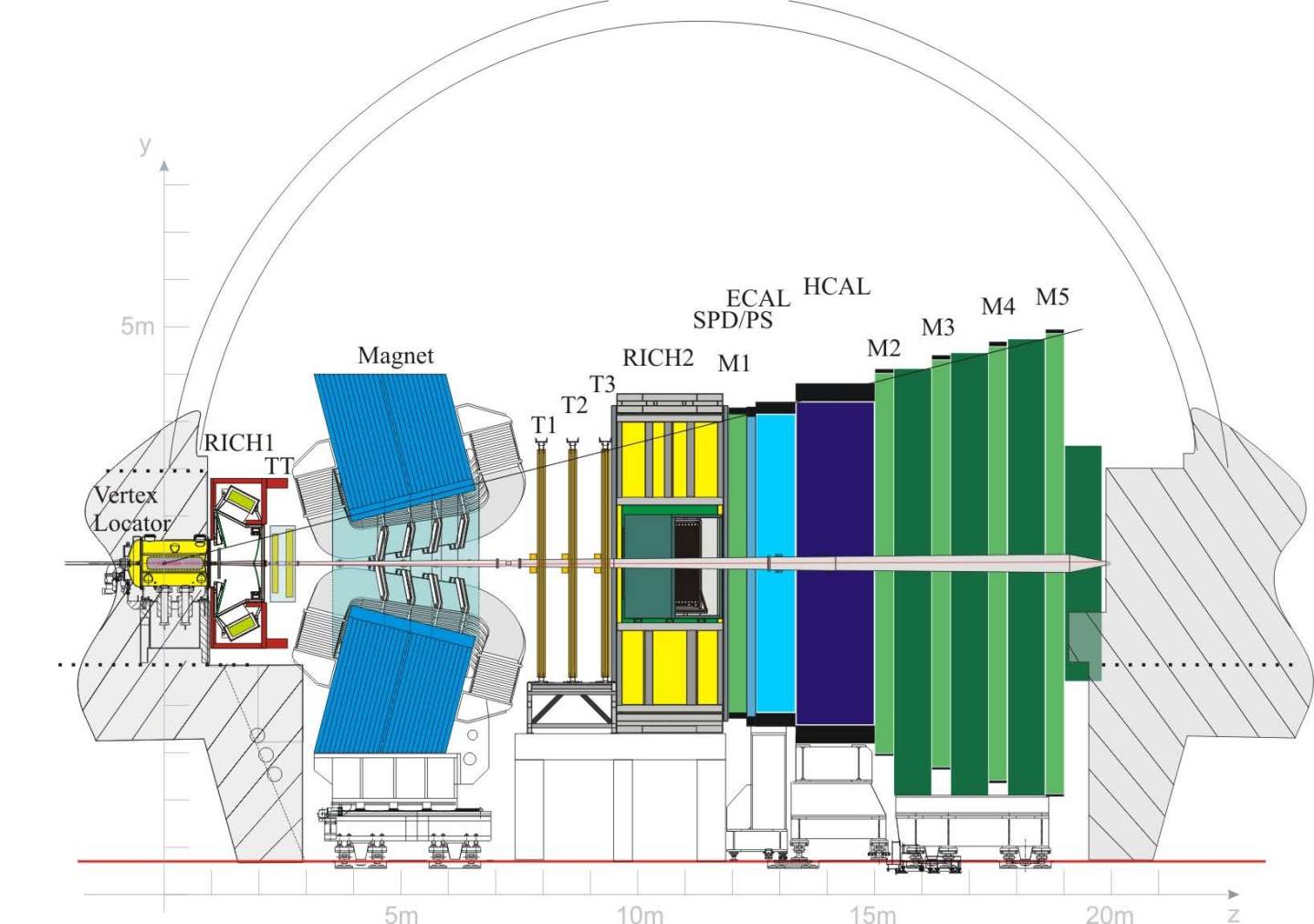 RICH1
UT
VELO
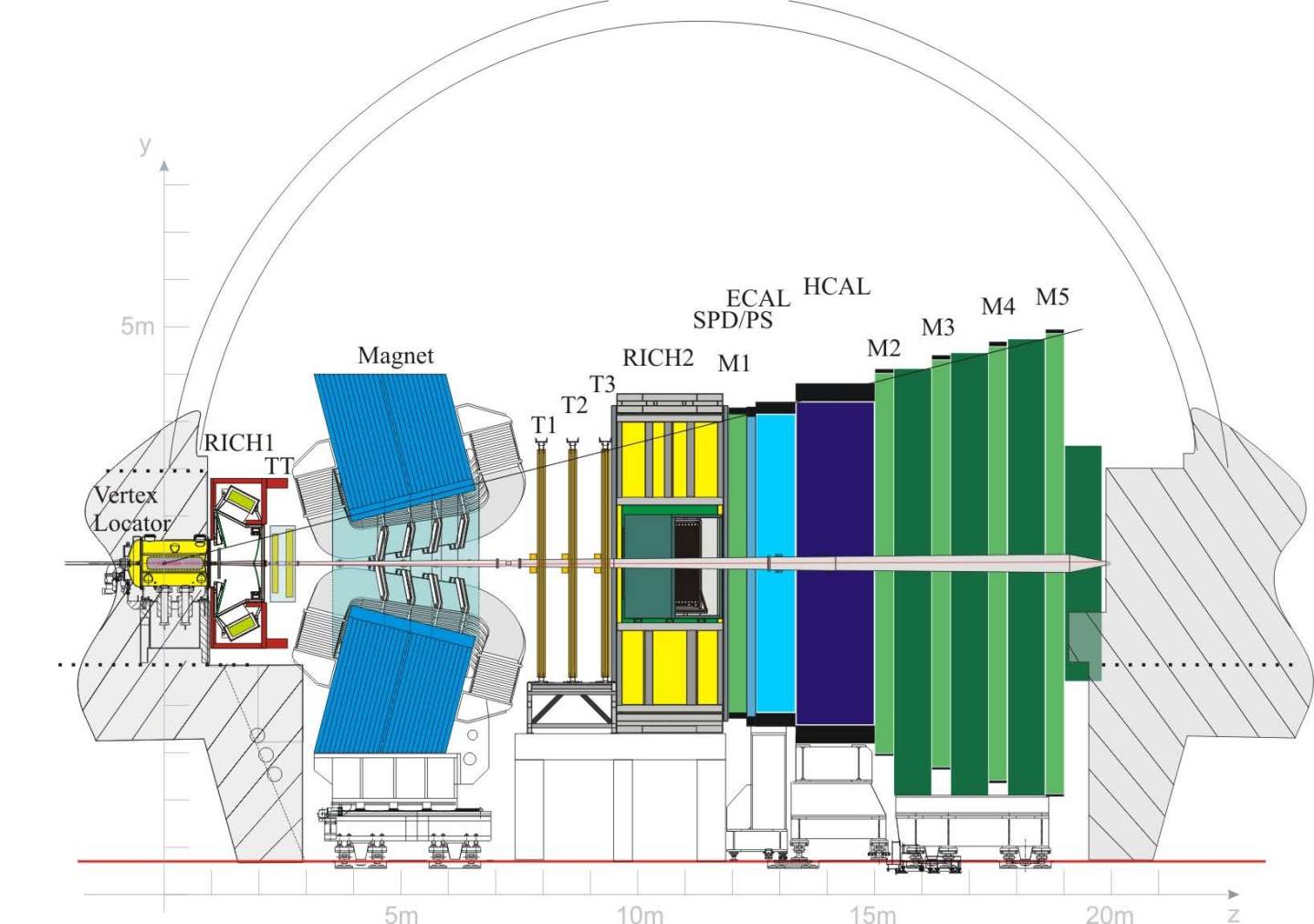 Calorimeter + iron shielding
27/Oct/2022
53
[Speaker Notes: Instrumented for heavy flavor measurement]
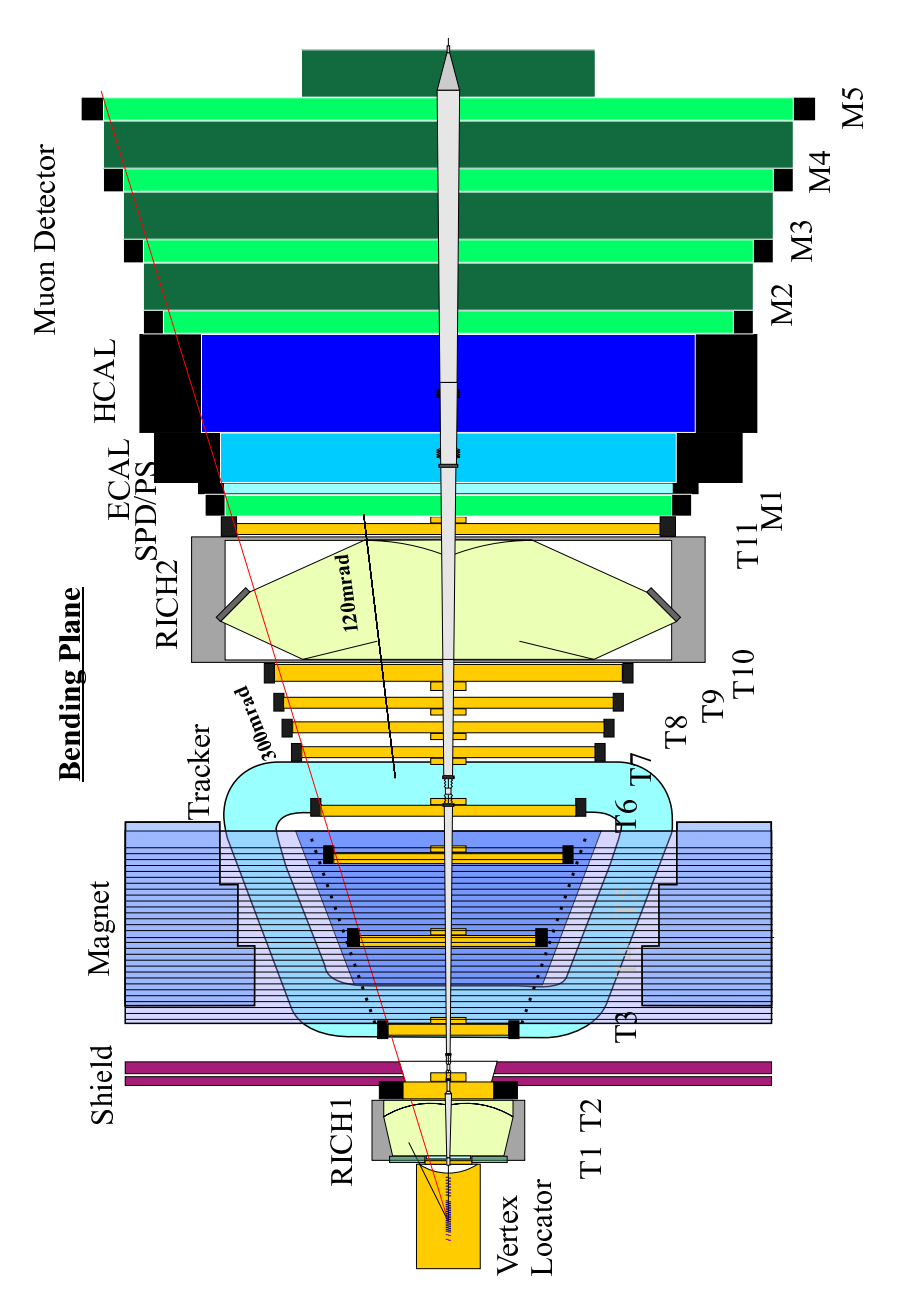 Detector top view
27/Oct/2022
54
Mass resolutions
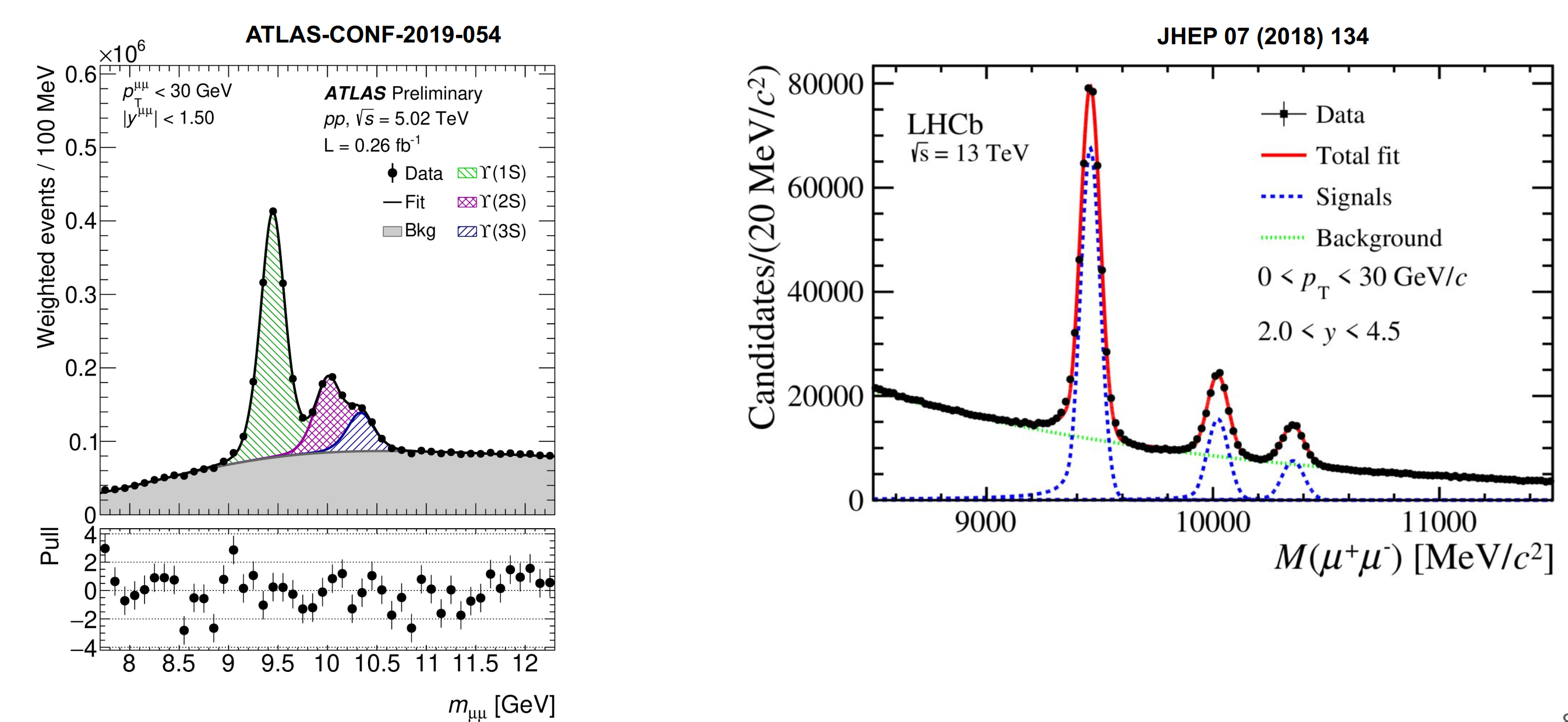 27/Oct/2022
55
Calorimeter modules
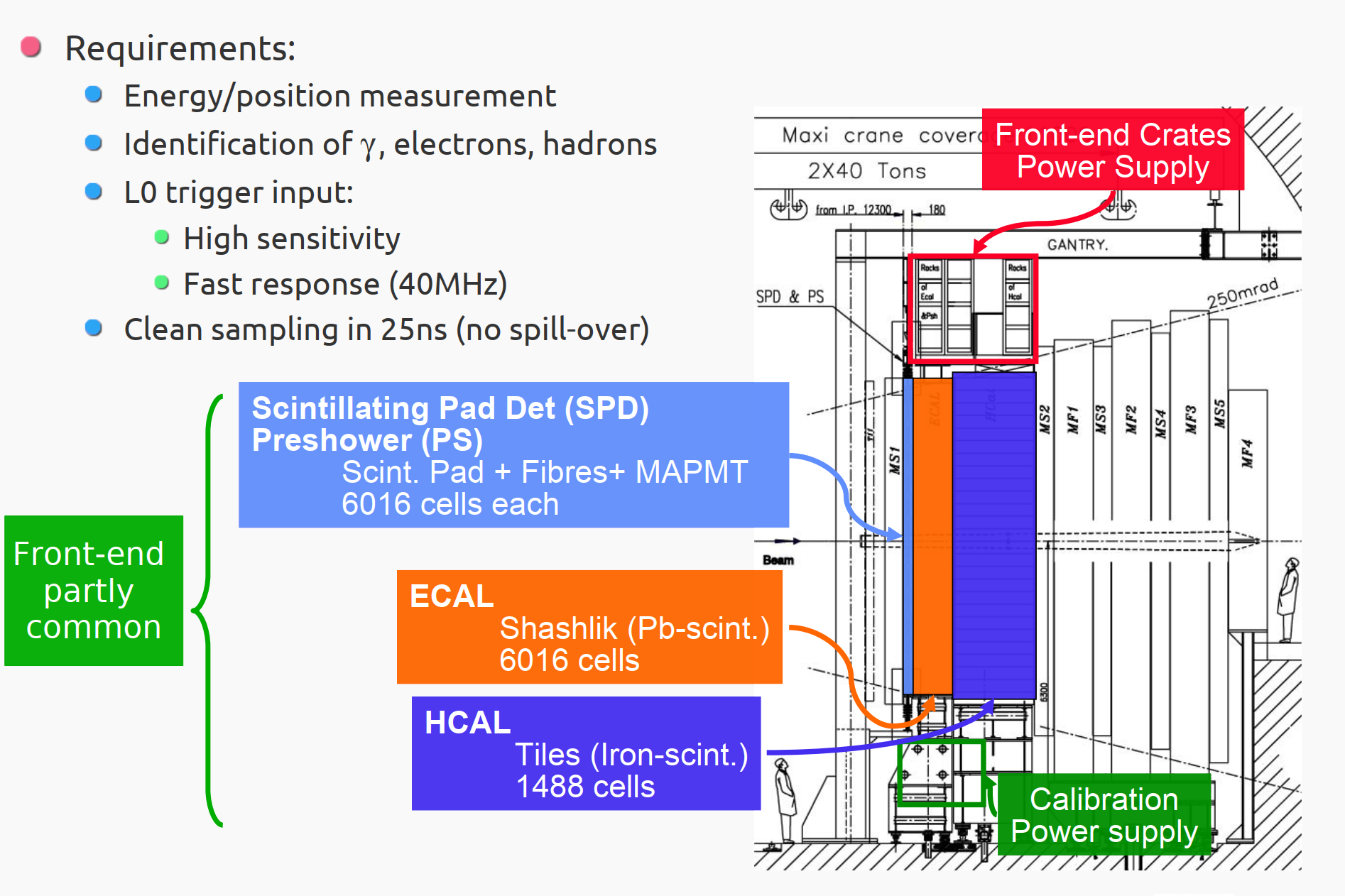 27/Oct/2022
56
Calorimeter regions
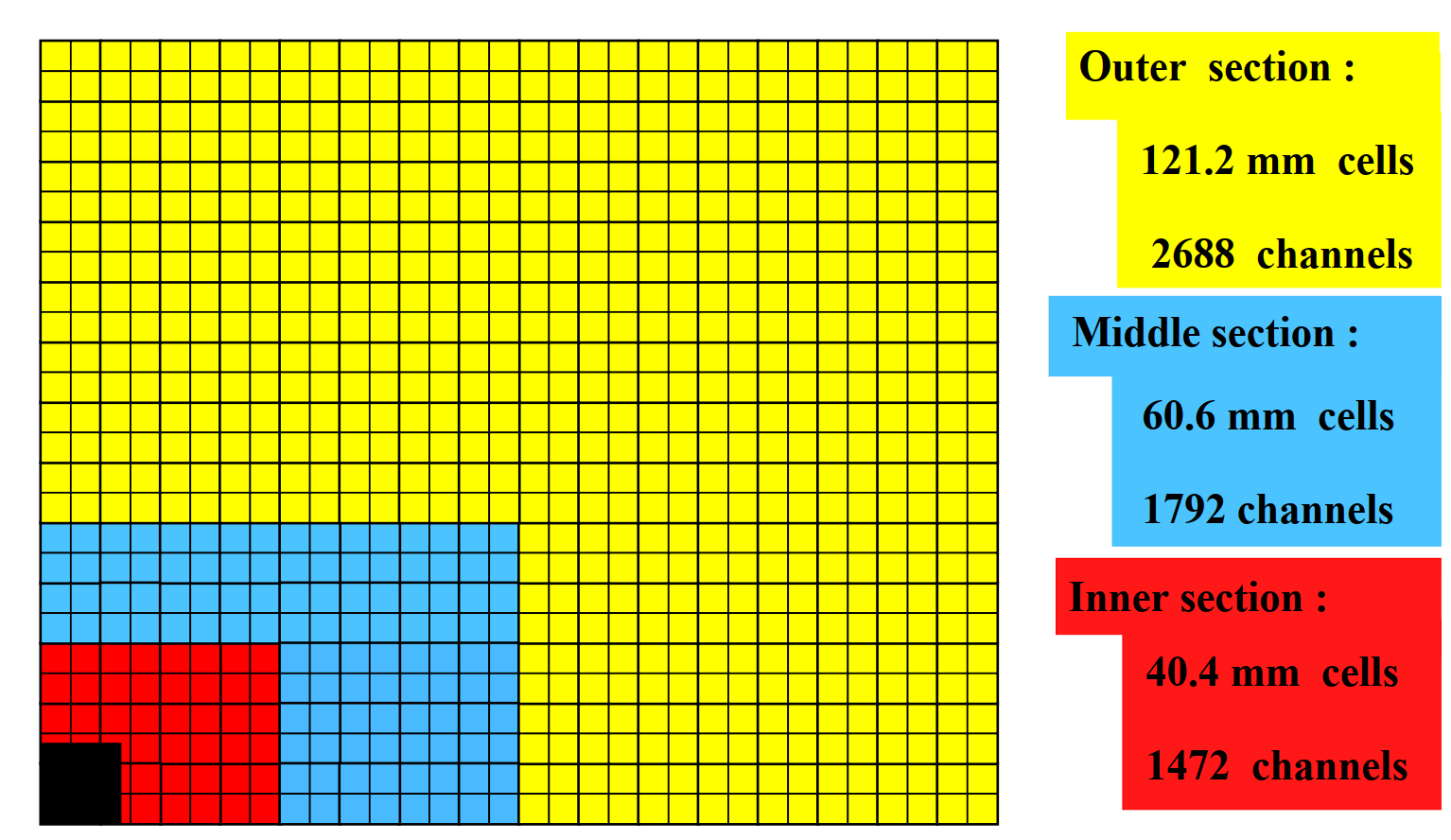 27/Oct/2022
57
Muon regions
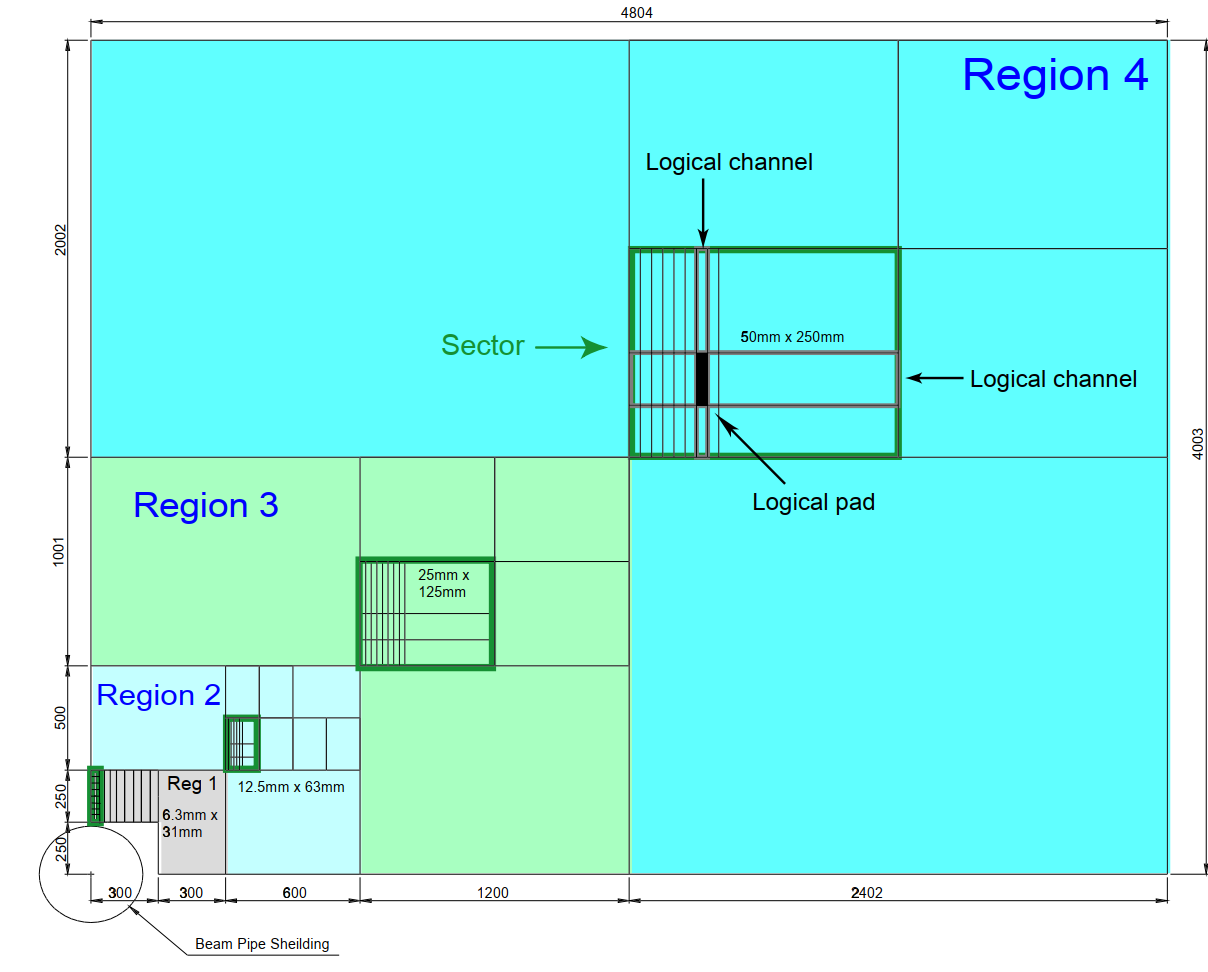 27/Oct/2022
58
IsMuon efficiency and PDF for likelihood
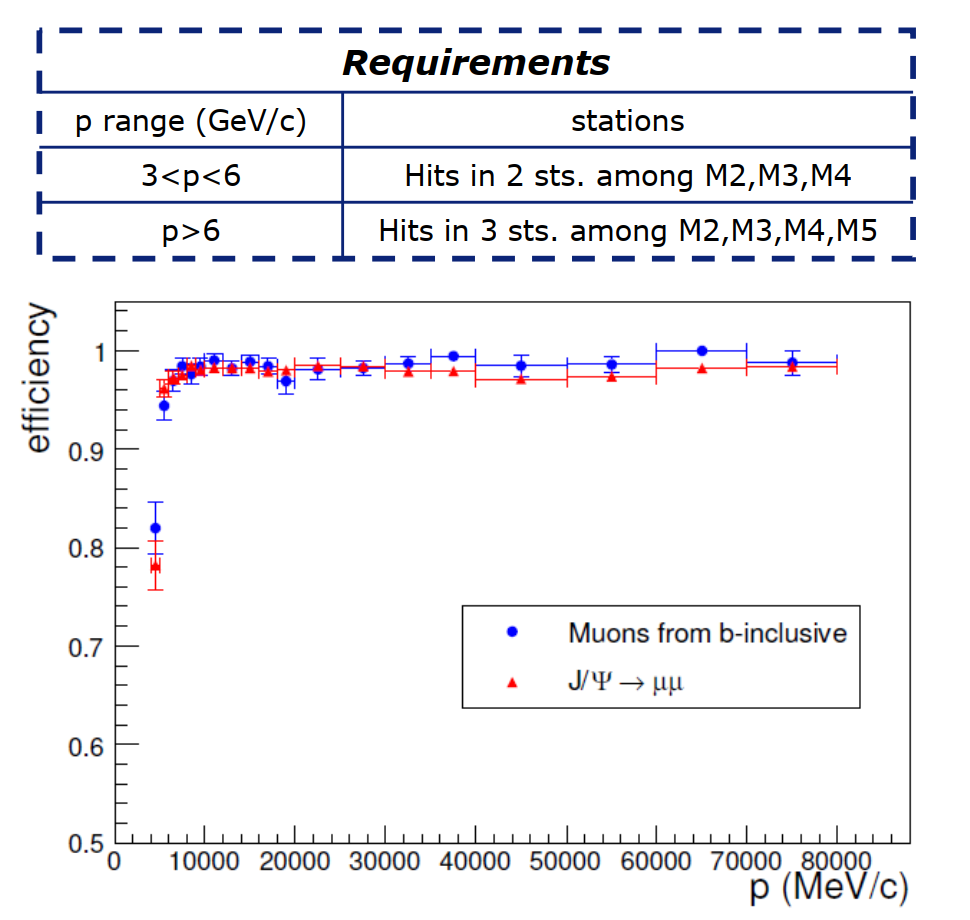 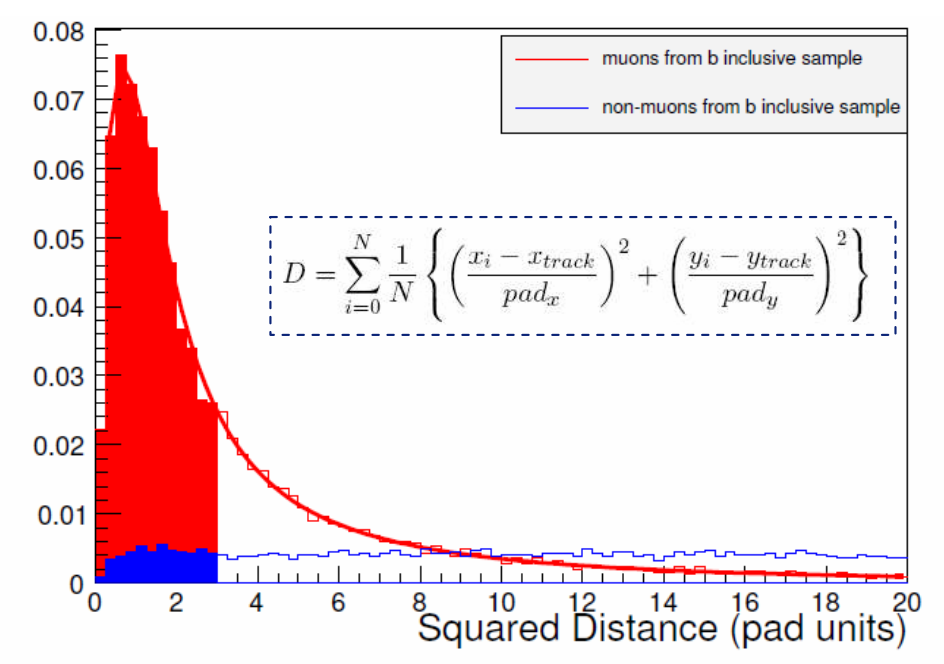 27/Oct/2022
59